Praca sporządzona przez Oliwię Czyzio – uczennica klasy  VI
Przygotowana pod kierunkiem Pani Marty Kruk  nauczycielki języka angielskiego
Publiczna Szkoła Podstawowa w Sarnowie
Adres: Sarnów 19 B 
21-421 Tuchowicz
„THE BRITISH ISLES
GEOGRAPHY
LIFE
AND
CULTURE”
British Isles
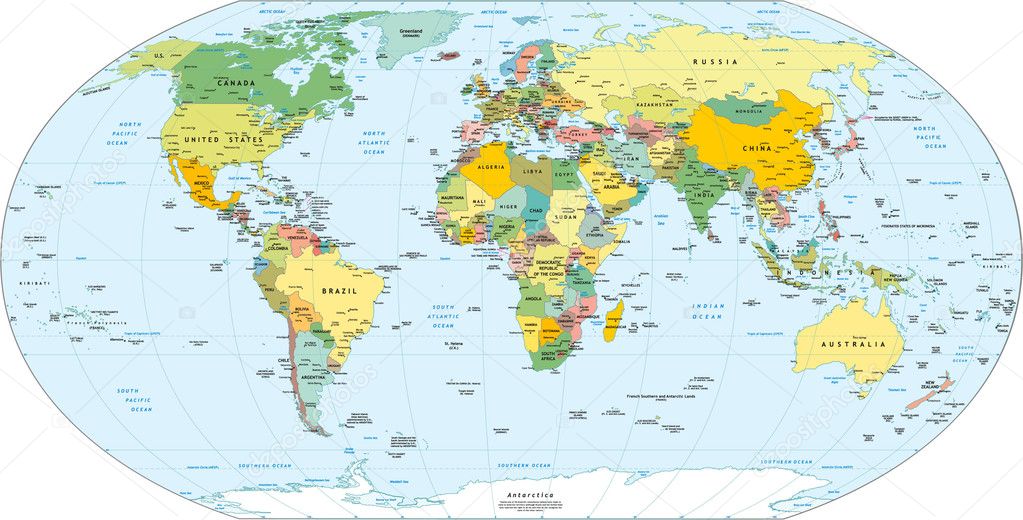 A group of islands in the Northeast Atlantic, located northwest of mainland Europe, separated the La Manch Channel and the Kaletan Strait.
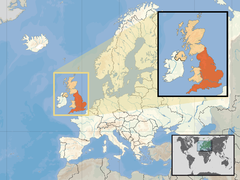 IN COMPOSITION ISLANDS BRITISH THEY COME IN :
Great Britain 
209 331 km²
MORE THAN FIVE THOUSAND ISLANDS BIGGEST THIS : 
 Hebrides (7 555 km²)
 Shetland (1 466 km²)
Orkney (975 km²)
Ireland 
84 406 km²
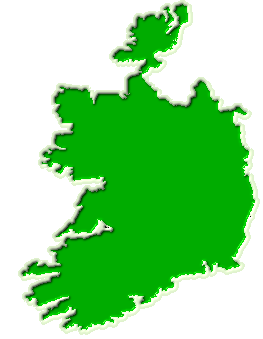 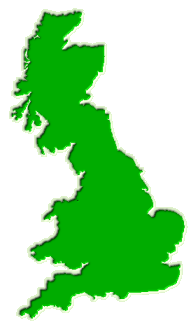 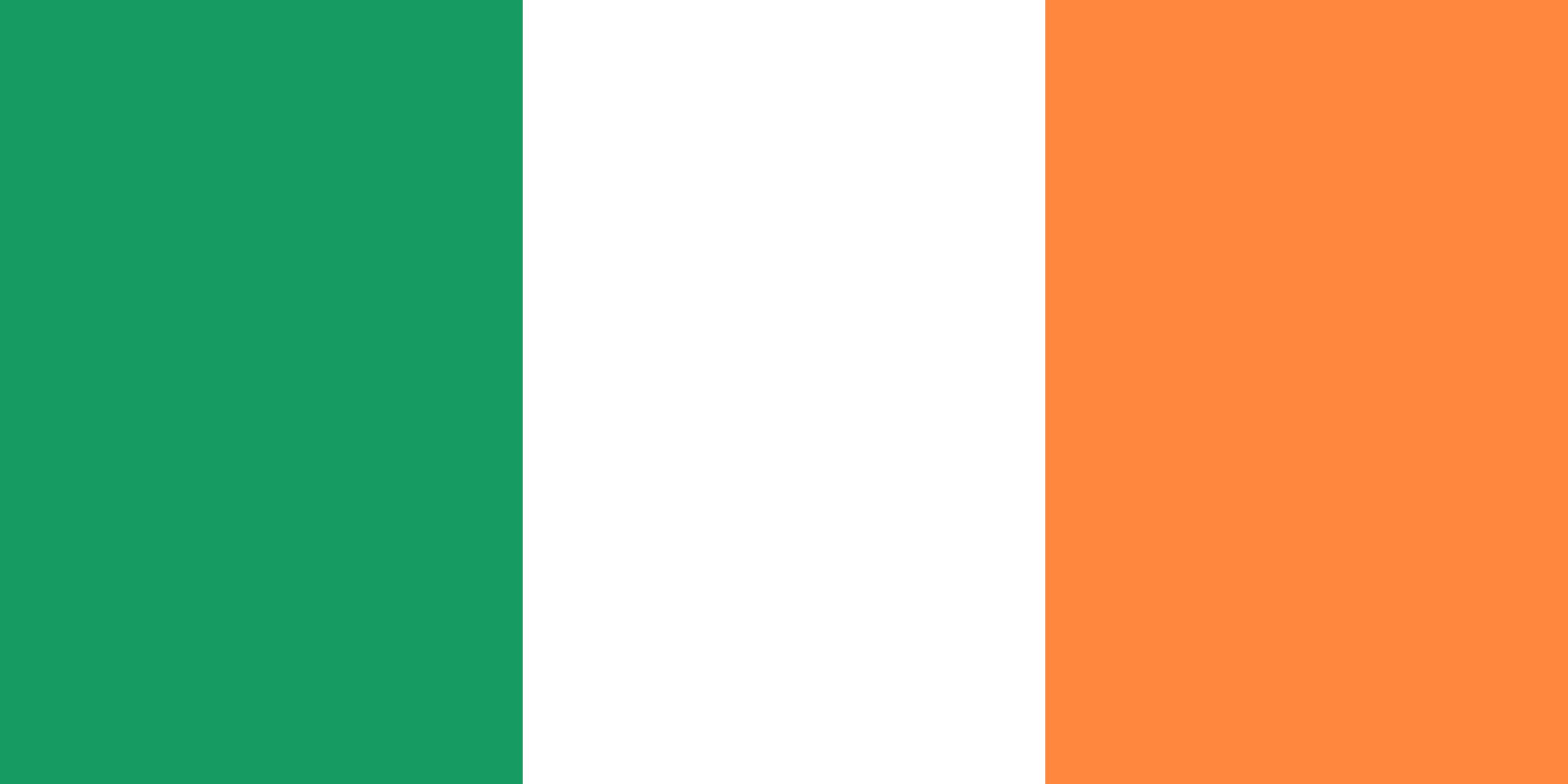 IRELAND
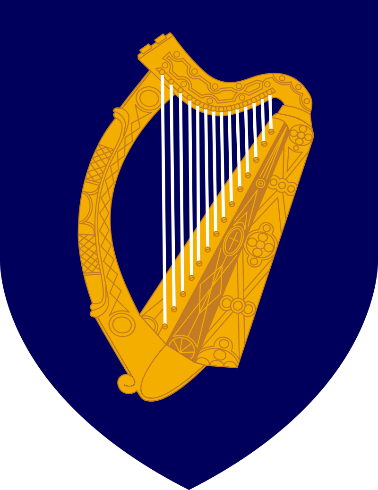 Arms
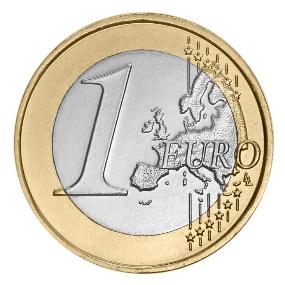 Currency: EURO
Flag
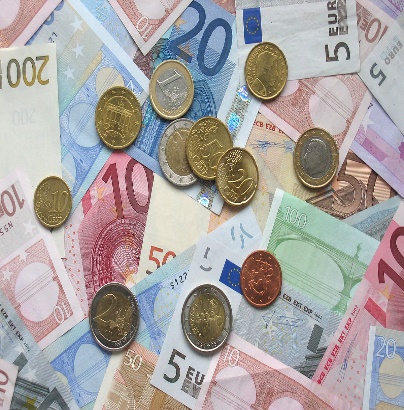 A country in Western Europe, located on an island.
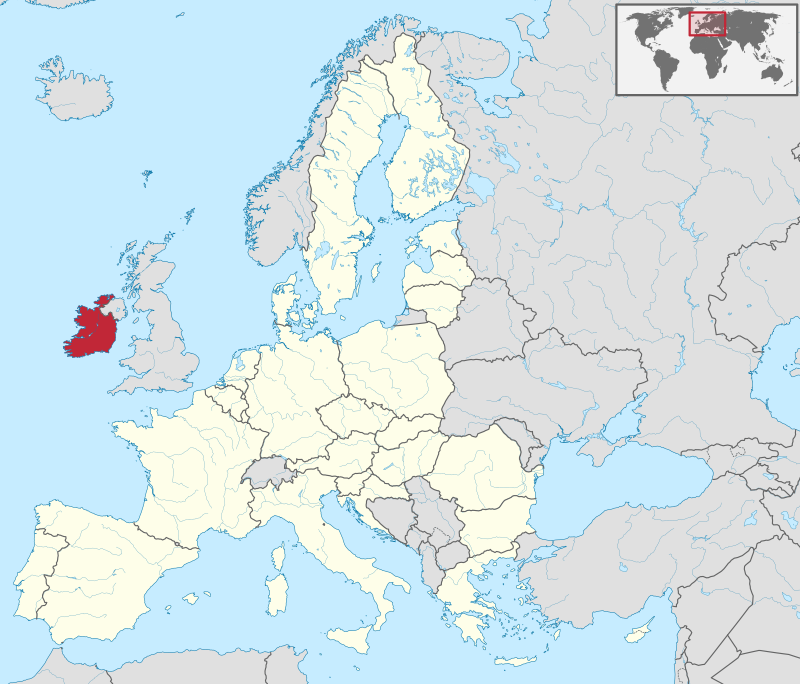 In 1973 she joined the European Community.
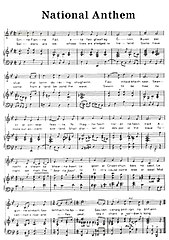 It borders with Great Britain.
The capital city is Dublin.
Anthem: Amhrán na bhFiann
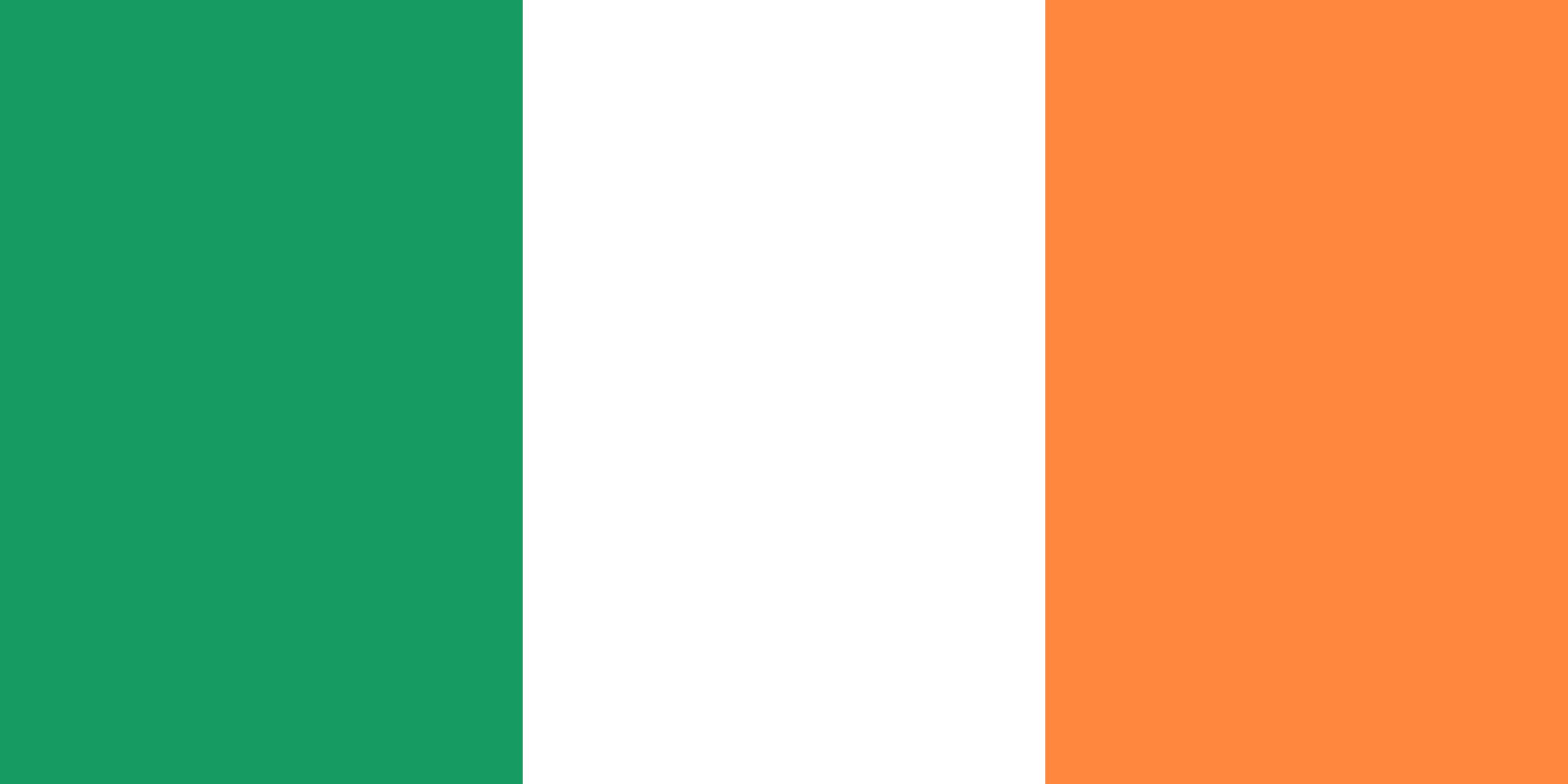 IRELAND
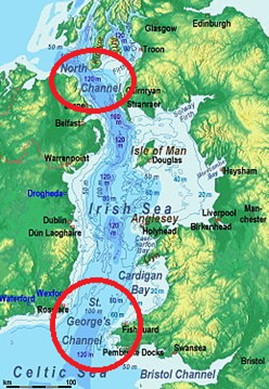 POSITION
Access to the Irish Sea, the Celtic Sea, the Atlantic Ocean, and is separated from Great Britain by the Channel of St. George.

Coastal length 1448 km

The length of the border with Northern Ireland (part of the United Kingdom) is 360 km

The highest point of Carrantuohill 1041 m above sea leve

Lowest point Atlantic Ocean 0 m.

The longest river Shannon 386 km

The largest lake is Lough Corrib 176 km²
Ireland occupies 84% ​​of the territory of the island of the same name. It is separated from the island of Great Britain by straits: 
George 's Channel
North Channel.
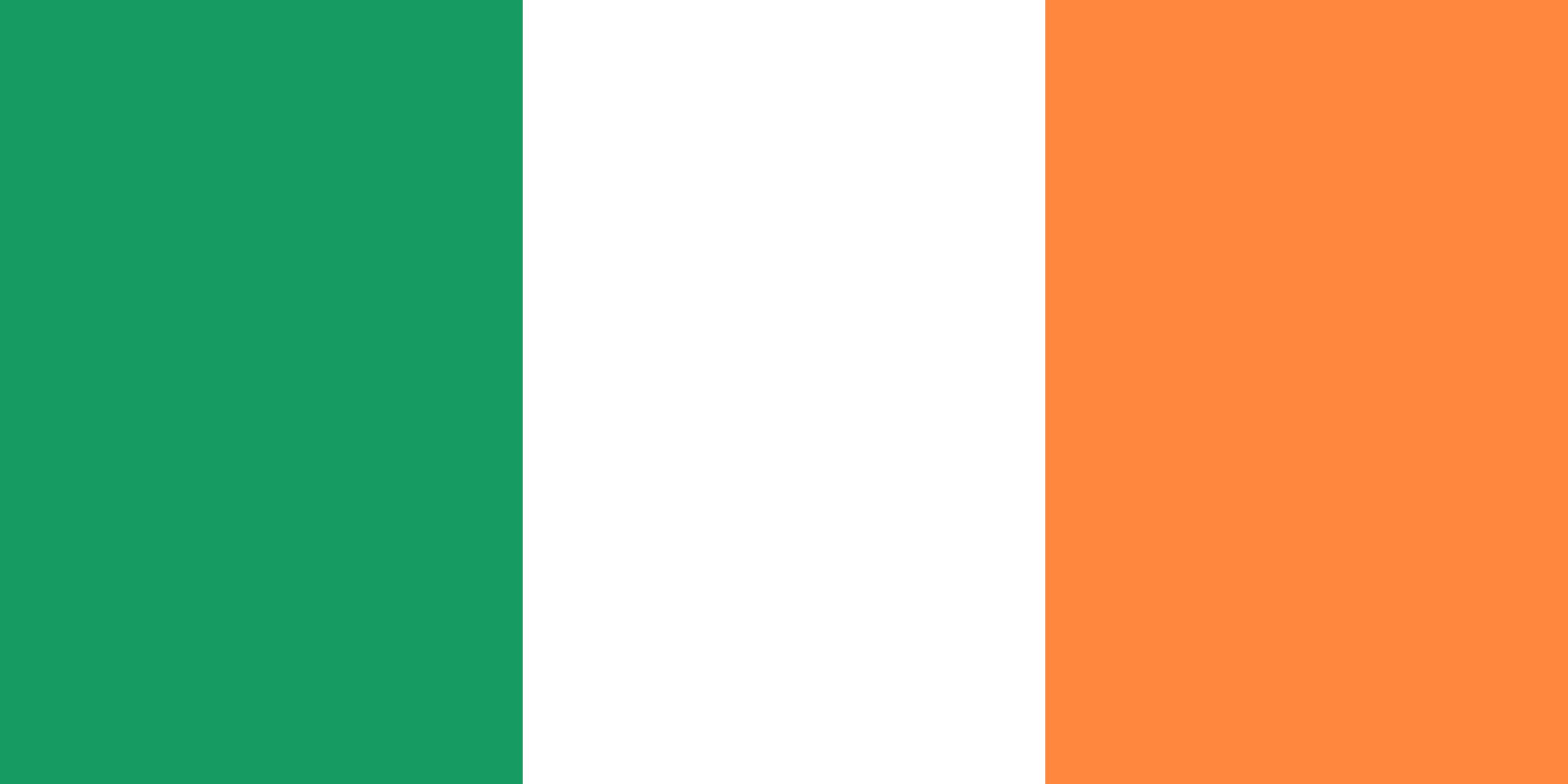 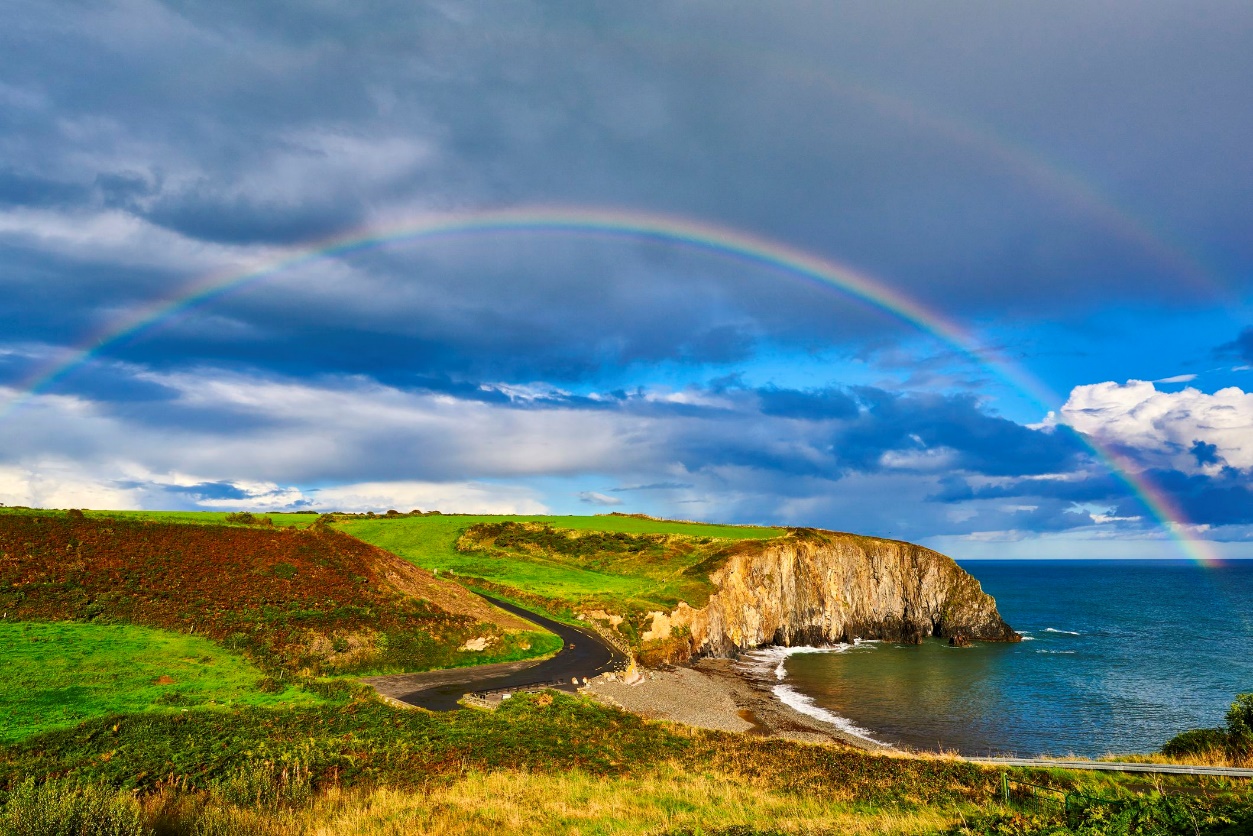 IRELAND
The island's lush vegetation, a product of its mild climate and frequent rainfall, earns it the sobriquet the Emerald Isle.
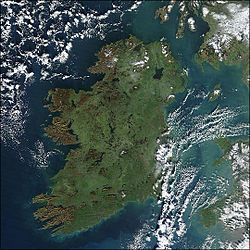 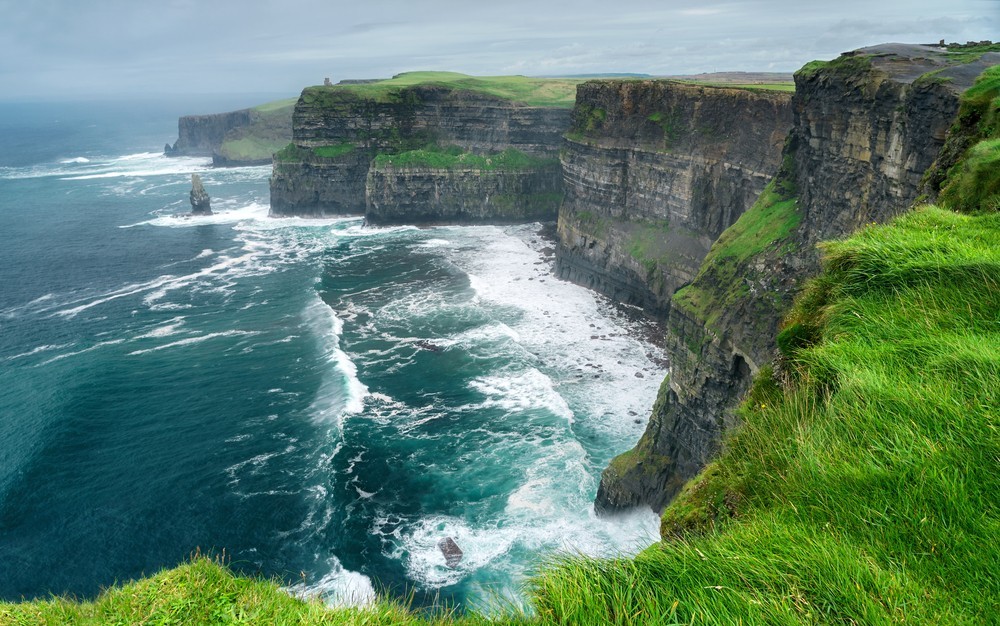 Ireland has a mild but changeable oceanic climate with few extremes. The climate is typically insular and is temperate, avoiding the extremes in temperature of many other areas in the world at similar latitudes.
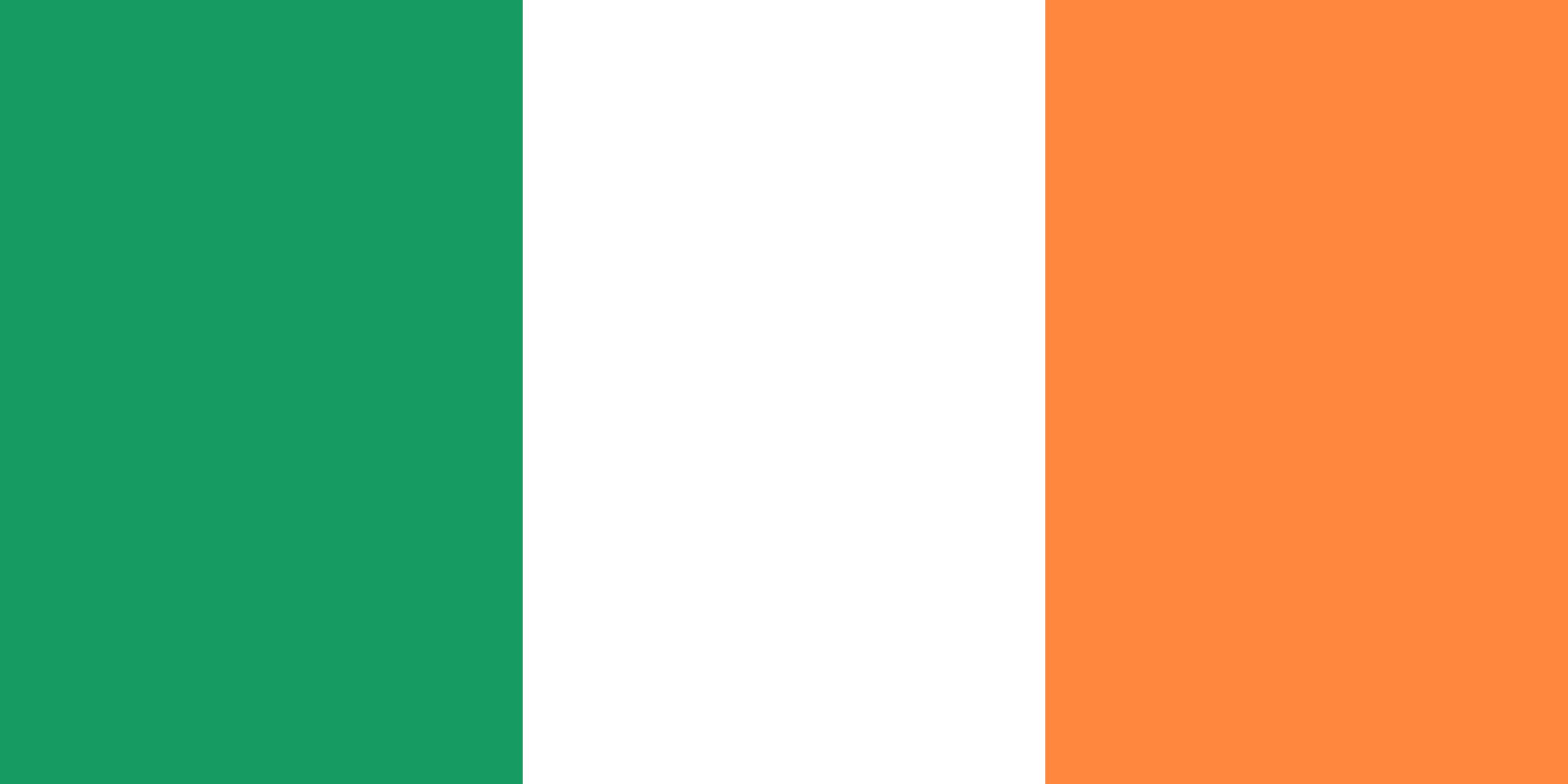 IRELAND
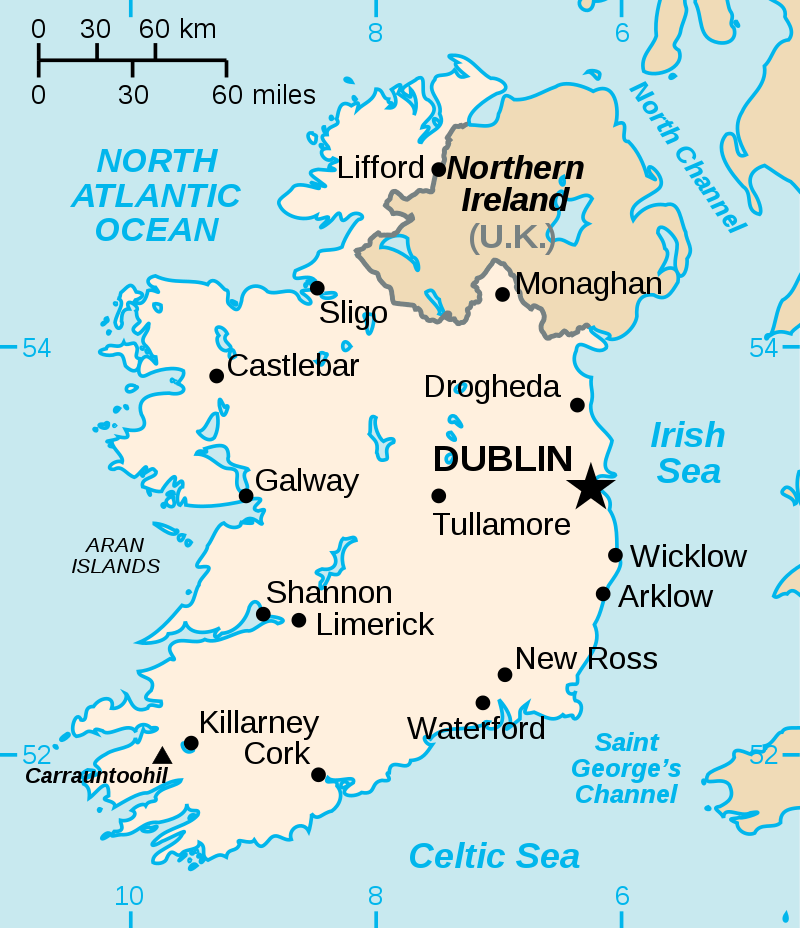 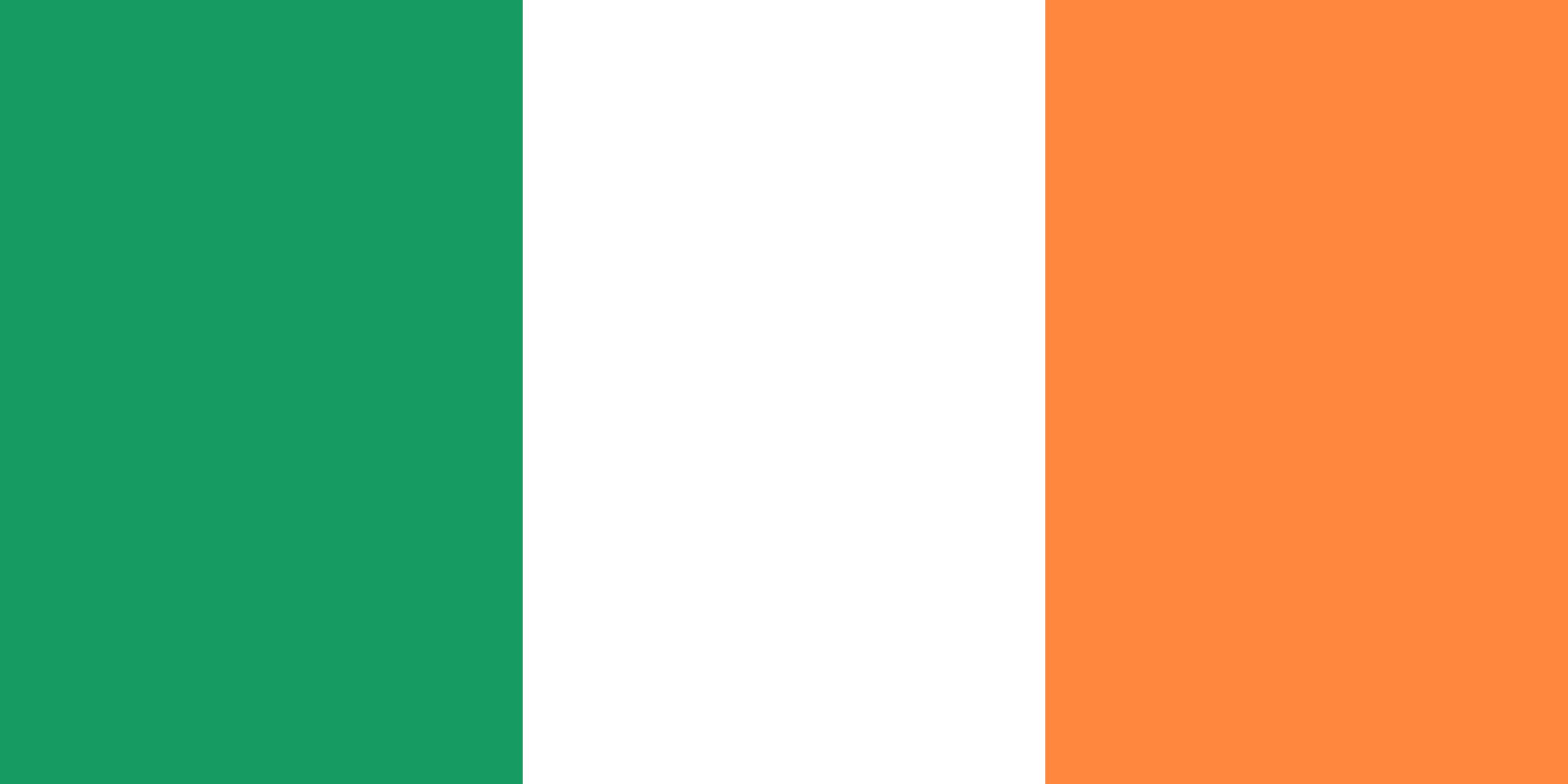 IRELAND
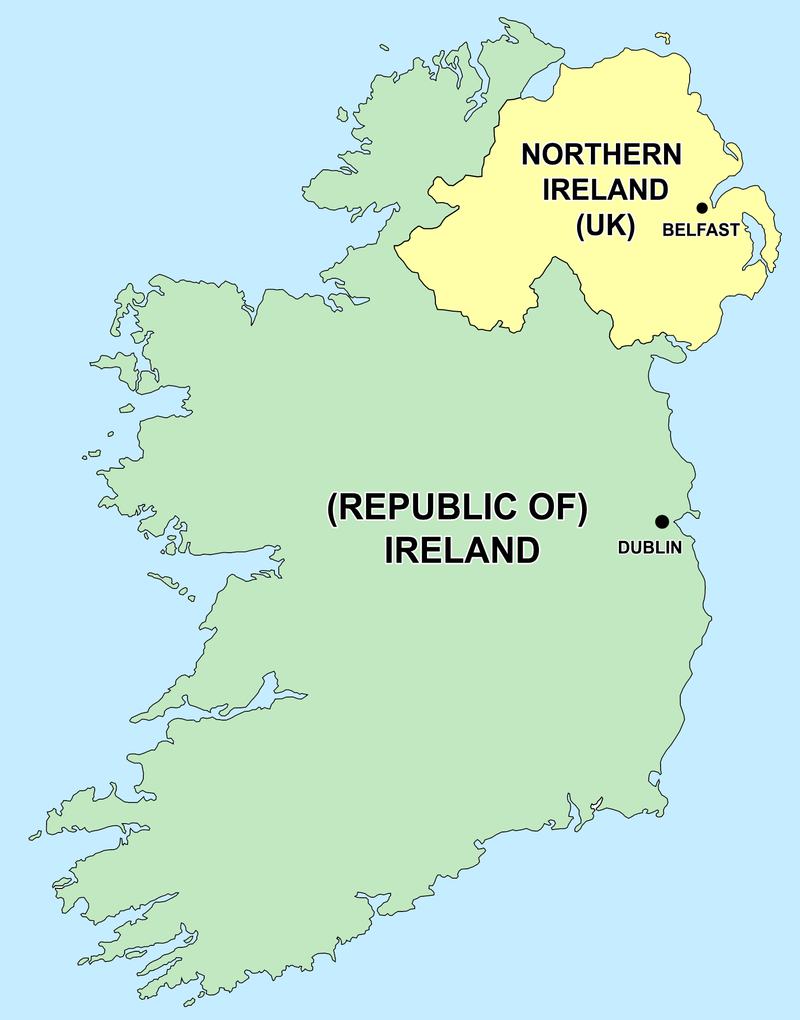 The island is divided between the Republic of Ireland, an independent state, and Northern Ireland (a constituent country of the United Kingdom). They share an open border and both are part of the Common Travel Area.
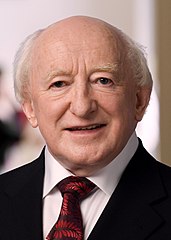 The Republic of Ireland is a parliamentary democracy based on the British model, with a written constitution and an elected president who has mainly ceremonial powers. The government is headed by Prime Minister Taoiseach.
PRESIDENTMichael D. Higgins
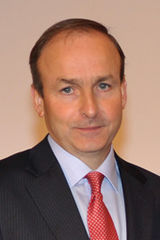 TAOISEACHMicheál Martin
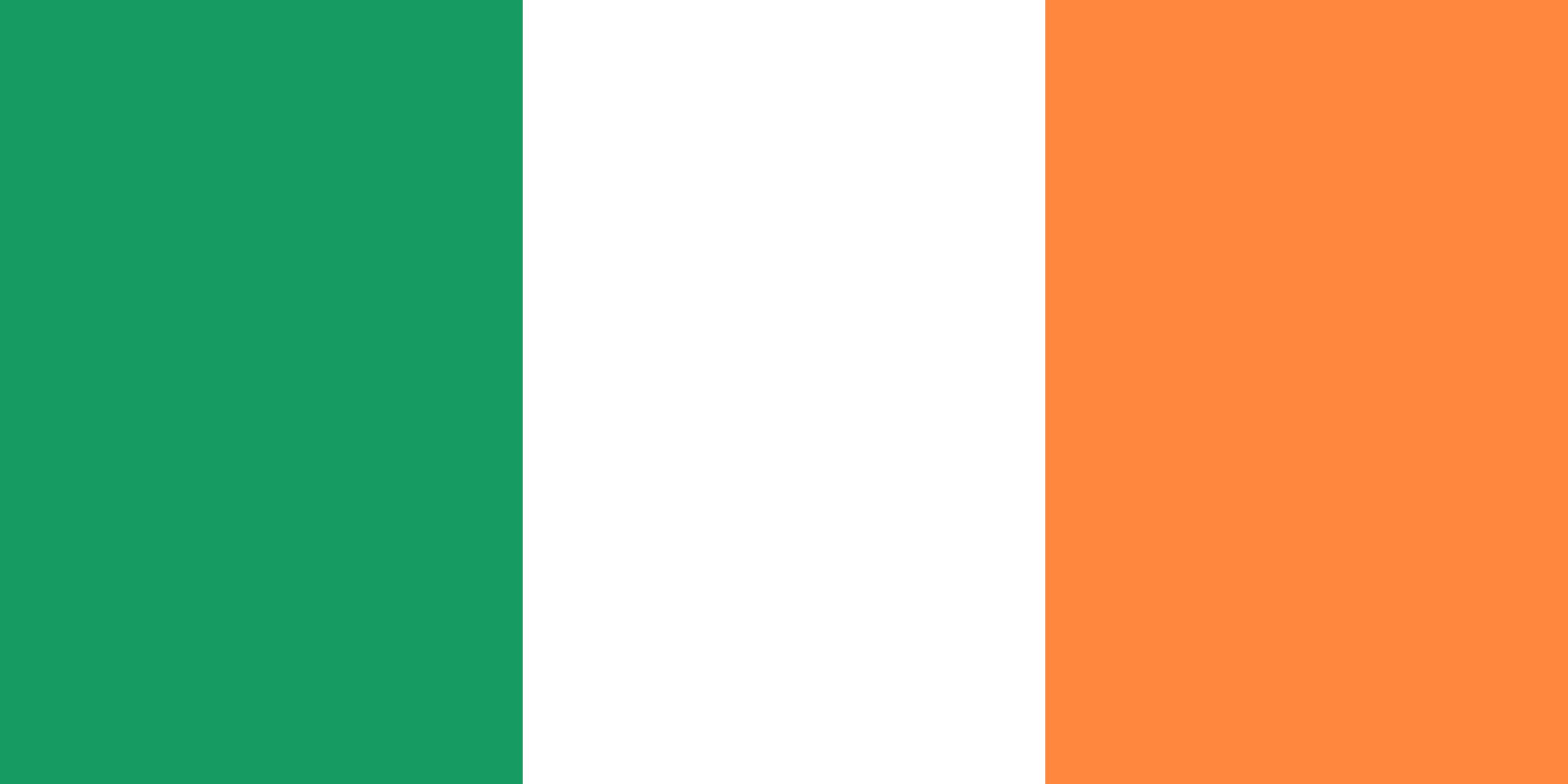 IRELAND
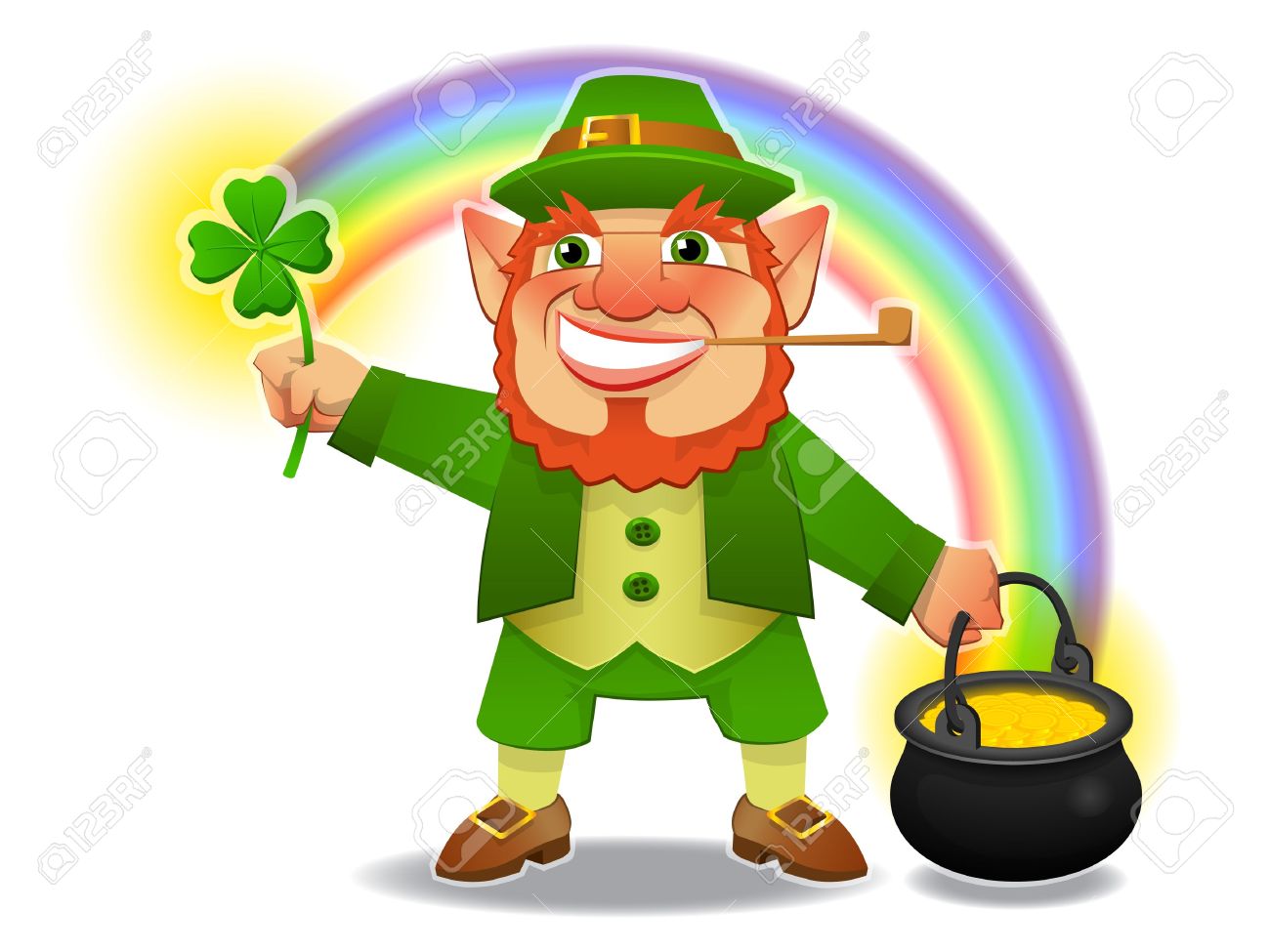 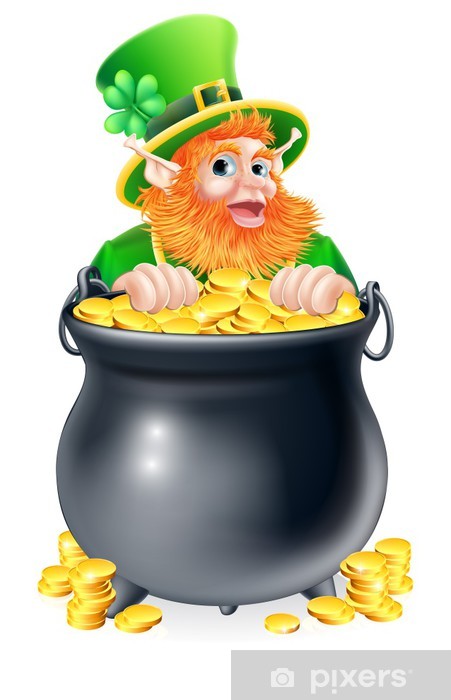 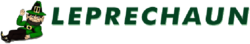 A leprechaun is a diminutive supernatural being in Irish folklore, classed by some as a type of solitary fairy. They are usually depicted as little bearded men, wearing a coat and hat, who partake in mischief. In later times, they have been depicted as shoe-makers who have a hidden pot of gold at the end of the rainbow.
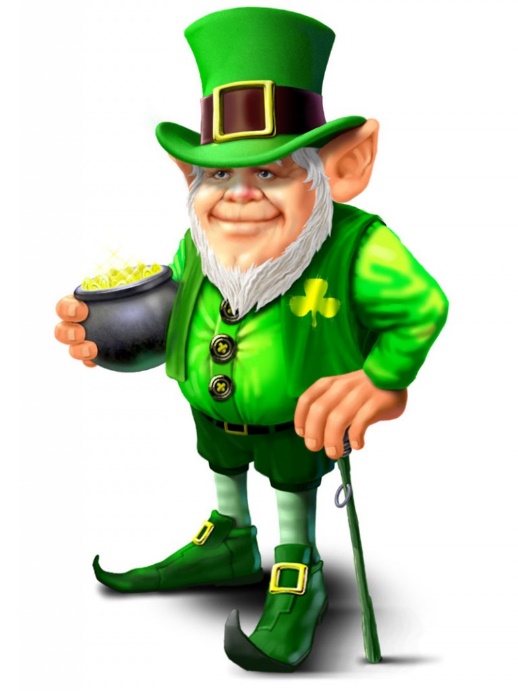 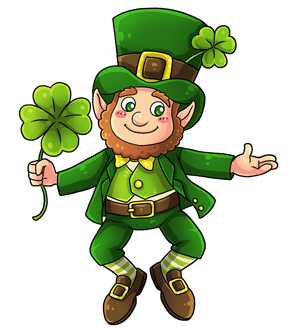 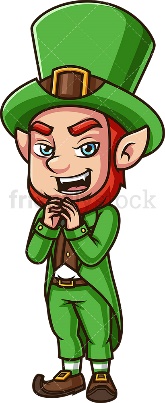 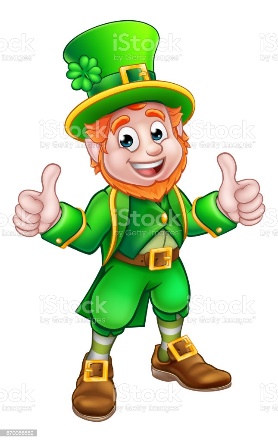 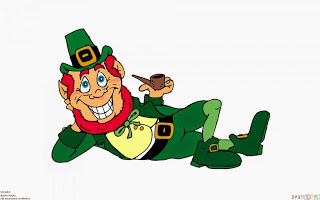 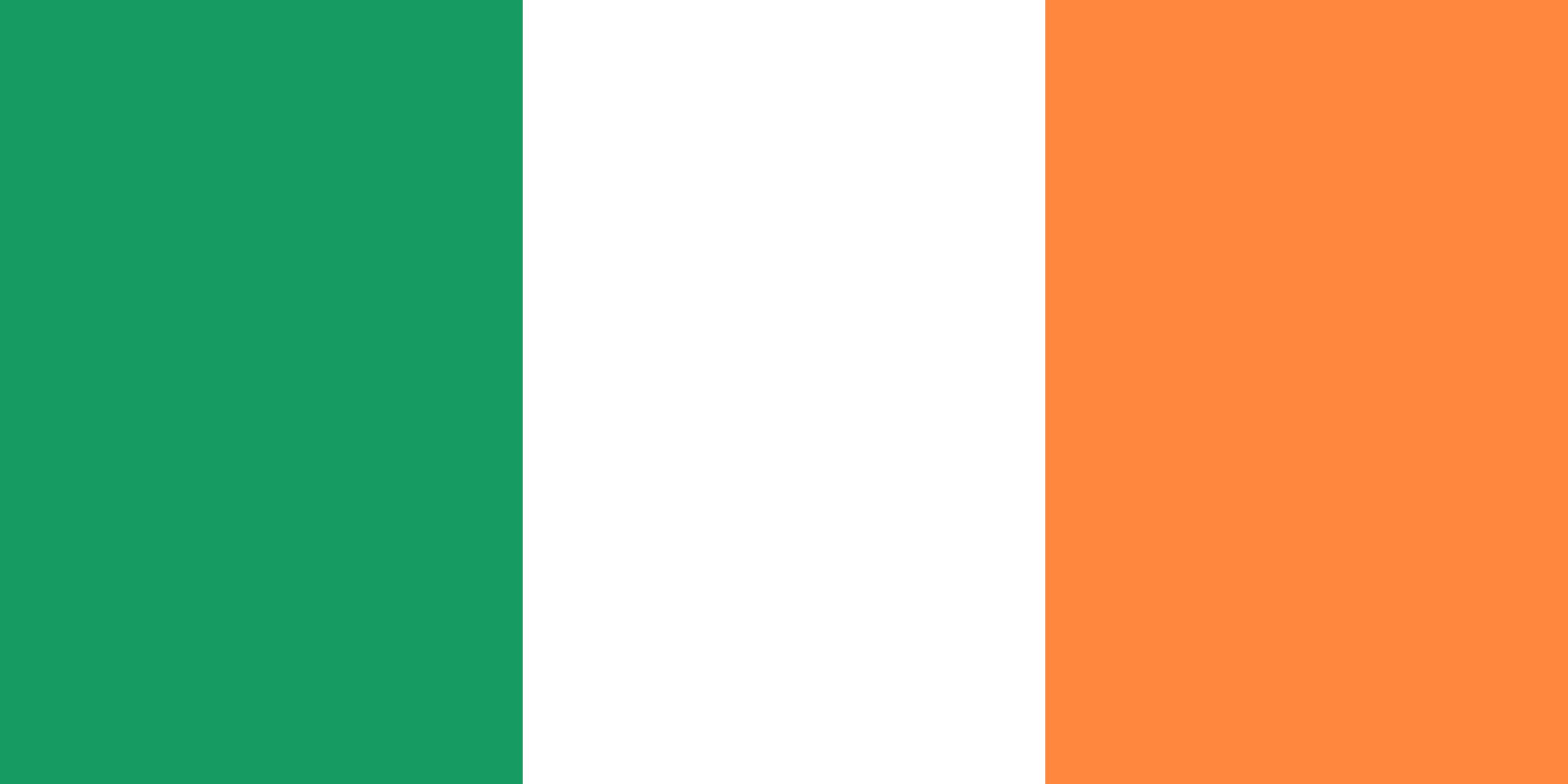 IRELAND
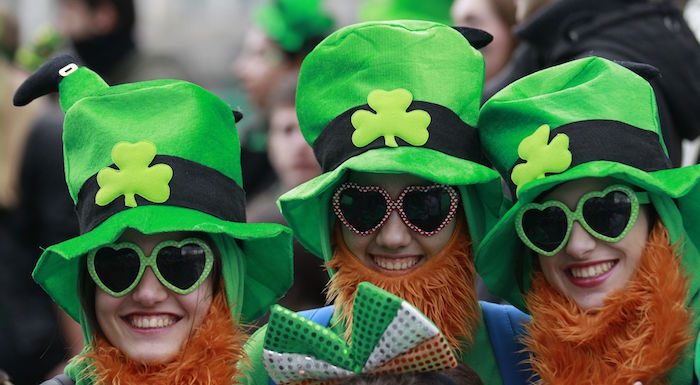 Irish people are very hospitable and helpful people. They most often spend their free time in pubs, where they play bingo, chess or simply sing with their friends. If a pub, then beer, which is one of the favorite beverages of the inhabitants of this country. Folk music plays an important role in the culture of Ireland
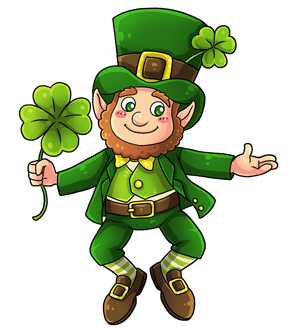 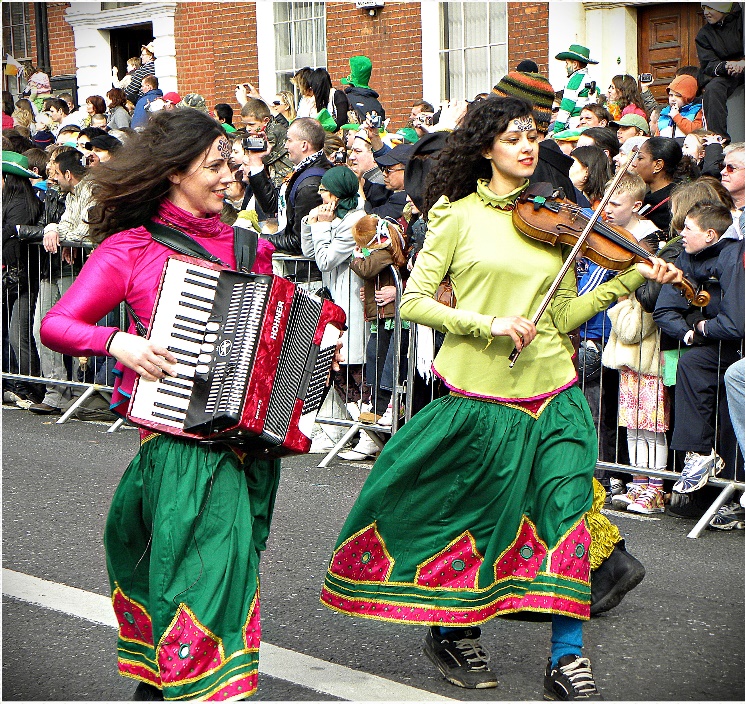 A traditional Irish dish is lamb stew with potatoes, carrots and onions.
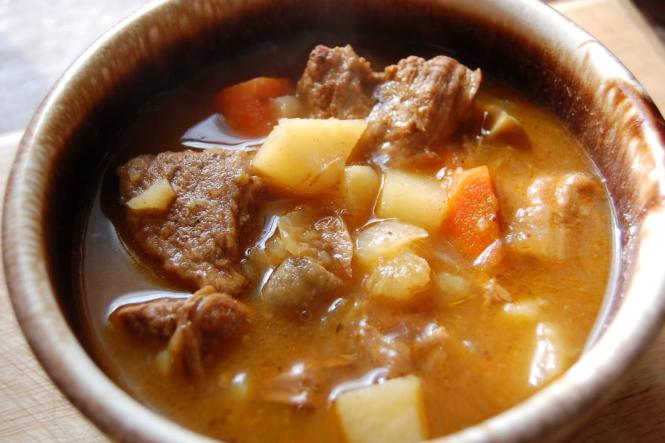 IRELAND - famous people
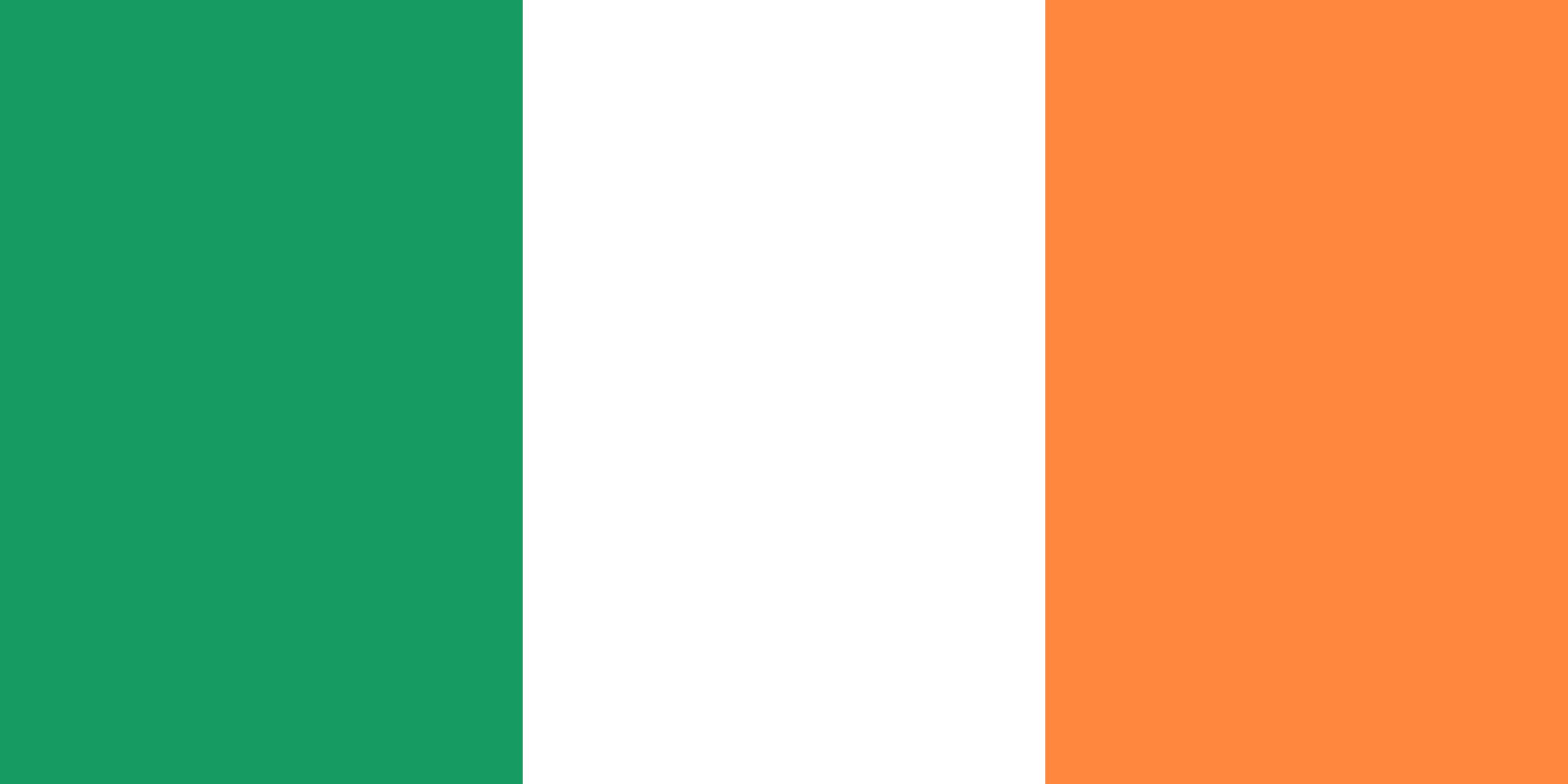 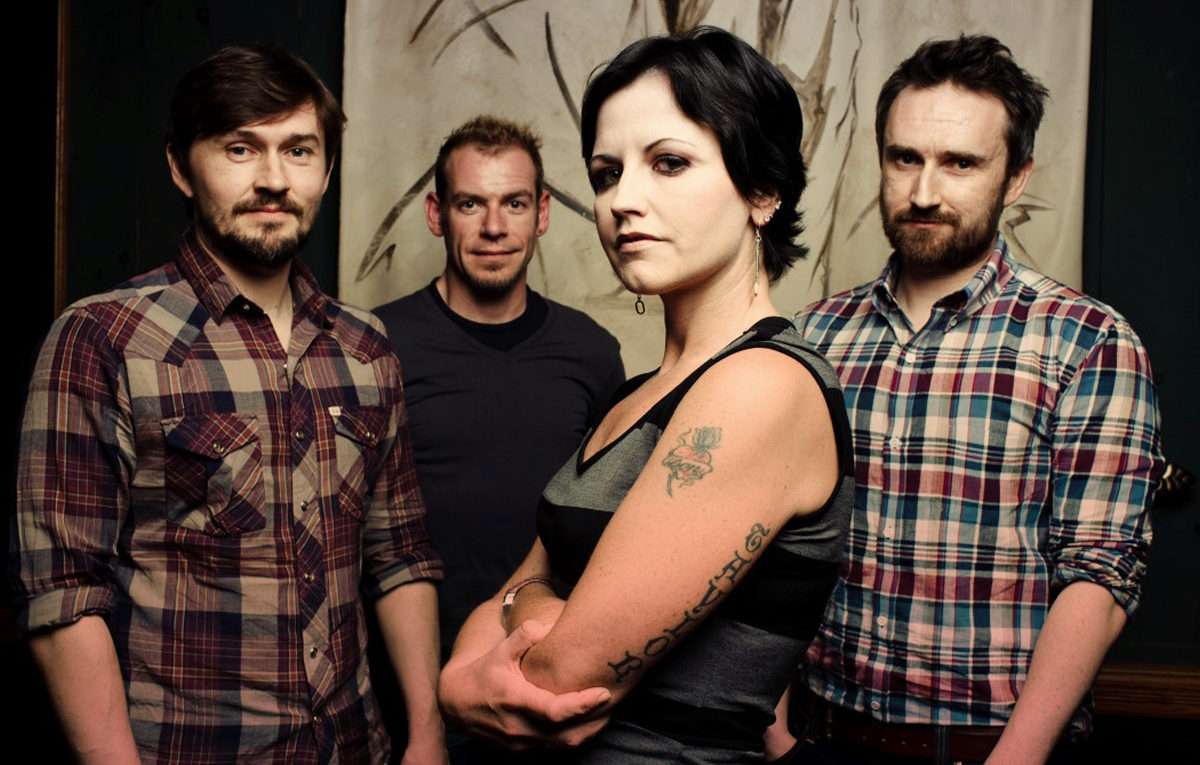 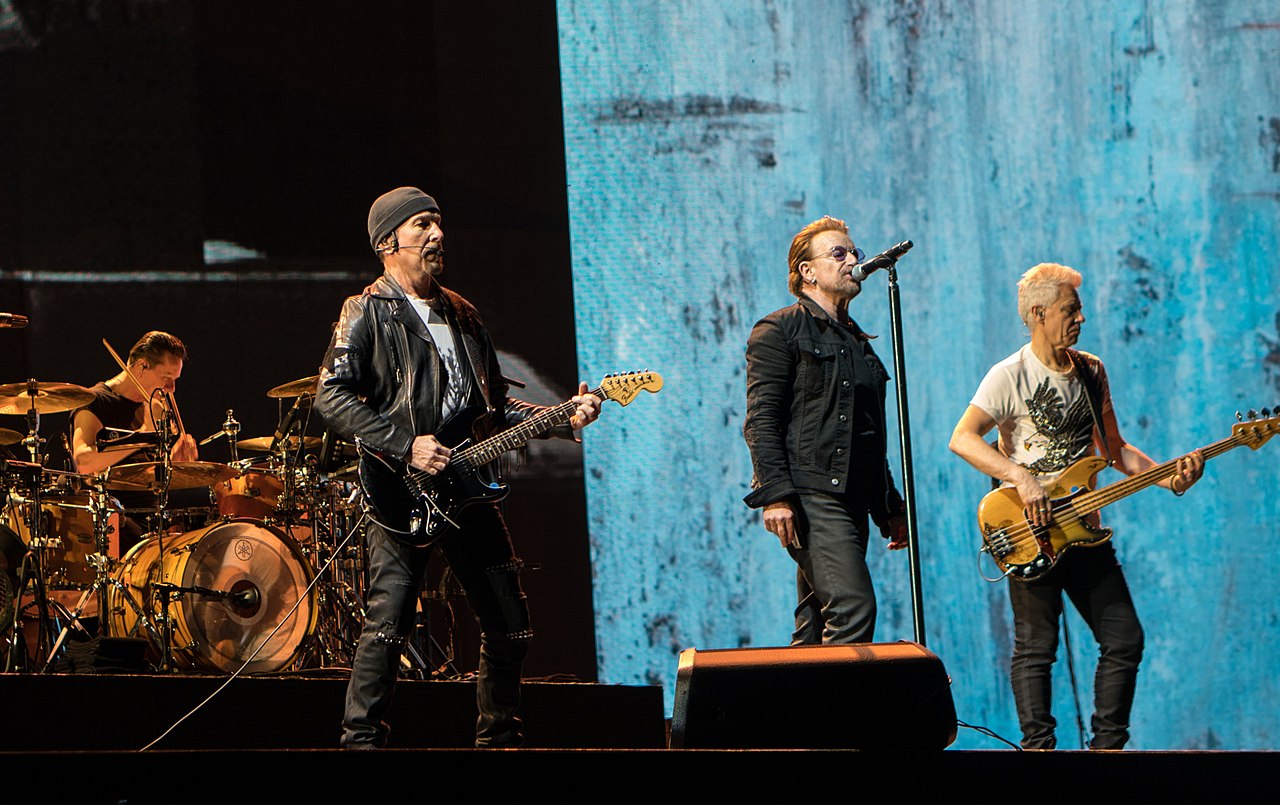 The Cranberries - Irish rock band
U2 - Irish rock band
IRELAND - famous people
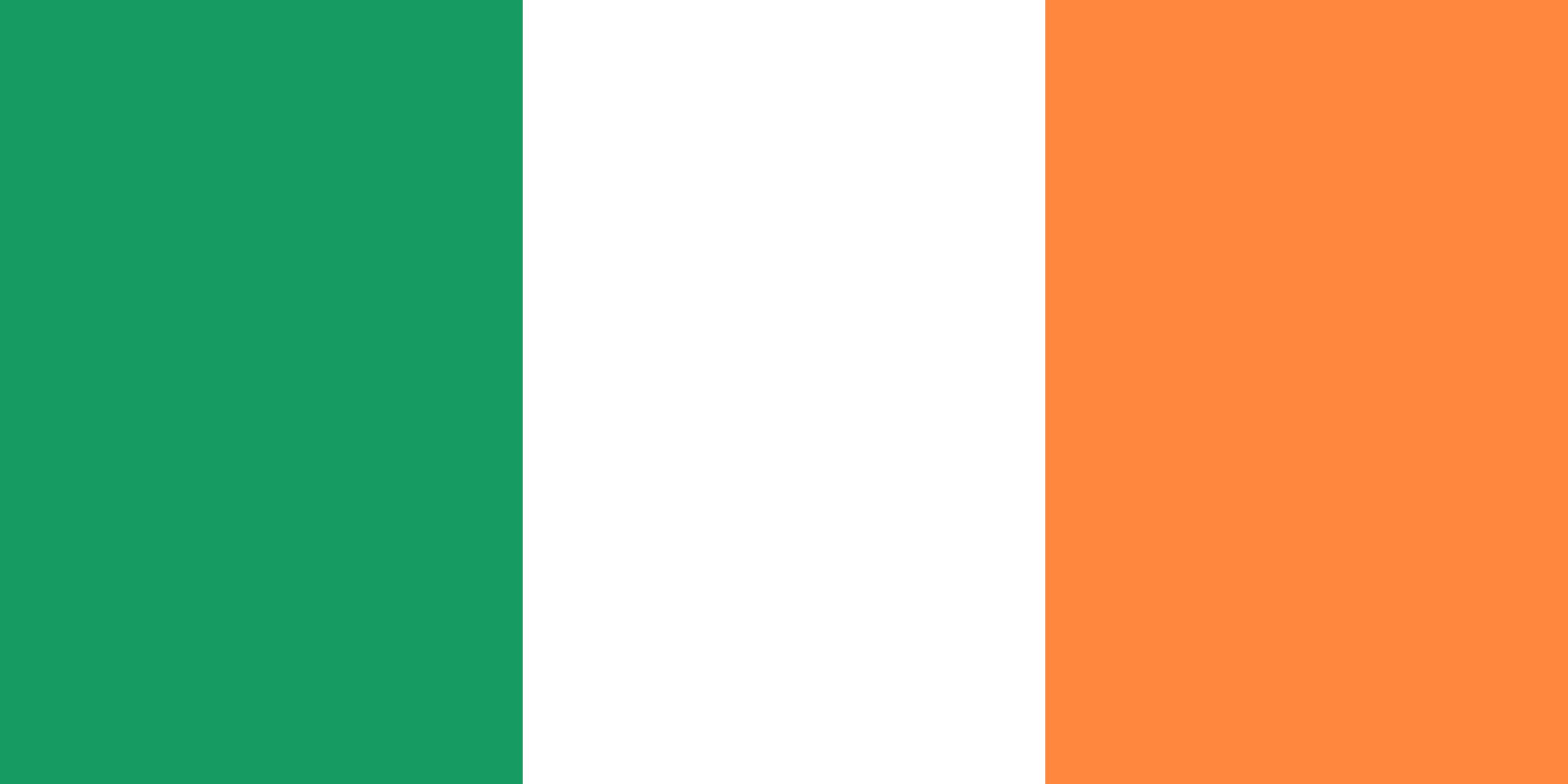 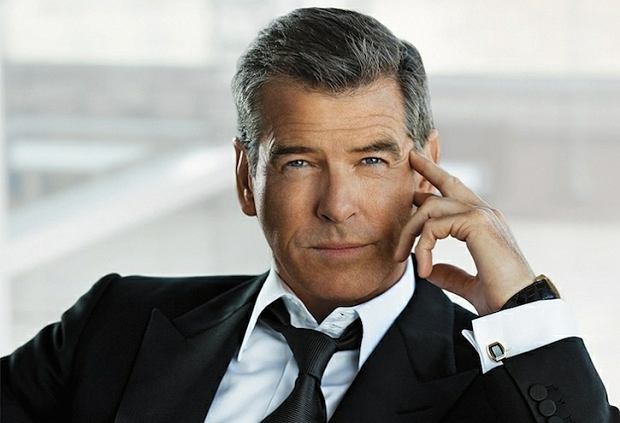 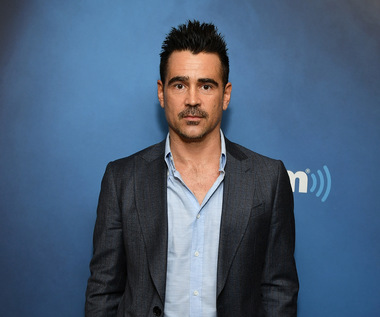 Pierce Brosnan - Film actor
Colin Farrell - Film actor
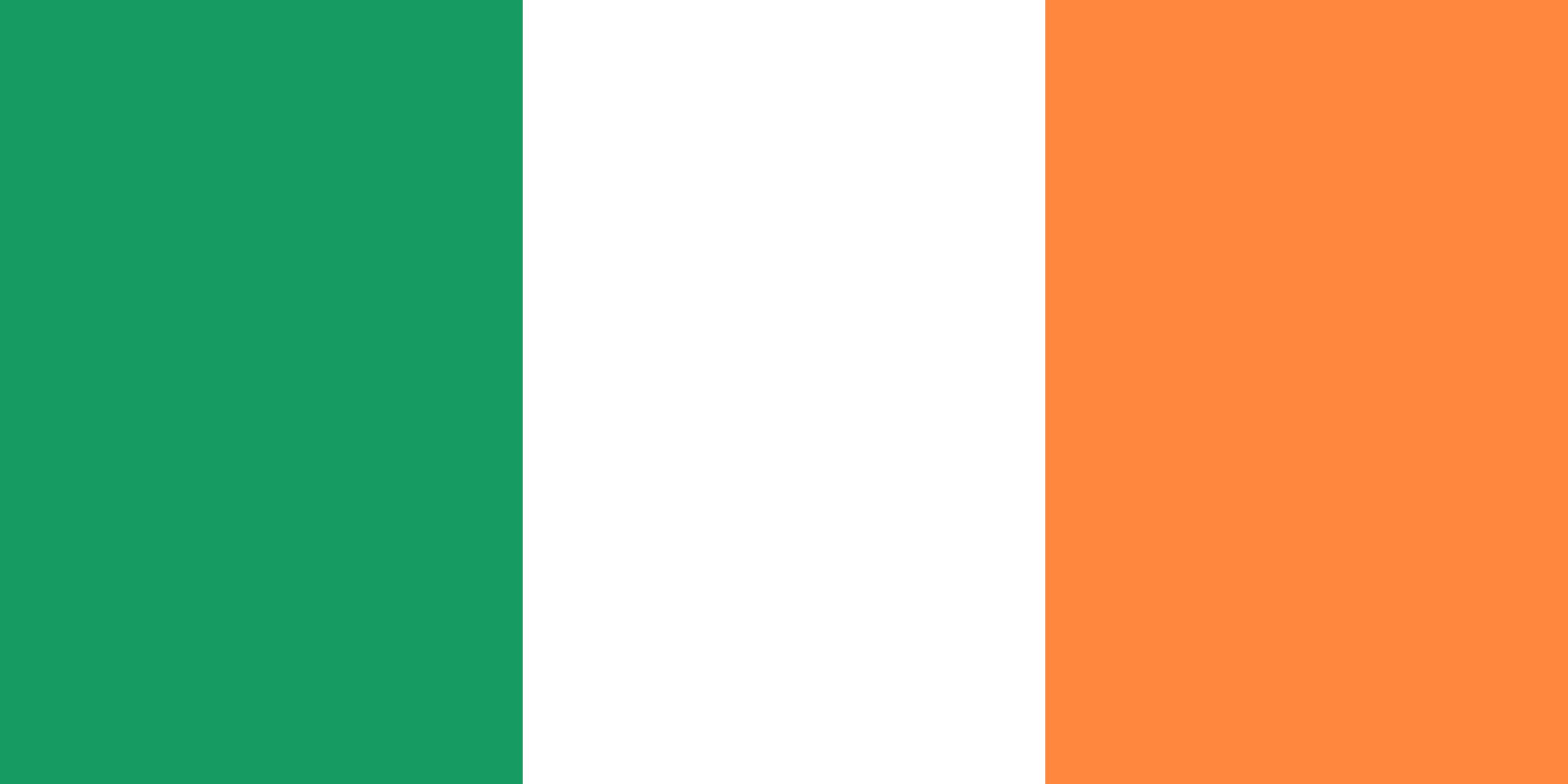 IRELAND
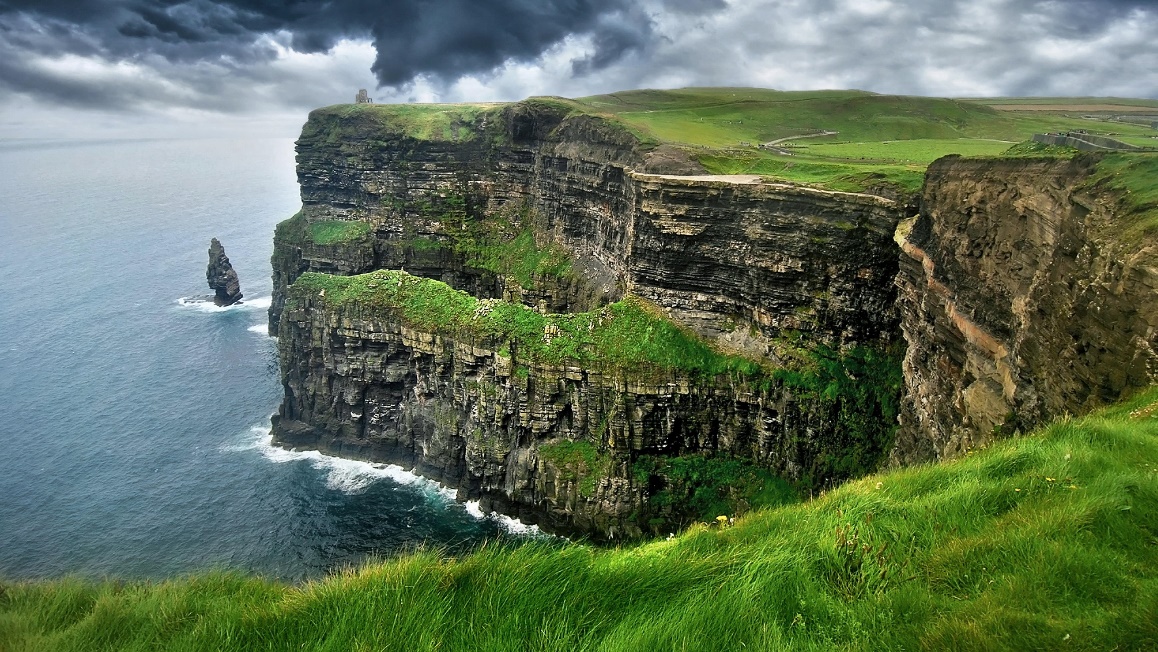 Ireland interesting places
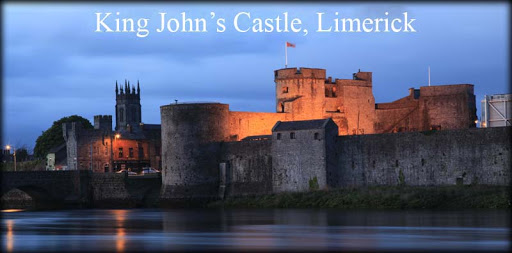 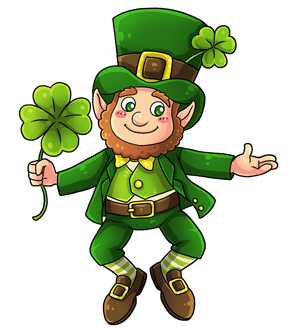 Cliffs of Moher
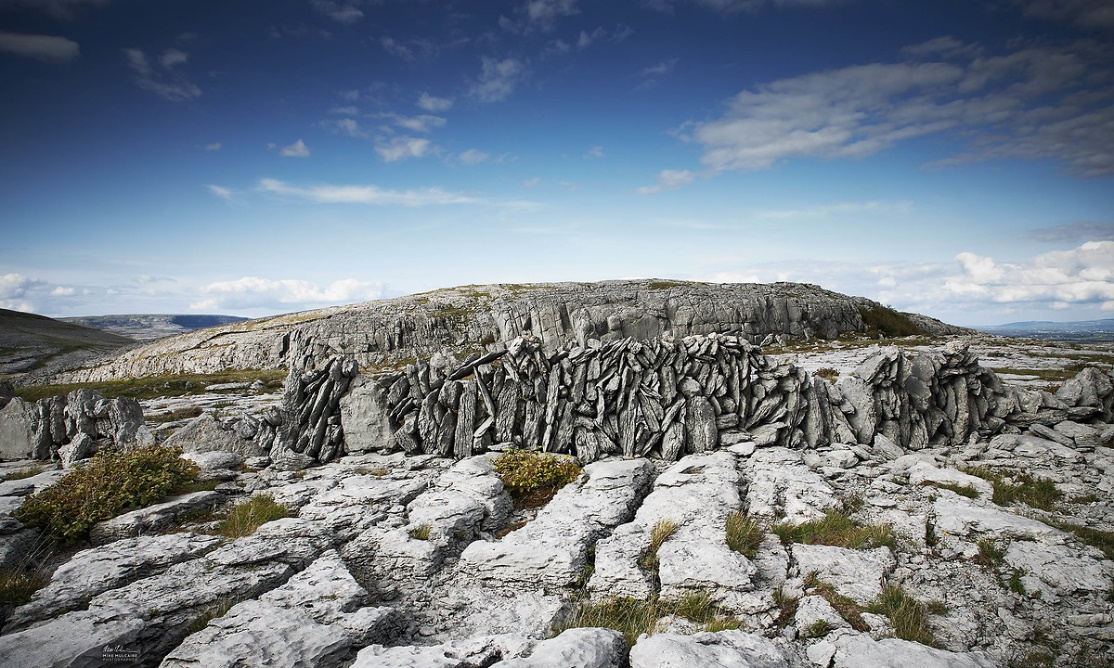 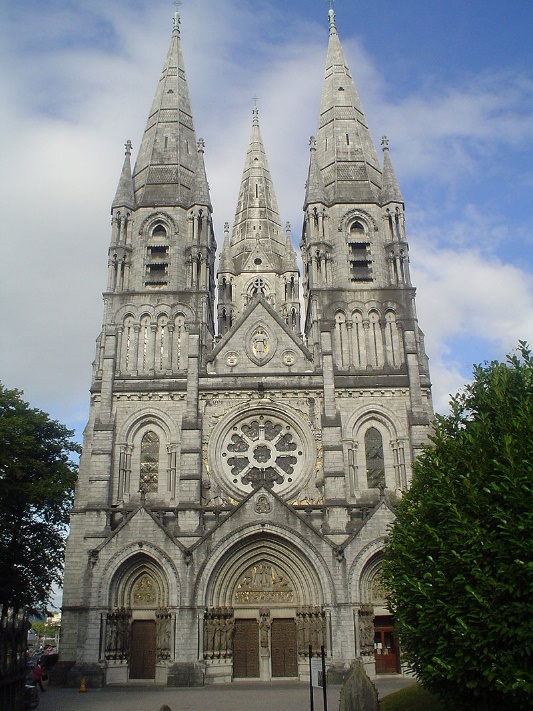 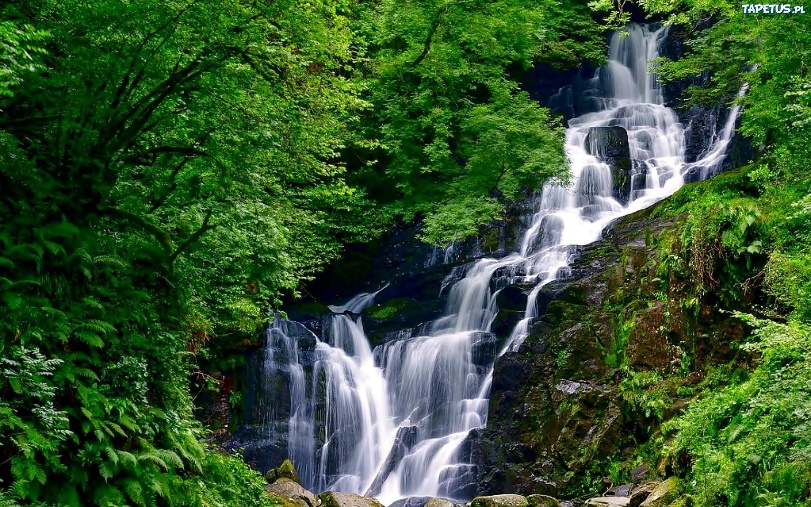 Killarney National Park
The Burren – lunar landscape
St. Findbar in Cork
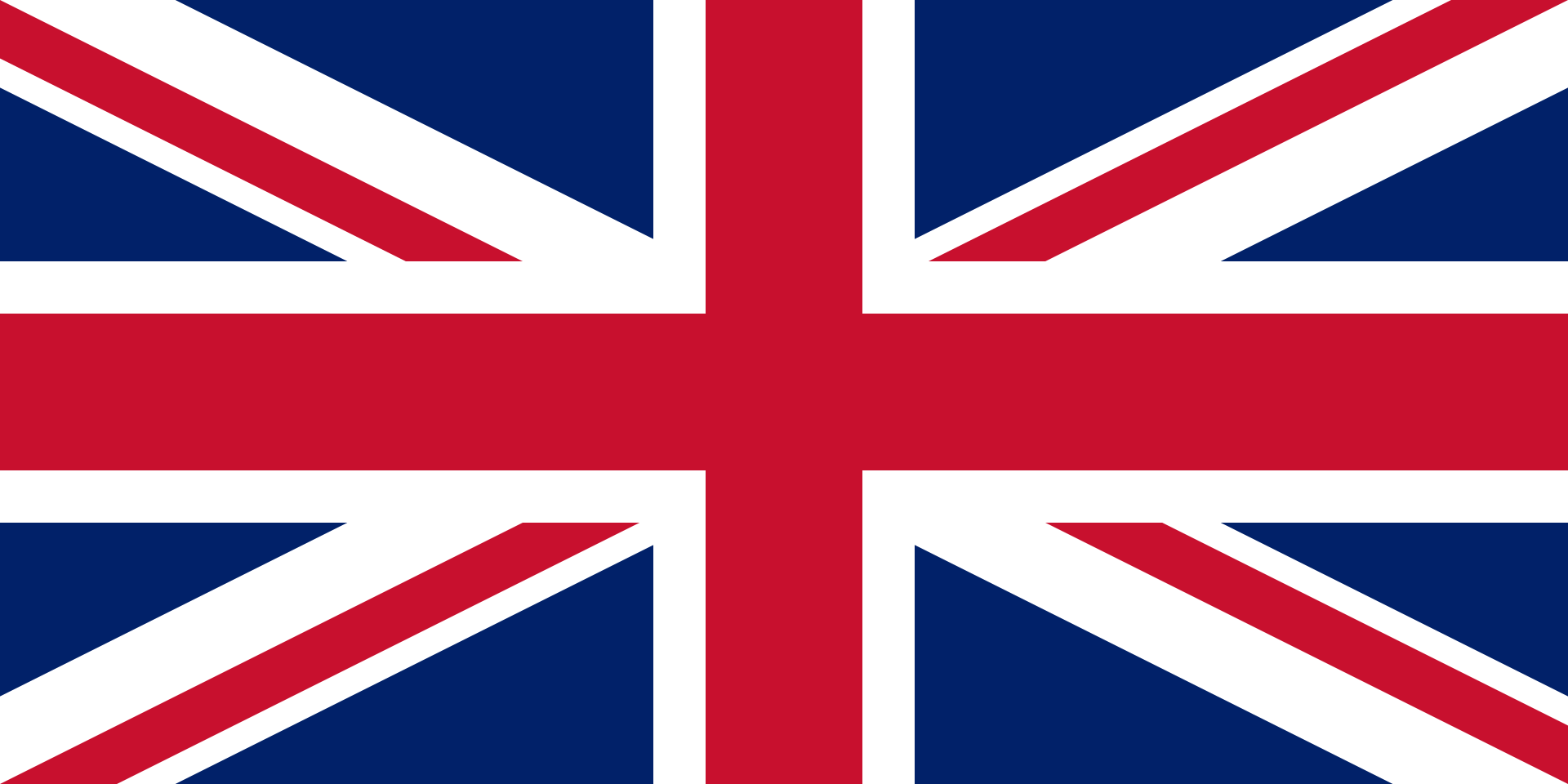 United Kingdom of Great Britain and Northern Ireland
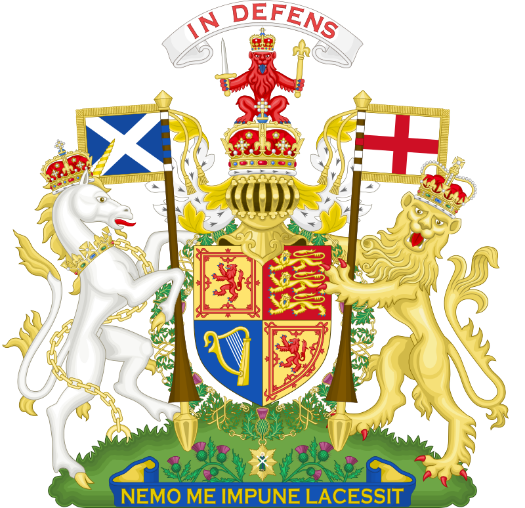 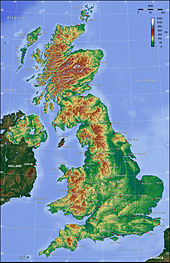 Flag
The total area of the United Kingdom is approximately 244,820 square kilometres (94,530 sq mi).

 The country occupies the major part of the British Isles[151] archipelago and includes the island of Great Britain, the north-eastern one-sixth of the island of Ireland and some smaller surrounding islands.
Arms
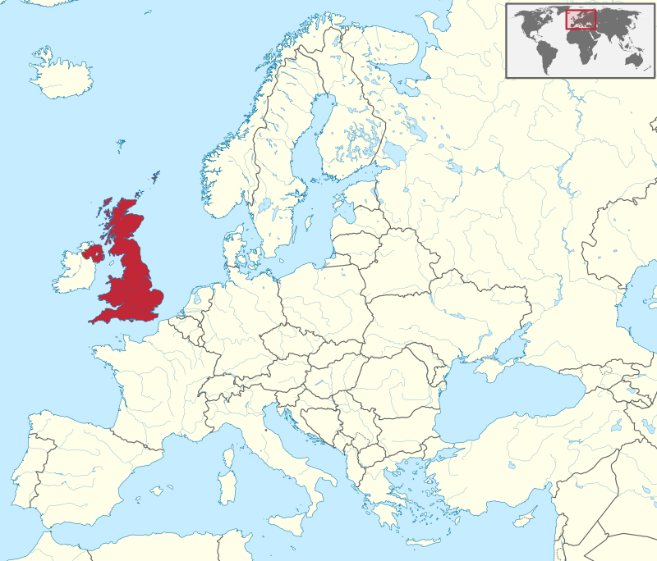 It lies between the North Atlantic Ocean and the North Sea with the southeast coast coming within 22 miles (35 km) of the coast of northern France, from which it is separated by the English Channel.

 In 1993 10 per cent of the UK was forested, 46 per cent used for pastures and 25 per cent cultivated for agriculture.
System polical United Kingdom Great Britain and Nothern Ireland
Official London residence British monarchs is palace Buckingham
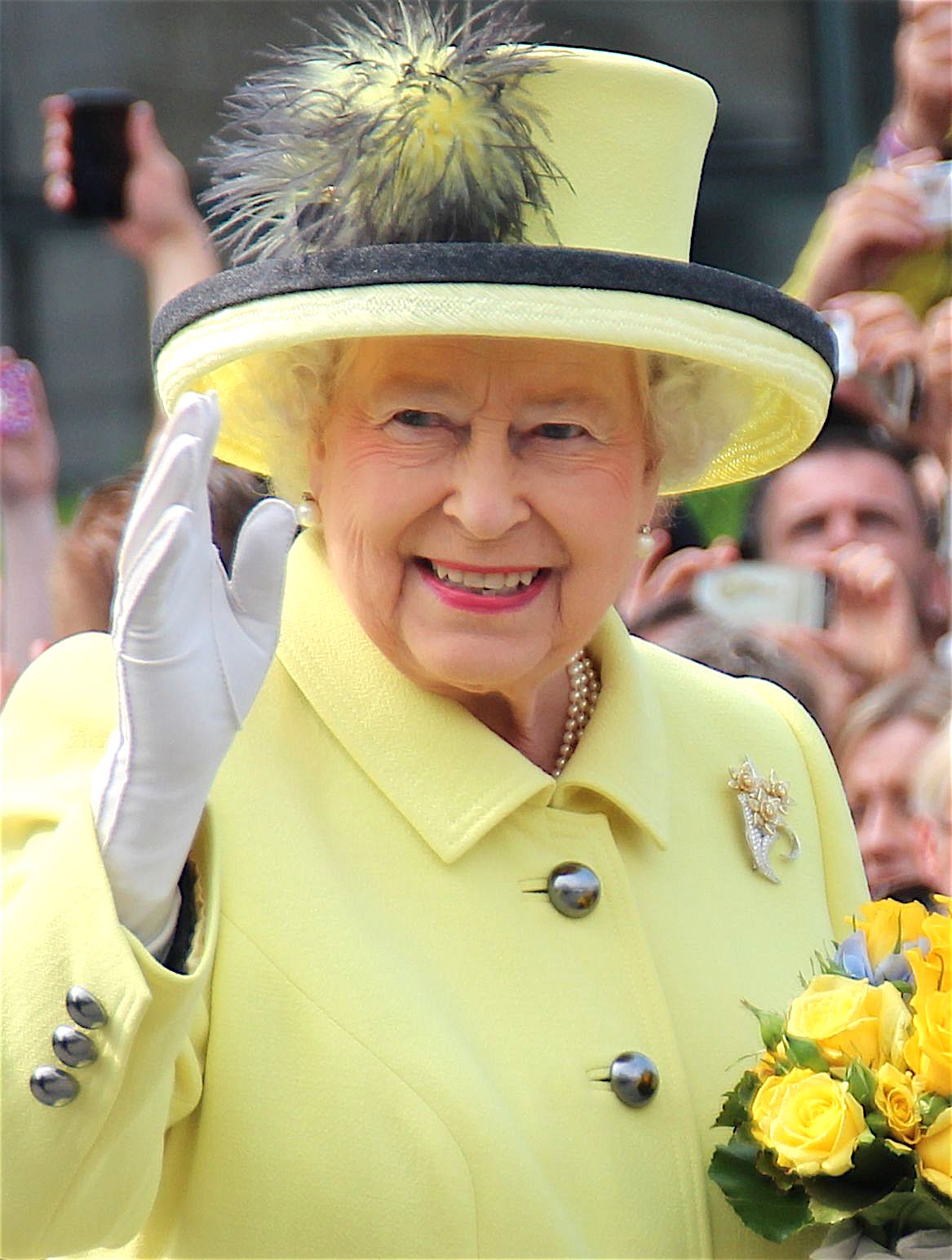 Head countries is person with families royal chosen in accordance with line succession
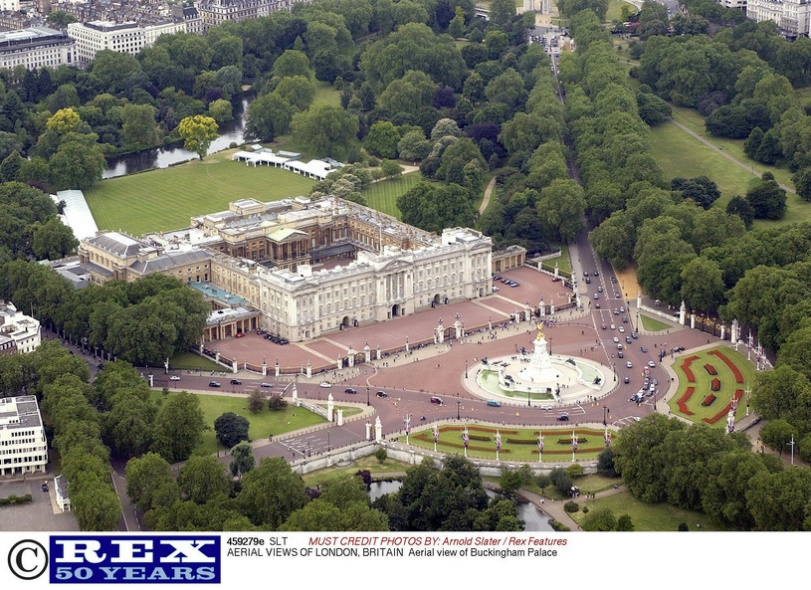 Queen Elizabeth II is currently the head of state
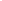 Elizabeth II  is not only Queen United Kongdom ,but also ports countries falling in composition British Commonwealth.
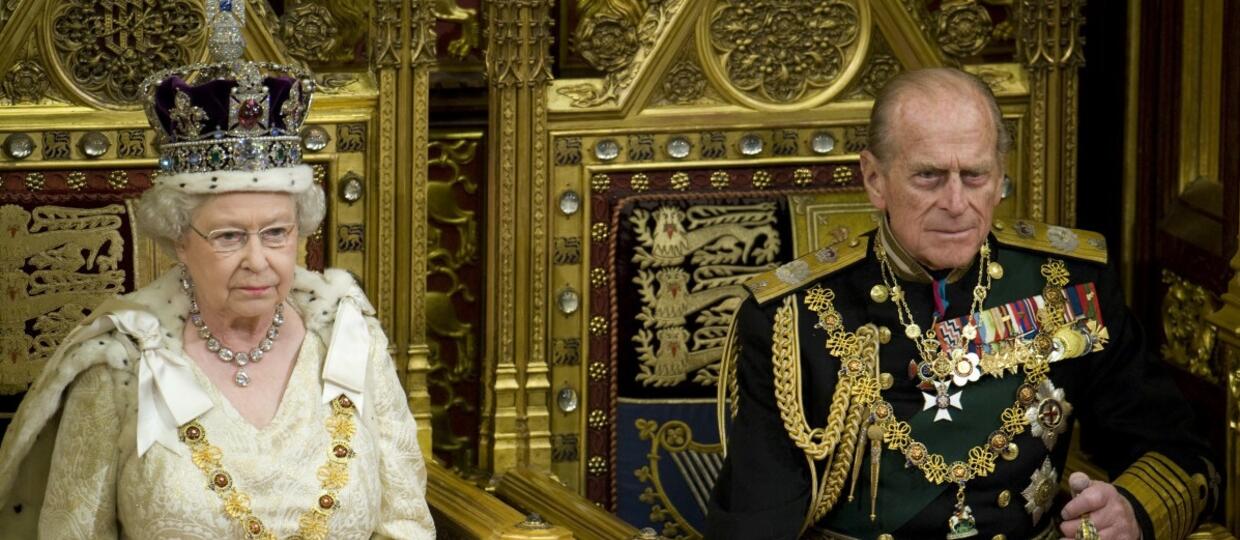 Elzabeth’s II husband was Filip, Prince Edynburga, who died on 9 April 2021 r.
United Kingdom Great Britain and Nothern Ireland - famous people
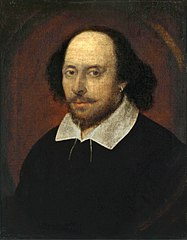 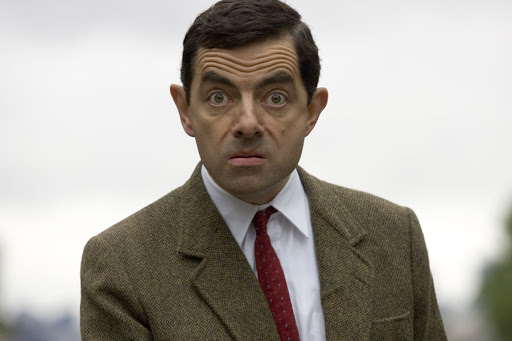 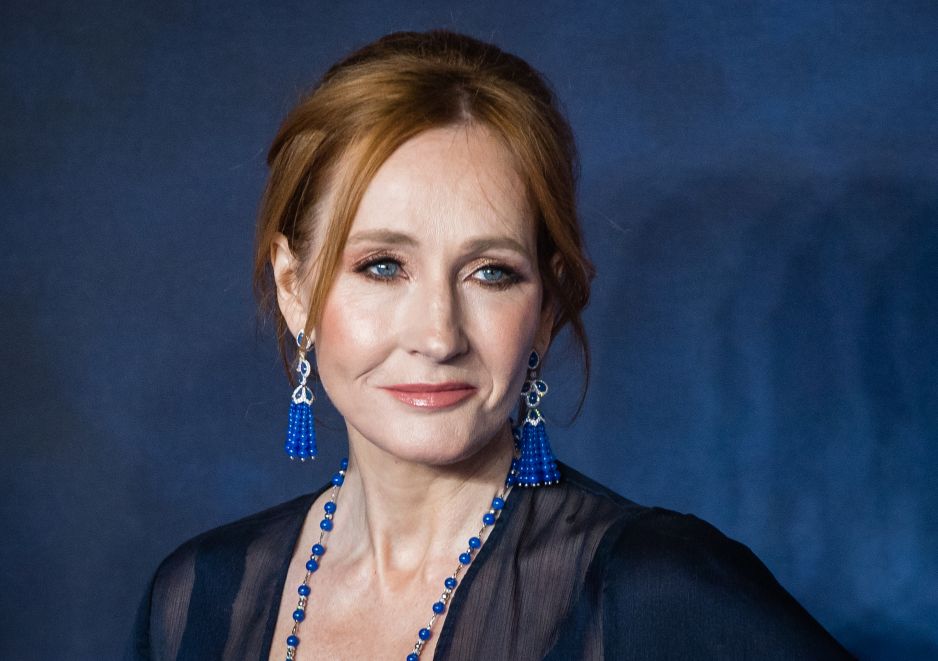 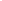 J.K. Rowling - screenwriter, film and television producer, philanthropist, wrote the adventures of Harry Potter
William Shakespeare - poet, playwright, actor
Rowan Atkinson - actor, comedian and screenwriter, he played the role of Mr. Bean.
United Kingdom Great Britain and Nothern Ireland - famous people
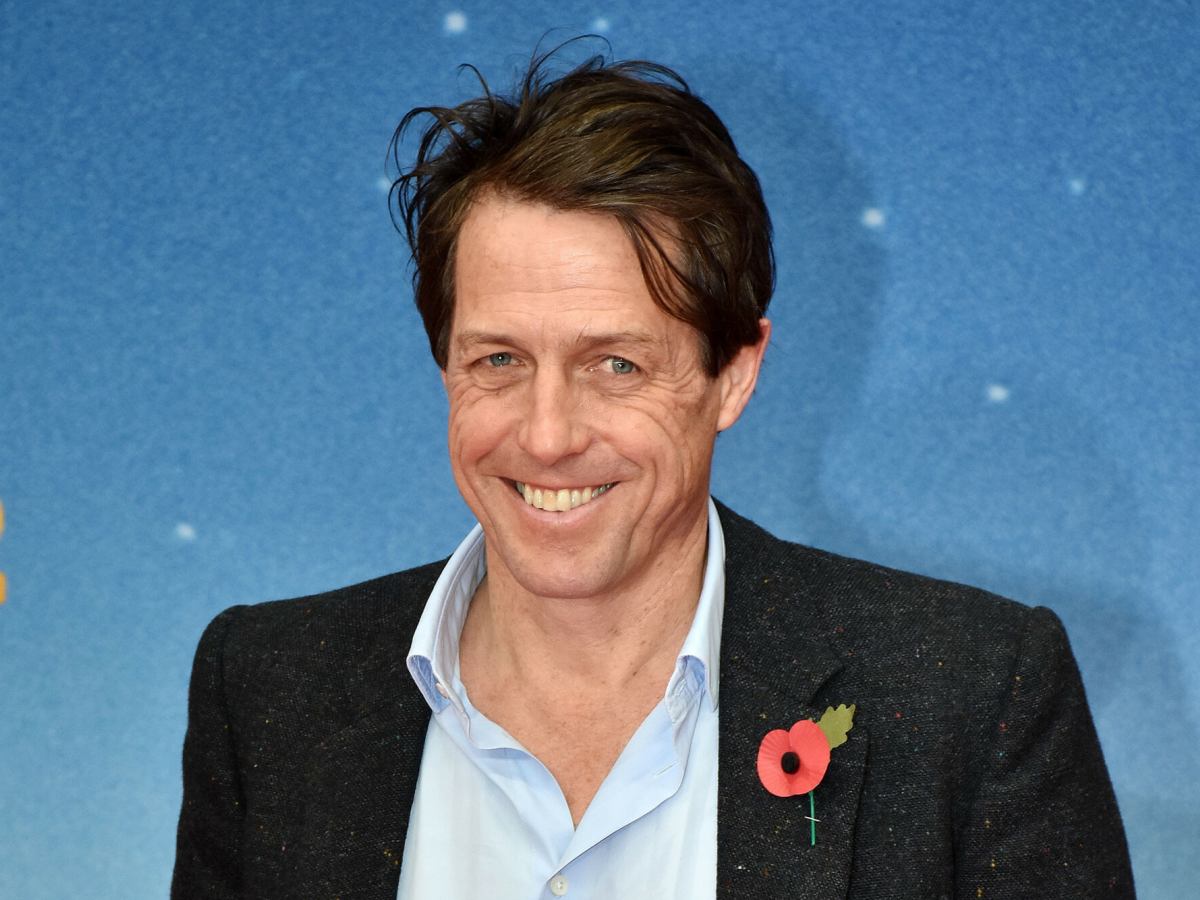 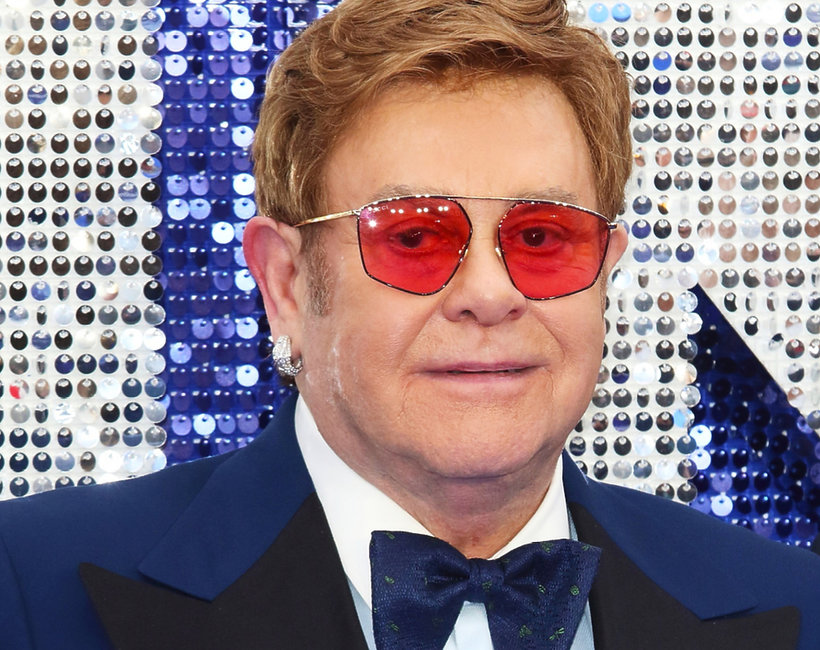 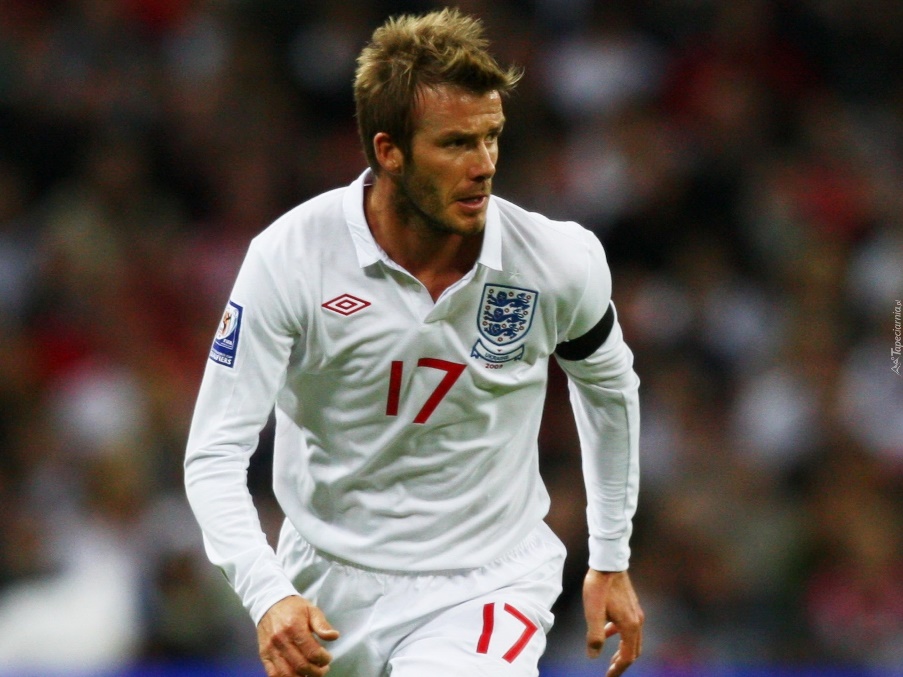 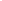 Hugh Grant – actor
David Beckham - footballer
Elton John - singer, composer, pianist
United Kingdom of Great Britain and Northern Ireland
IN COMPOSITION GREAT BRITAIN PASSES OUT :
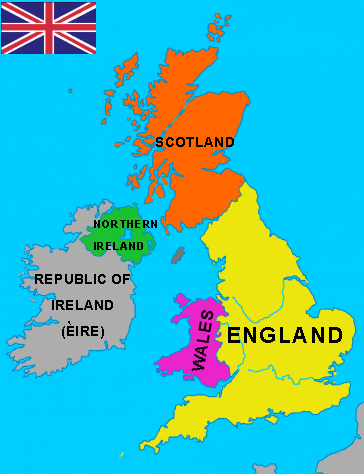 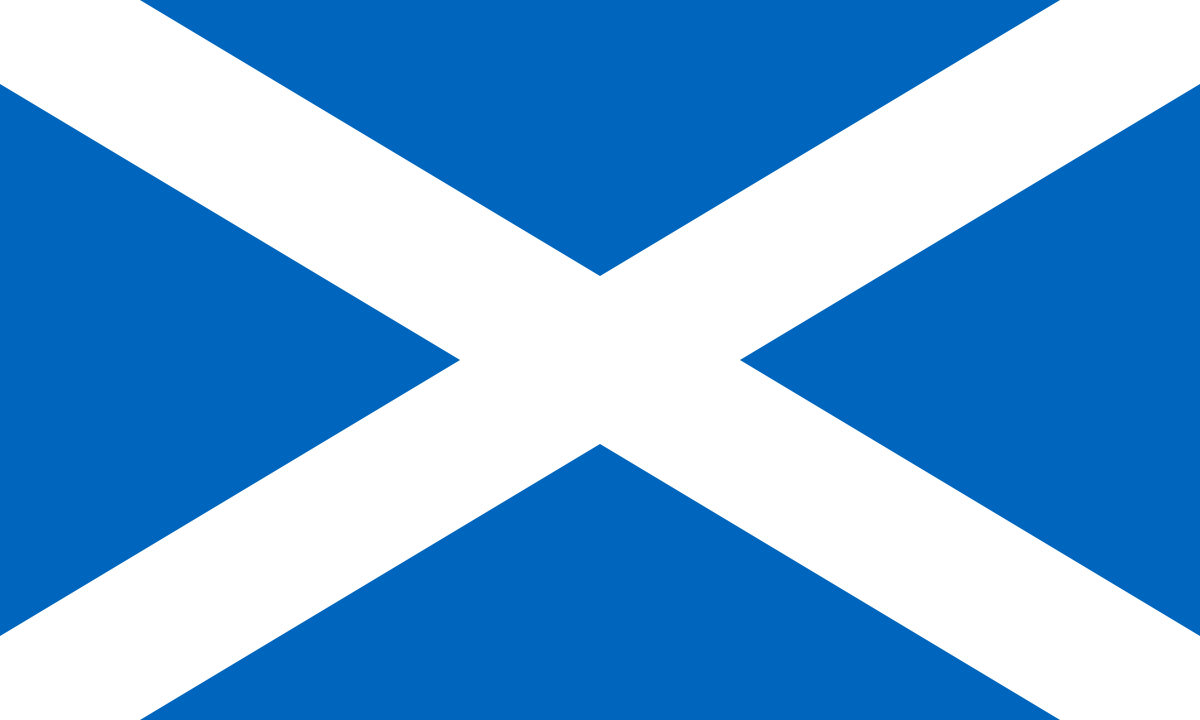 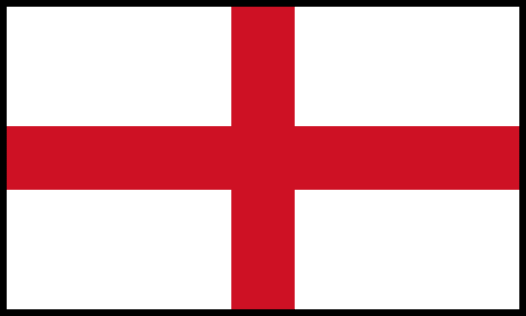 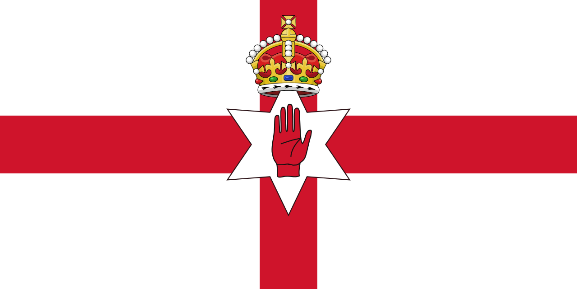 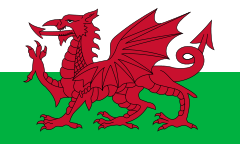 Flag used from 1924 from 1953 unofficial flag gorernment Ireland North
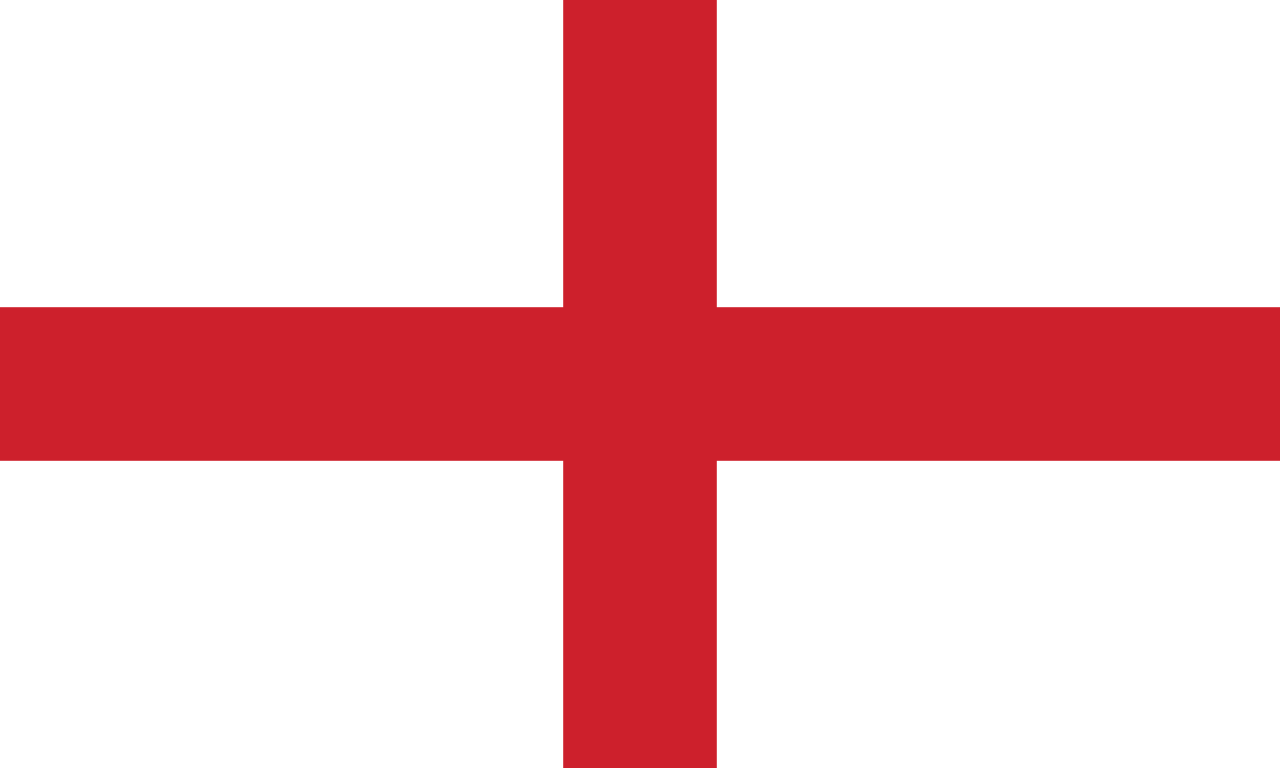 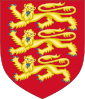 ENGLAND – General information
Arms
Flag
Surface it take  2/3 total Great Britain 

Capital :  London 

Official language : English 

Anthem : God Save the Queen (Boże chroń królową)

Patron: St.George  – Holiday is celebrated 23 april  

Symbol is rose
In compoosition England enters also more than 100 smaller islets how e.g   Isles of Scilly whether  Isle of Wight.
Surface it takes 2/3 total islands Great Britain 

England lives  83 % residents islands 

 England from west bordering with Wales , and from midnight that Scotland 

Country this drenched is through Sea Northerm , Sea Irish , The Atlantic Ocean and channel La Manche
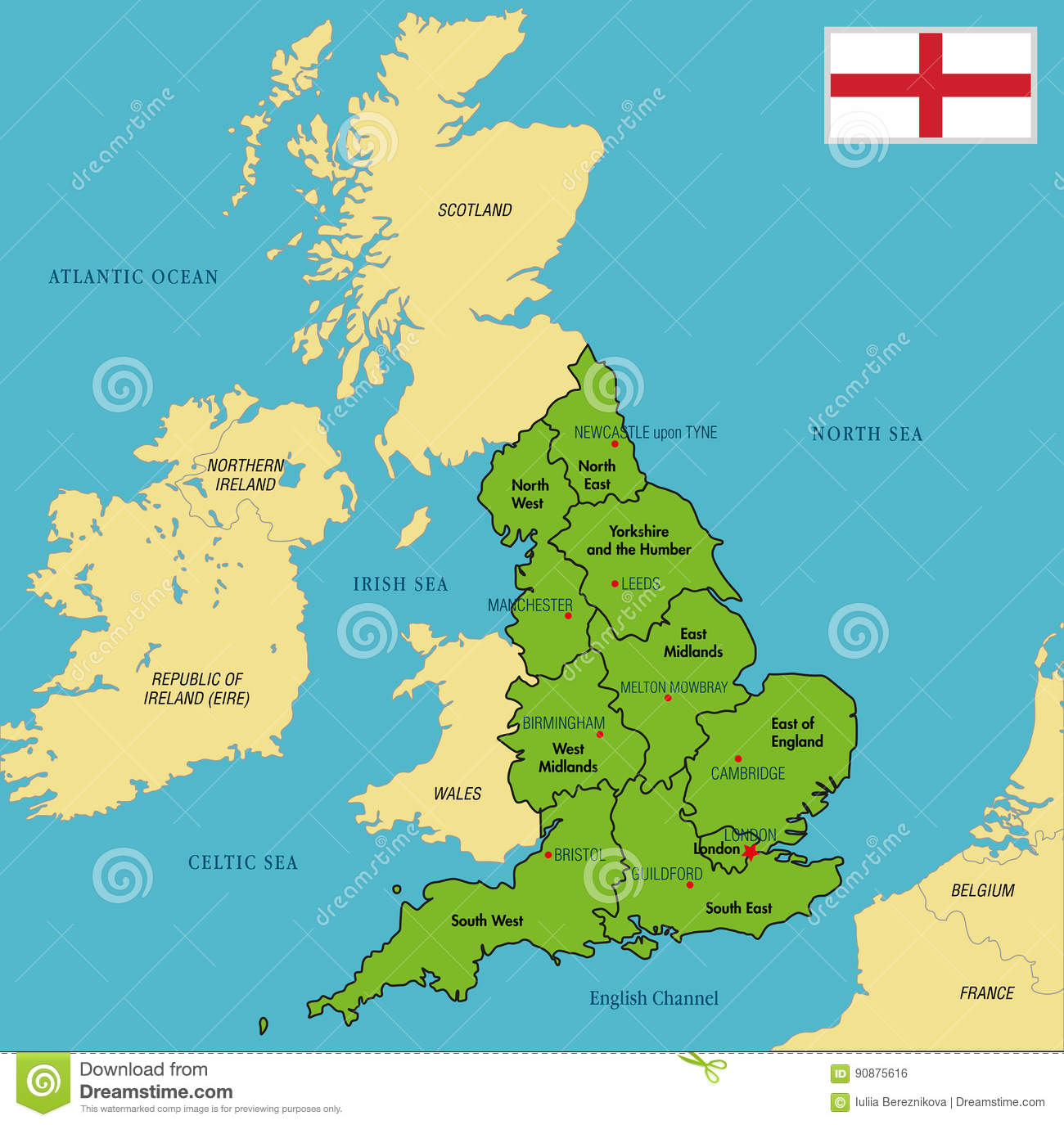 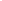 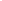 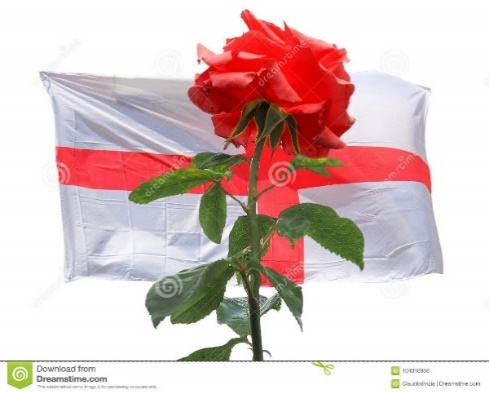 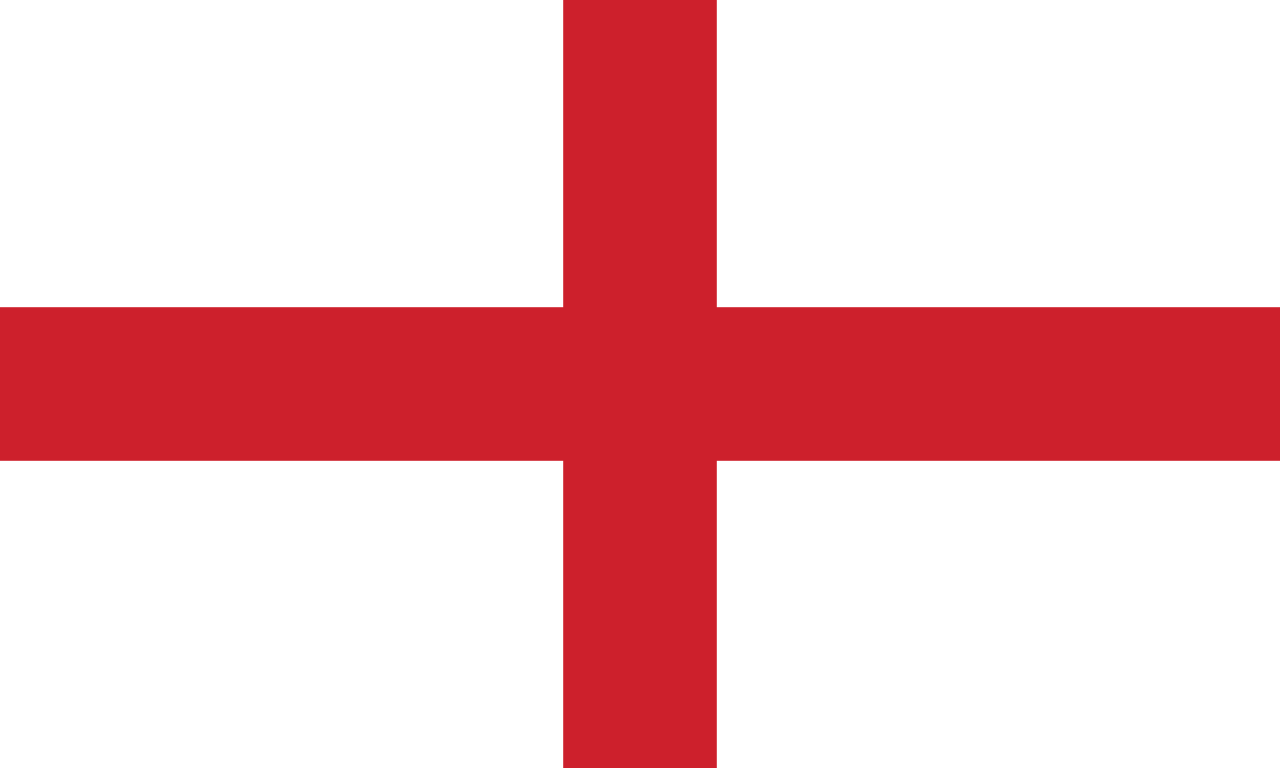 ENGLAND  – general information
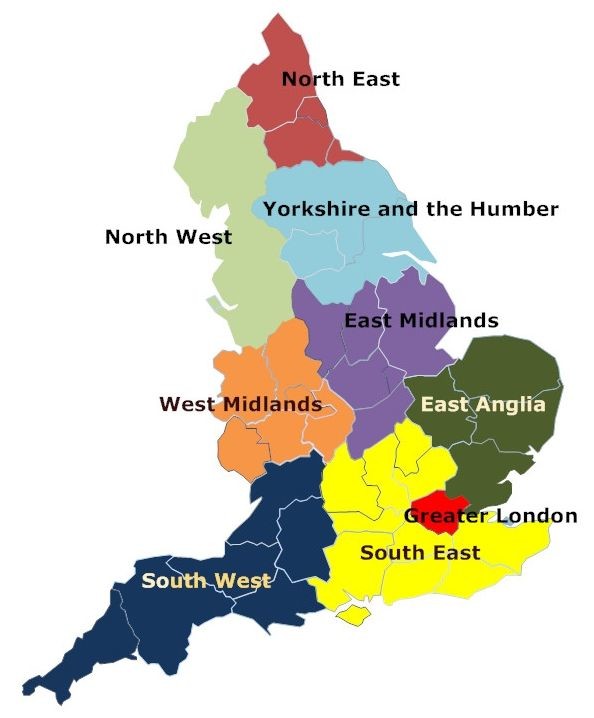 England divided is on 9 regions , which are the highest unit , local gorernment territorial. Each witch regions is divided on counties
REGIONS
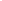 England 
Saint George
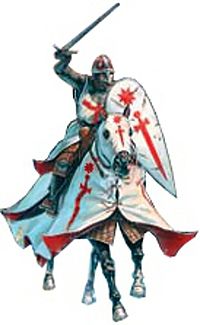 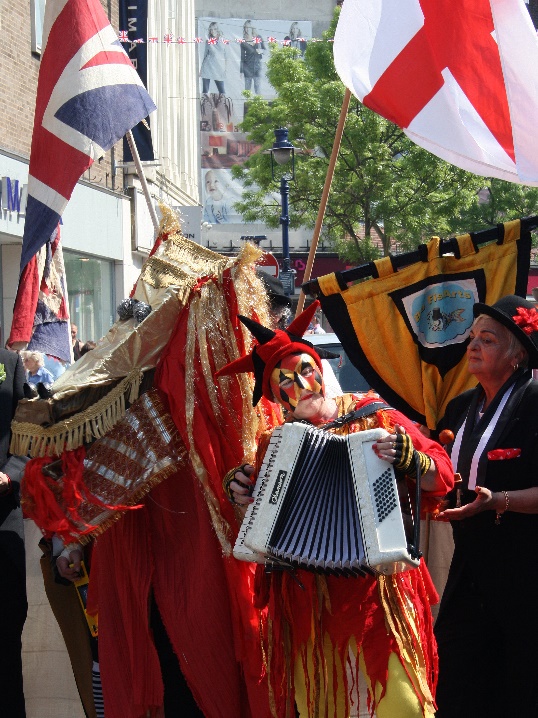 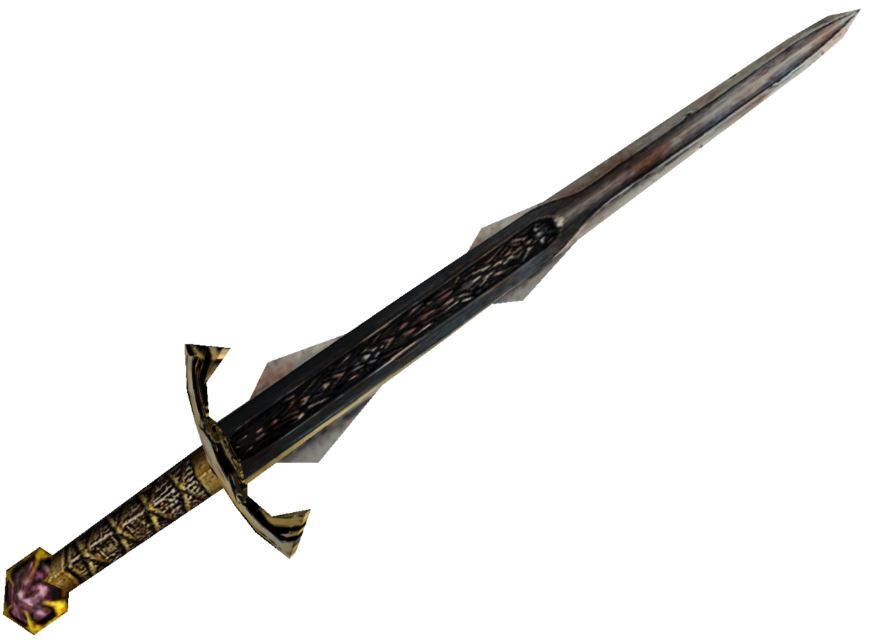 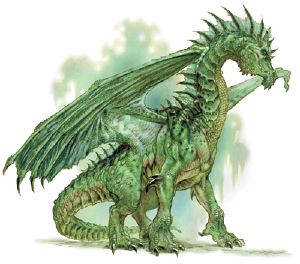 St. George   - Great Orthodox martyr, saint of the Catholic Church, one of the fourteen holy helpers.

The traditional legend of Saint George tells of his encounter with the dragon. 

A newer version according to the Christian legend of St. George was a Roman officer from Cappadocia who was martyred for his faith in Diospolis, Palestine.

George’s Day is celebrated on Aprill 23
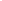 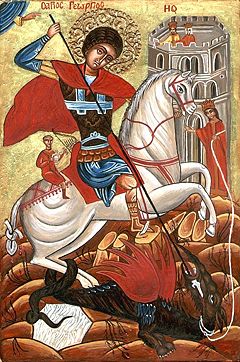 George's Day is primarily associated with parades and cultural events. 

During parades, white flags with a red cross are flown
ENGLAND – Red Rose
The national flower of England is the rose. This flower has become a symbol of England since the Wars of the Roses - civil wars (1455-1485) between the kingdom in Lancester (whose emblem was a red rose) and the kingdom in York (whose emblem was a white rose).
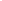 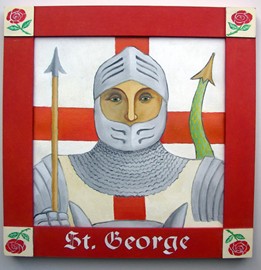 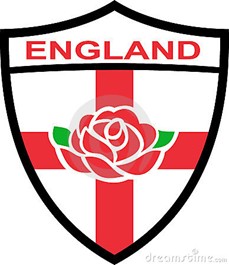 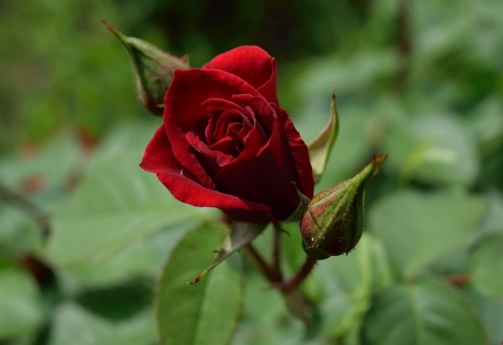 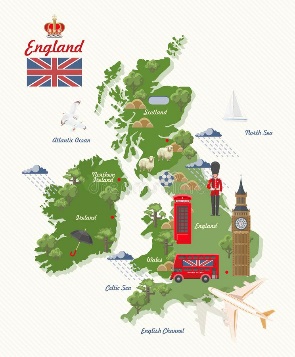 London- monunents, attractions
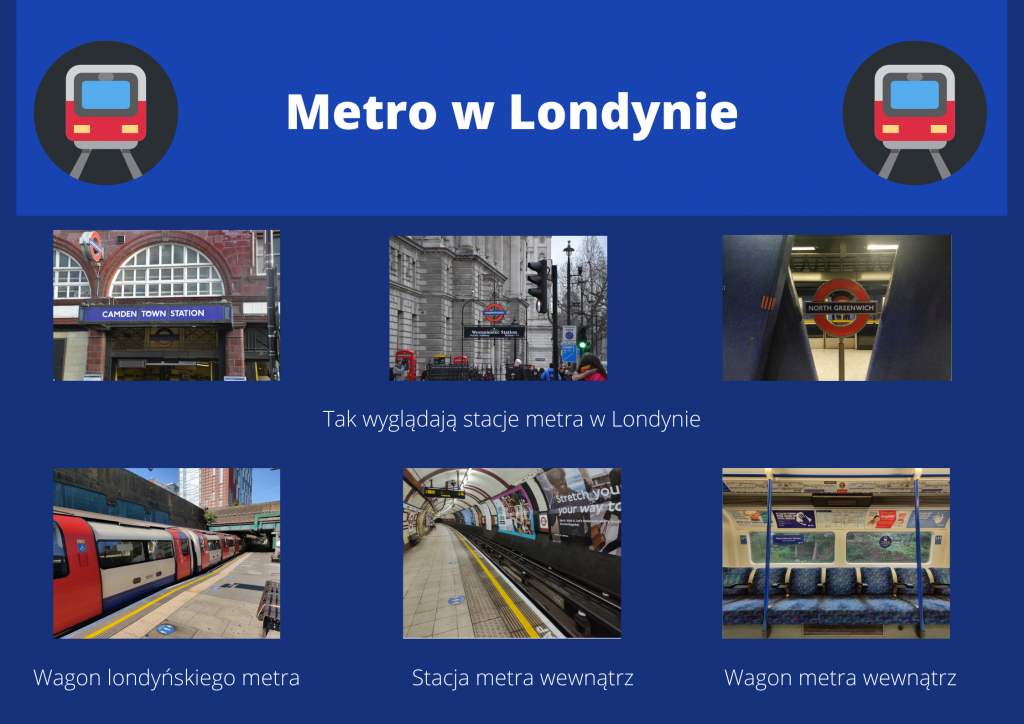 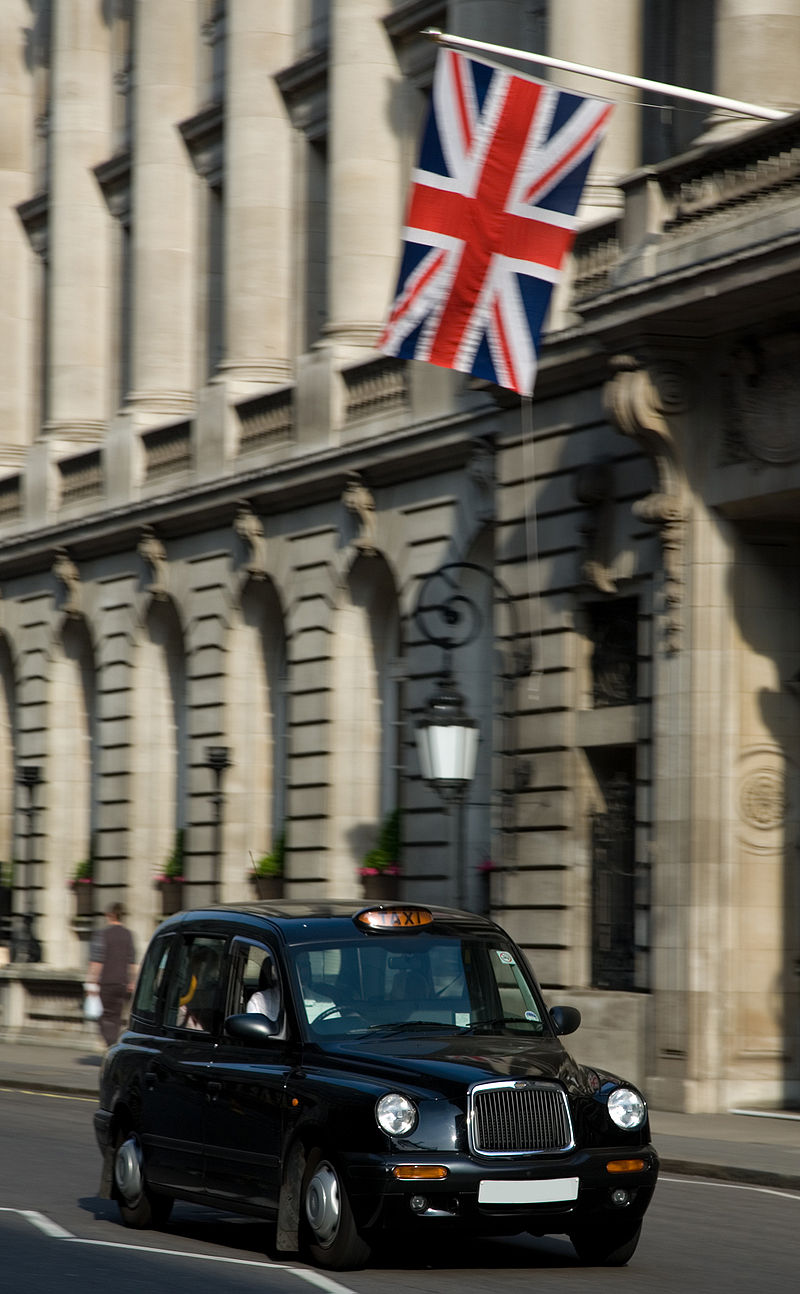 London, the capital and most city in England and Great Britain. Considered by many to be the cultural and entertainment center of Europe.  

Situated above river Thames.

 London Underground is the oldest on world beacuse first section opened in 1868  r.

 Red Double Decker buses and Black Taxi Cabs.
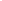 London Underground
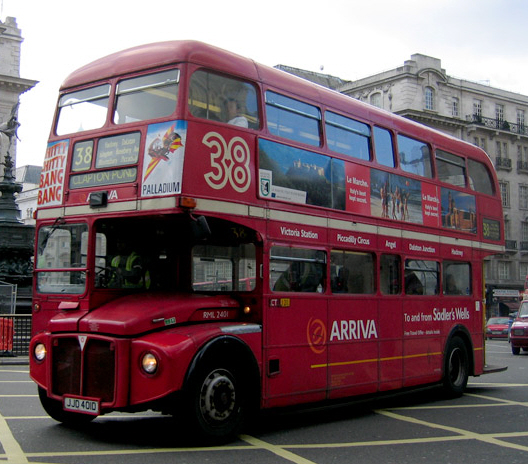 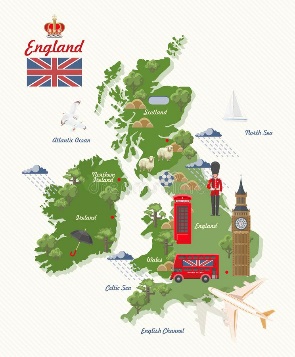 London – monunents , attractions
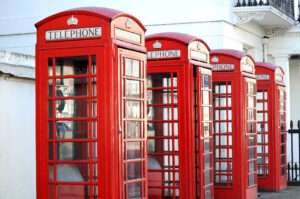 Red Telephone Box and Post Box - Both the mailbox and the telephone box have a picture of the crown on them. The crown on the mailbox also has the monarchs' initials.
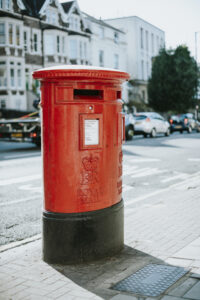 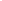 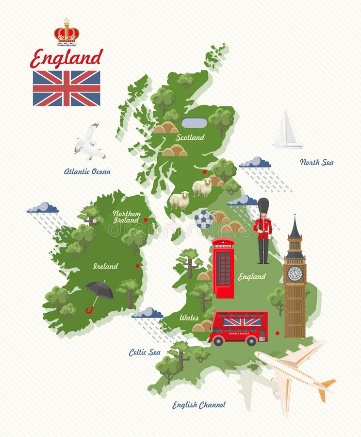 London- monunents, attractions
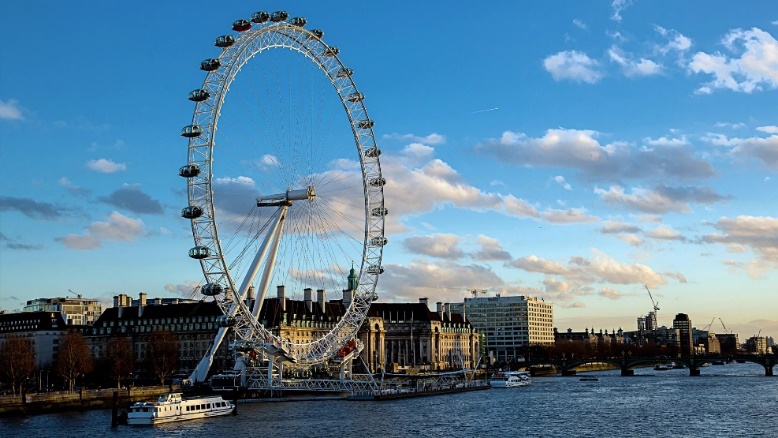 London Eye That is, the London Eye, is a ferris wheel attraction, being an observation wheel.
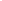 Viev  z Eye
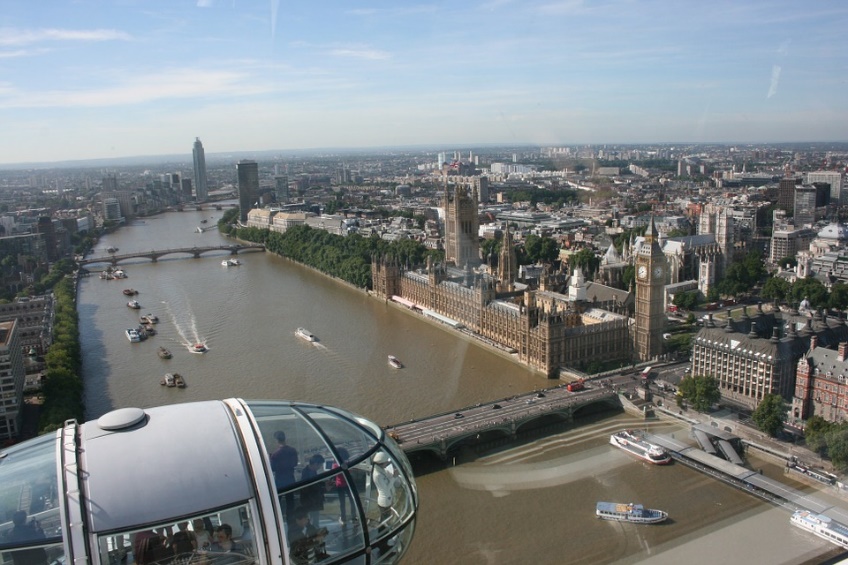 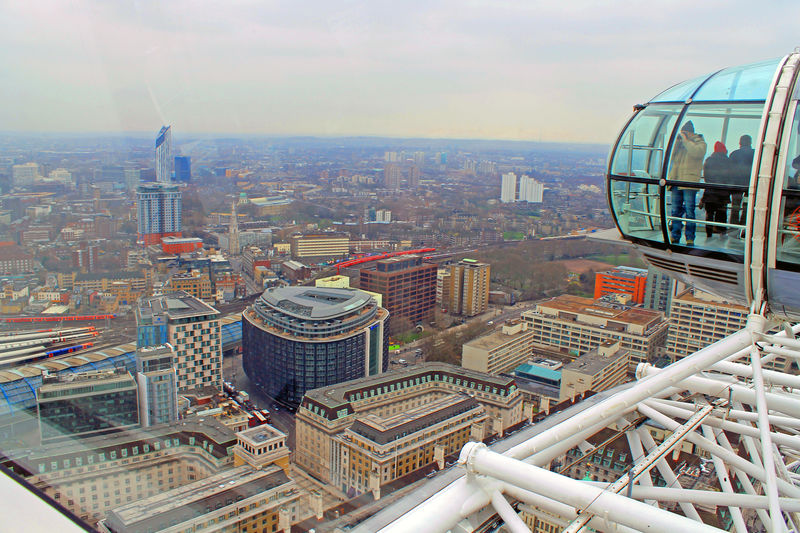 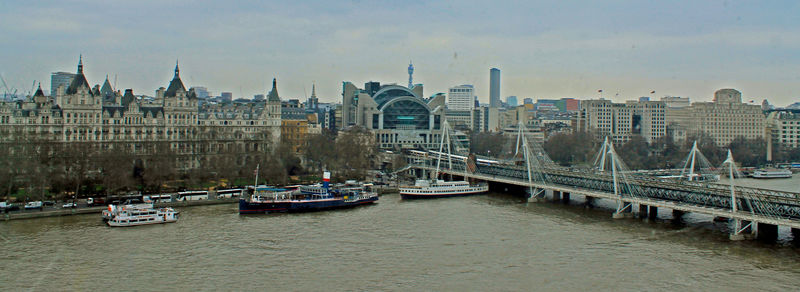 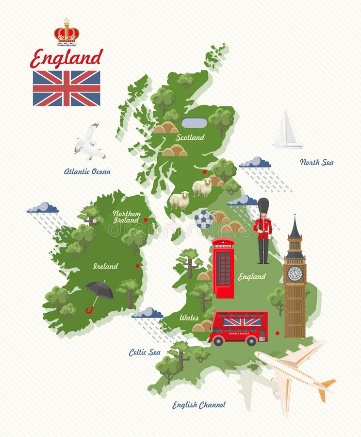 London- monunents, attractions
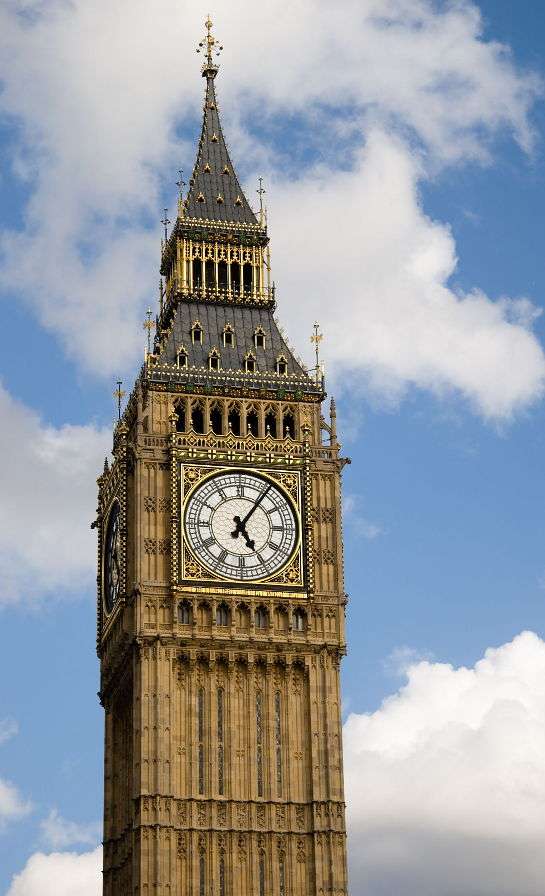 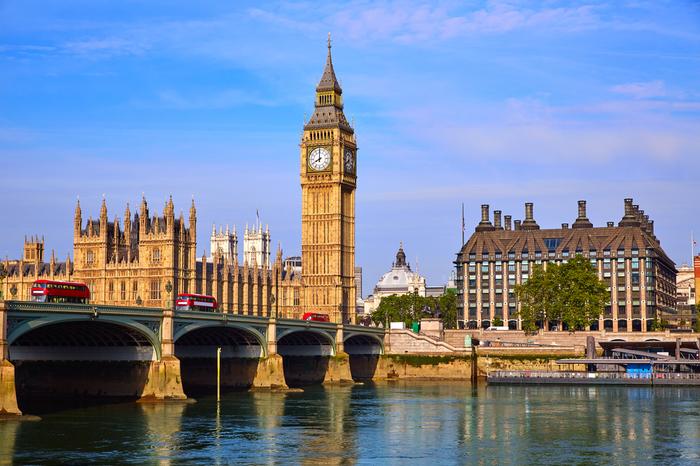 Big Ben is the name given to the Great Bell of the clock in the Elizabeth Tower, Which is Located in Westminiter, London
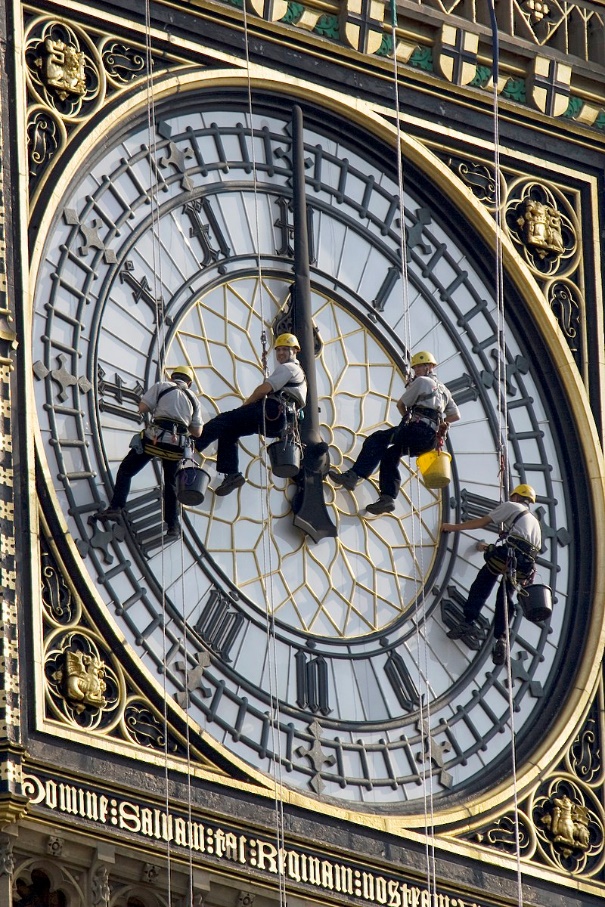 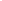 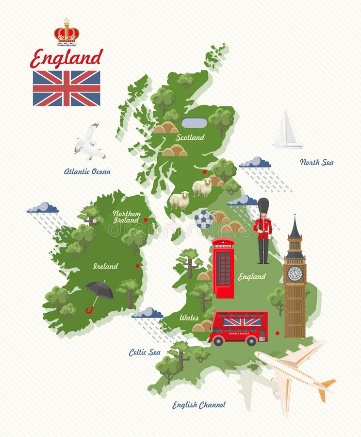 London– monunents attractions
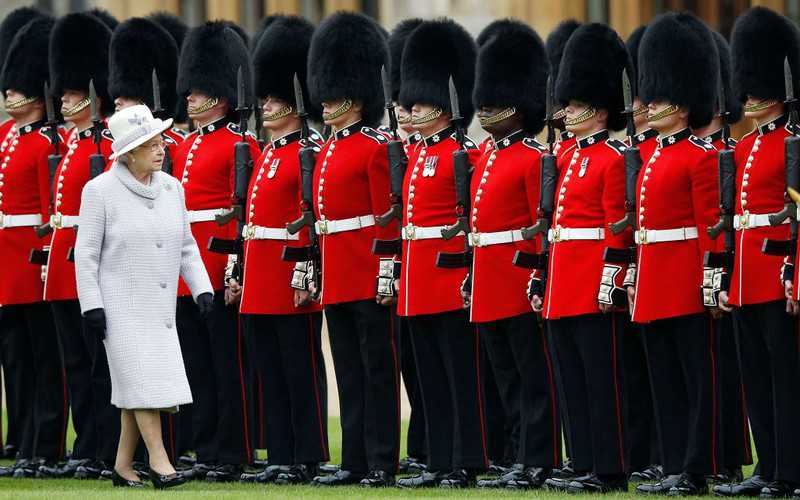 Tower Bridge
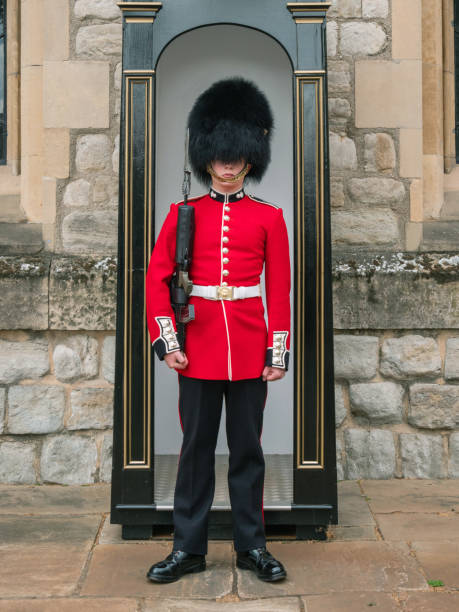 Is the work XIX-century London architects and bulider.
 
The most famous London bridge, which  is the only one of the five to have a drawbridge.
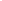 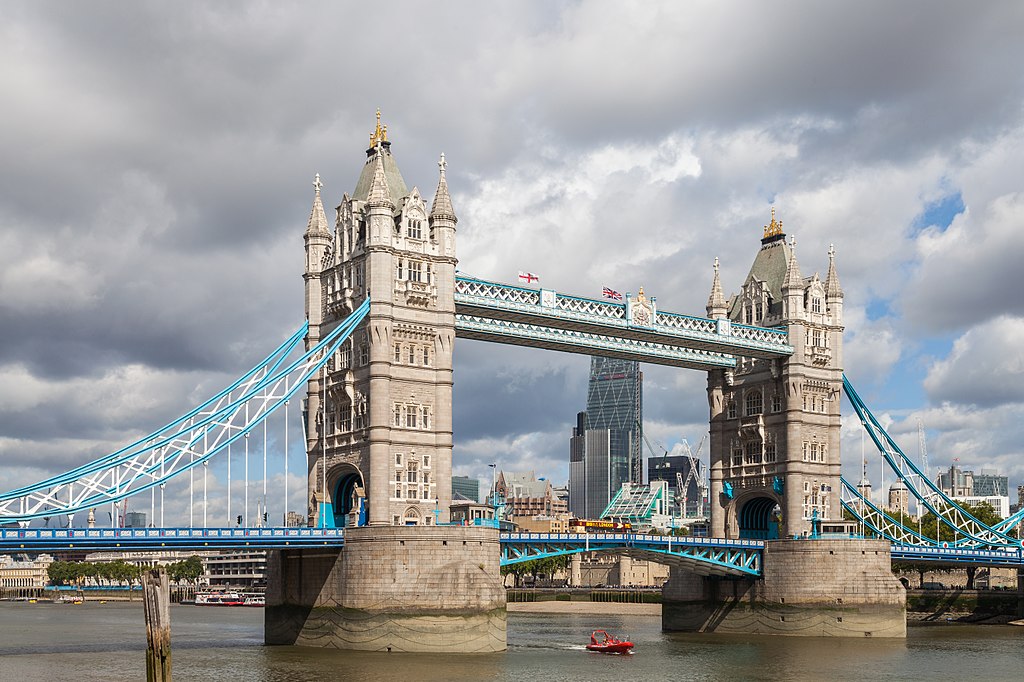 Royal Guards
A special military formation guarding Buckingham Palace. 

The royal guards dressed in red uniforms and tall fur.
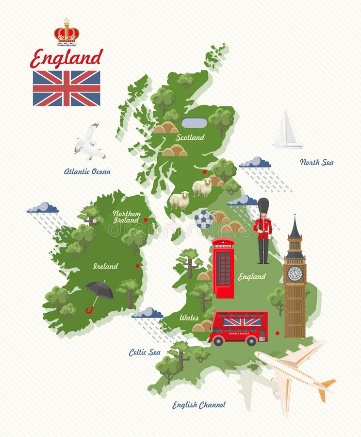 ENGLAND  – popular food
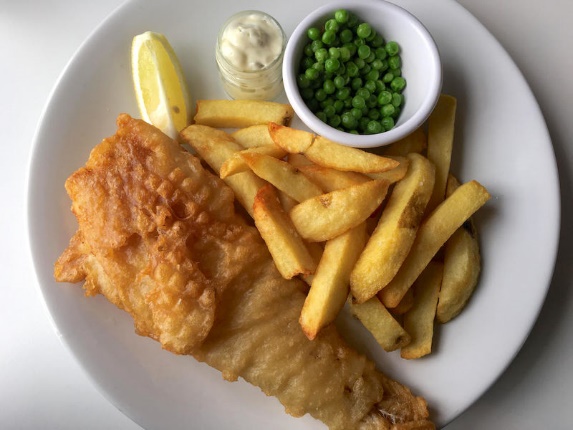 English fish dishes and chips
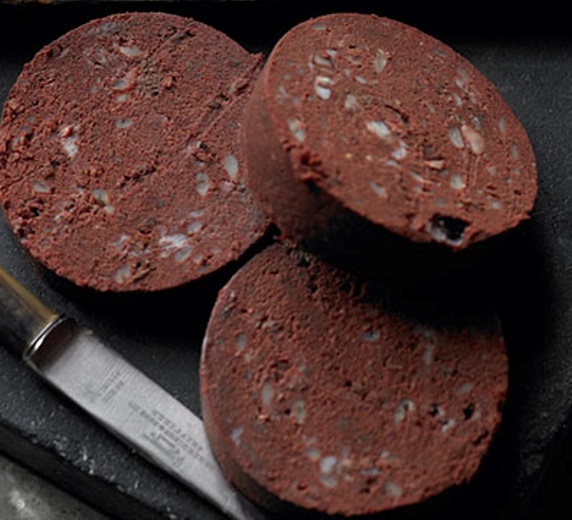 Black pudding - sausage, made of offal and blood
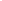 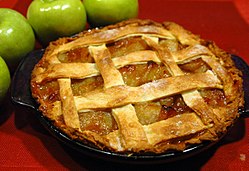 Apple pie
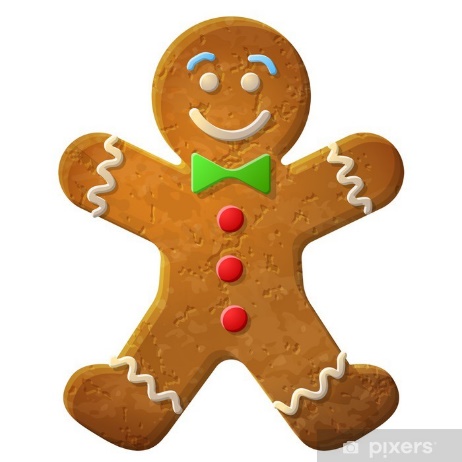 Gingerbread man  - spice cookies
SCOTLAND- general information
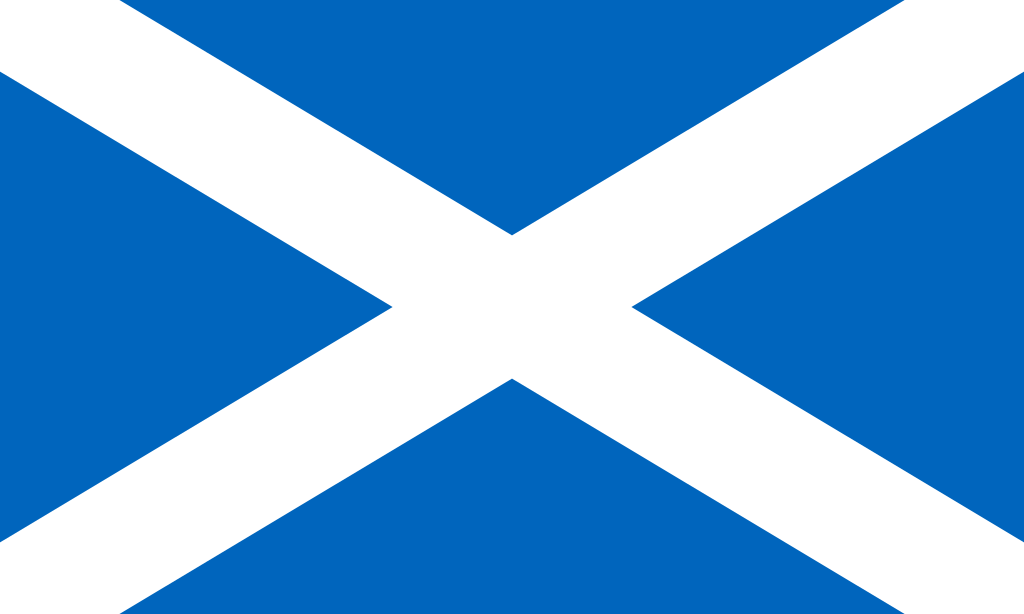 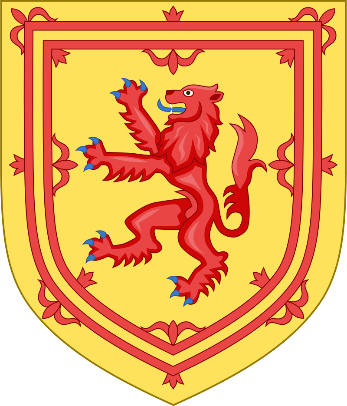 Flag
Arms
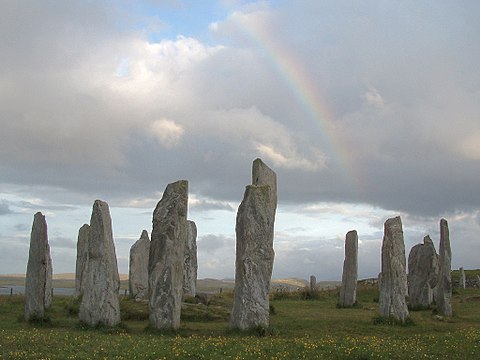 Scotland it takes the Surface 78,8  tyś. km2 and has about  6 mln residents 

Landscape in overwhelming parts highlands and mountain 

Covers northern portion islands  Great  Britain Hebrides, Orkney   and Shetland

Capital : Edynburg
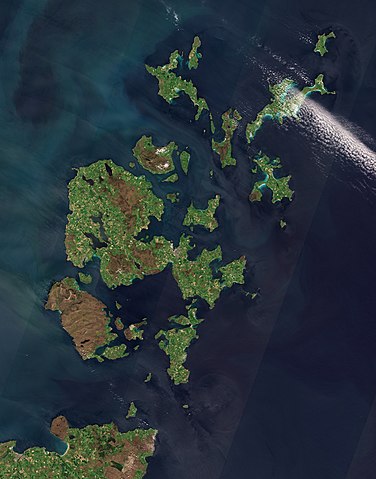 Biggest city  Glasgow.

Language : English , scotch , greek, west germanic 

Antherm :  „Flower of Scotland”

Patron: Holy Andrew – holiday celebrated 30 november 

Symbol: thistle
Callanish Stone Circles on Lewis
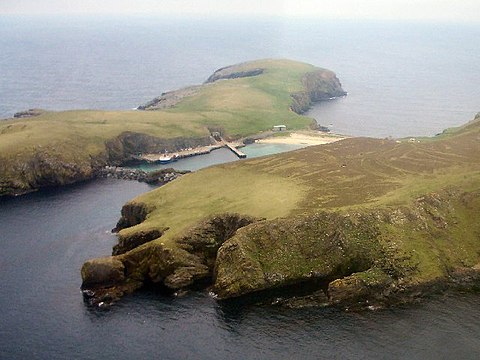 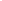 SCOTLAND – thistle, blubells
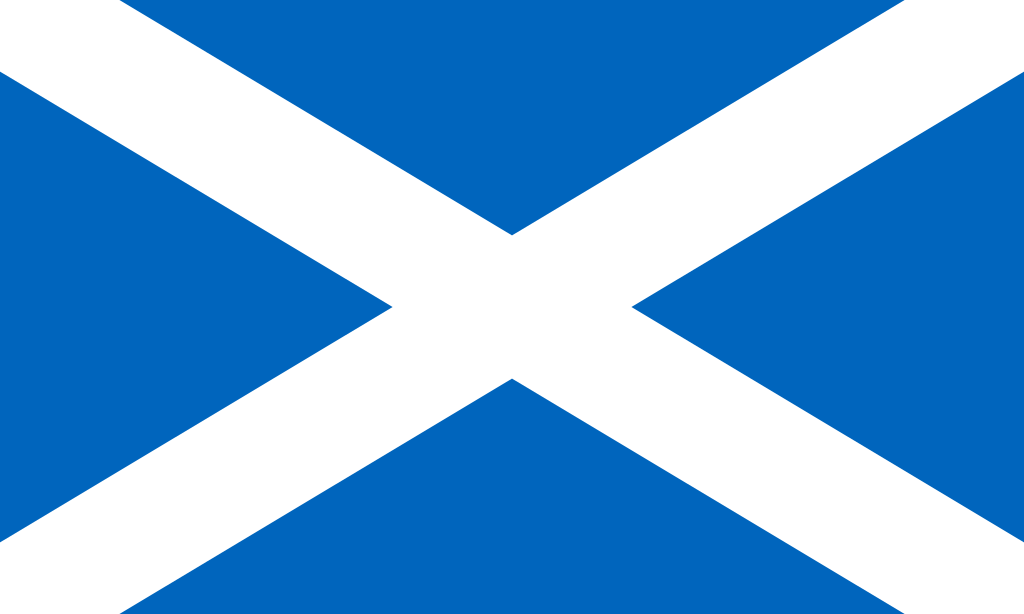 The national flower of Scotland is thistle, a  purple flower with spiky leaves that hasbeen  used as a symbol of defense. Scottish blue bells are also shown as the flower of Scotland.
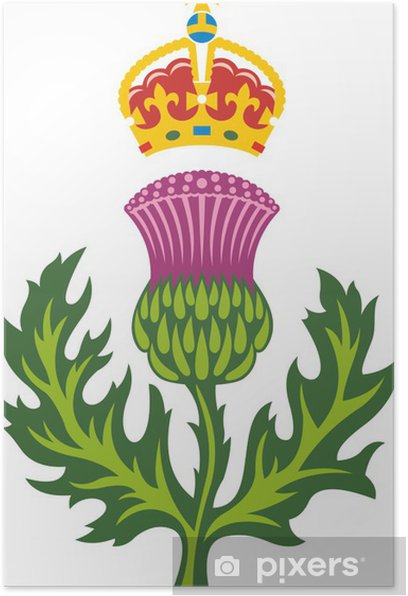 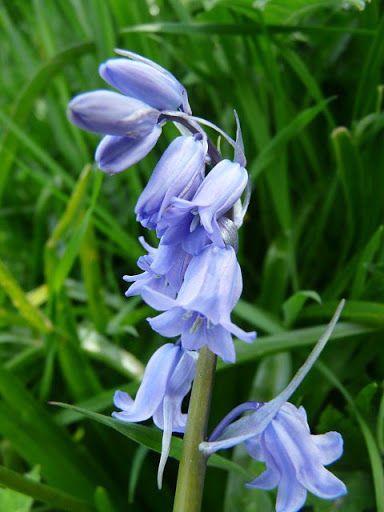 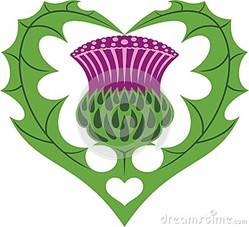 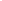 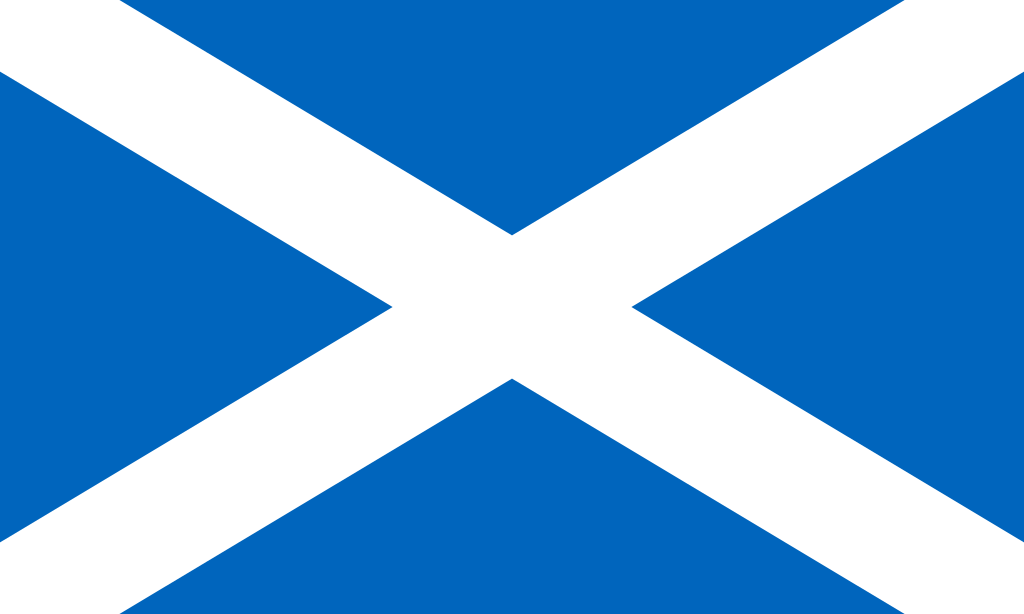 SCOTLAND  – Saint Andrew
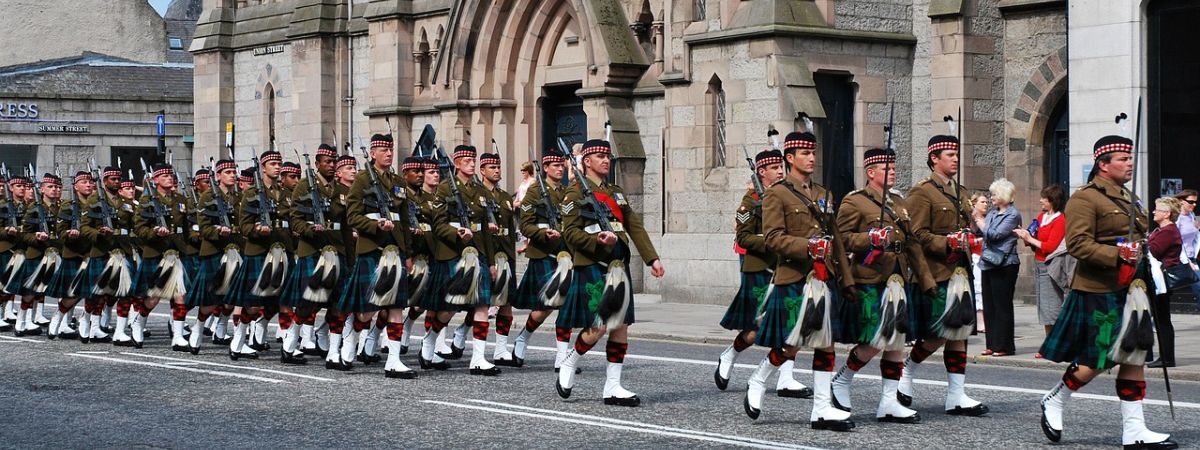 The apostle Andrew was condemned to martyrdom for preaching the Gospel. 

It was stretched on an X-shaped cross. The cross was later called St. Andrew's Cross.

St. Andrew was killed on the cross on November 30, 60 CE. that is why this day falls on the celebration of the patron saint. 

 On this day, the Scots hold all sorts of traditional religious and state celebrations. Most cities have concerts and dance parties where bagpipe bands take to the streets and wear the traditional Scottish tartan kilt.
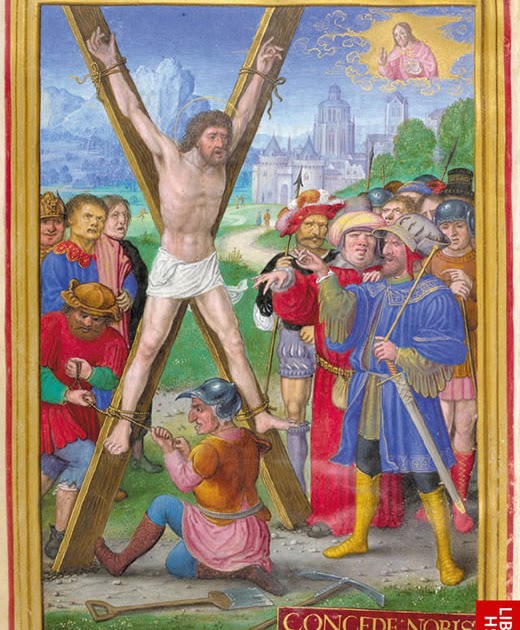 St.Andrew was a fisherman , sothe traditional dishes serred on scottish tables and in restarans that day are fish dishes
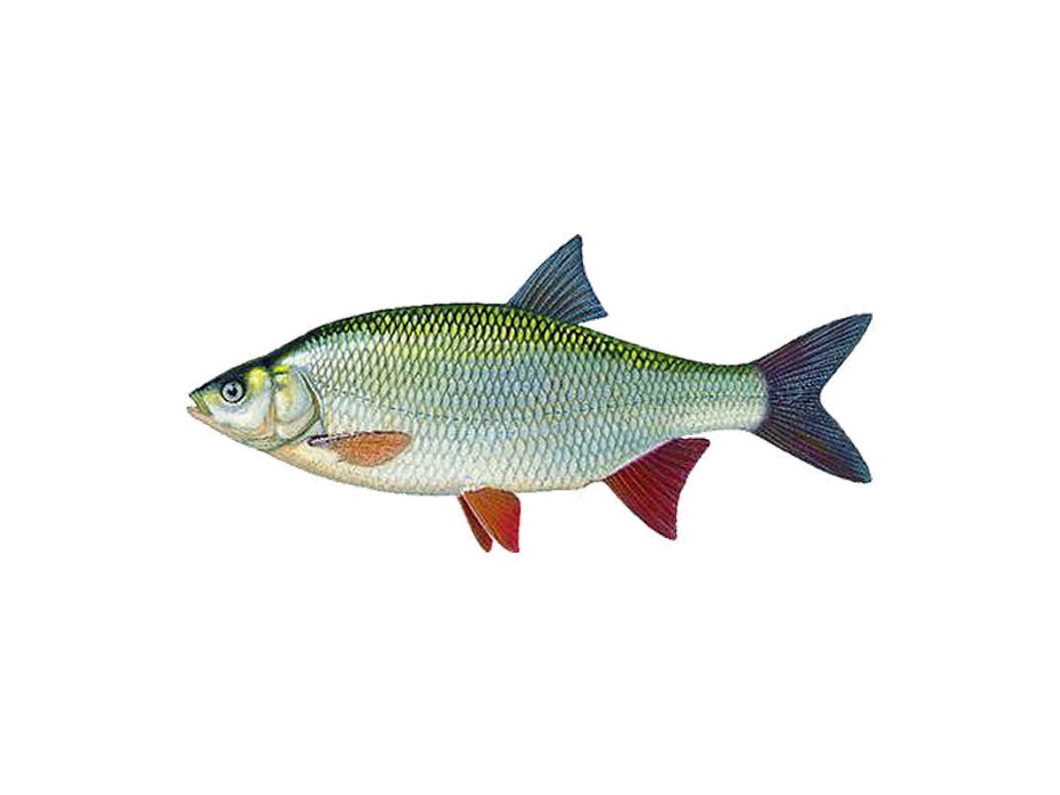 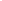 SCOTLAND-regional culture
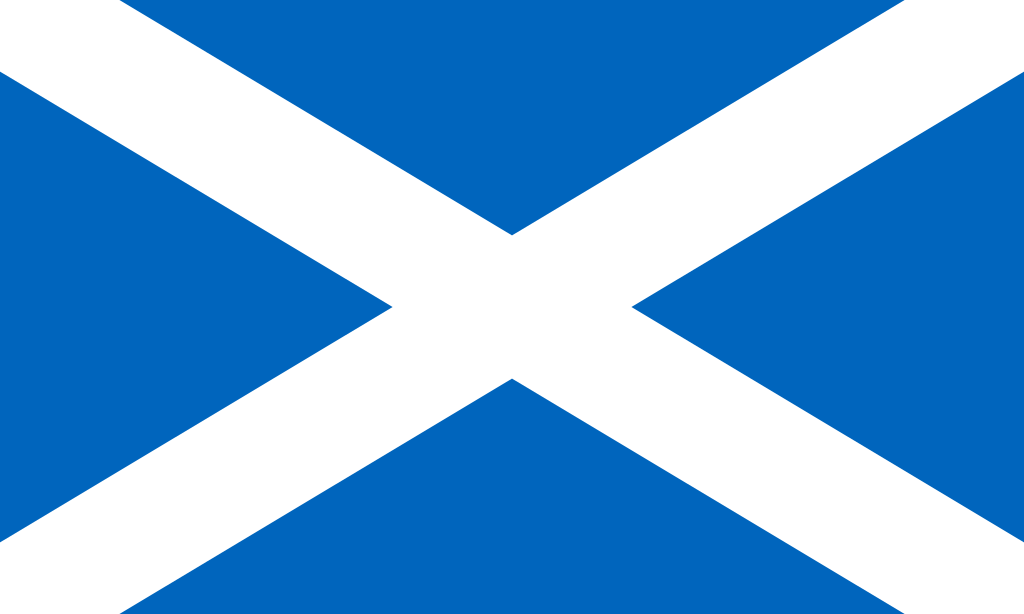 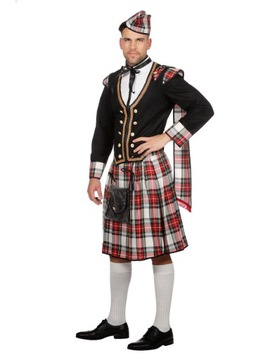 Scotland is the greatest administrative separateness, it has its own parliament, education and judiciary, as well as traditional folklore
A special feature of Scottish society is the clan system, distinguished by its distinctiveness:
costumes, including famous ones  KILTS , 
piper competitions, 
skill games, including throwing pine trunks,
CEILIDH social meetings, rich in music and folk dance.
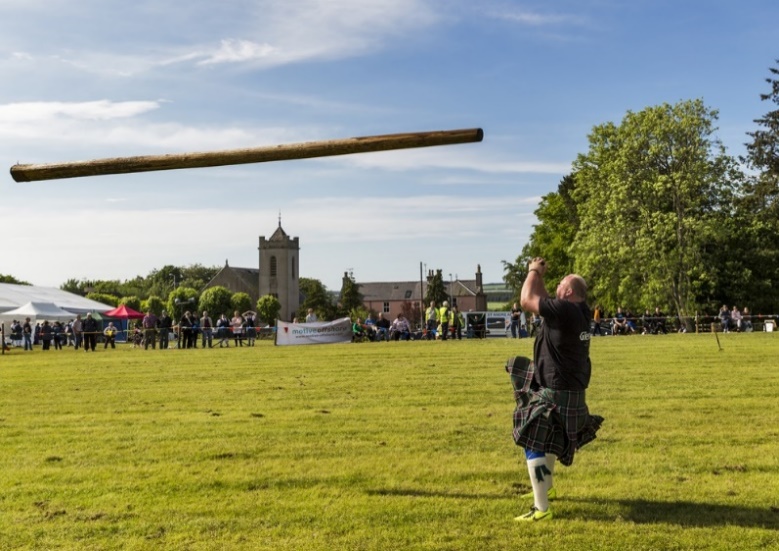 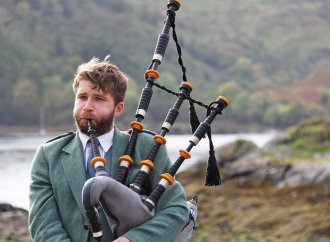 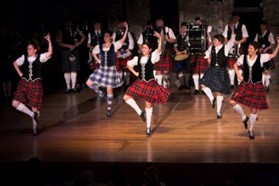 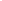 SCOTLAND–regional culture
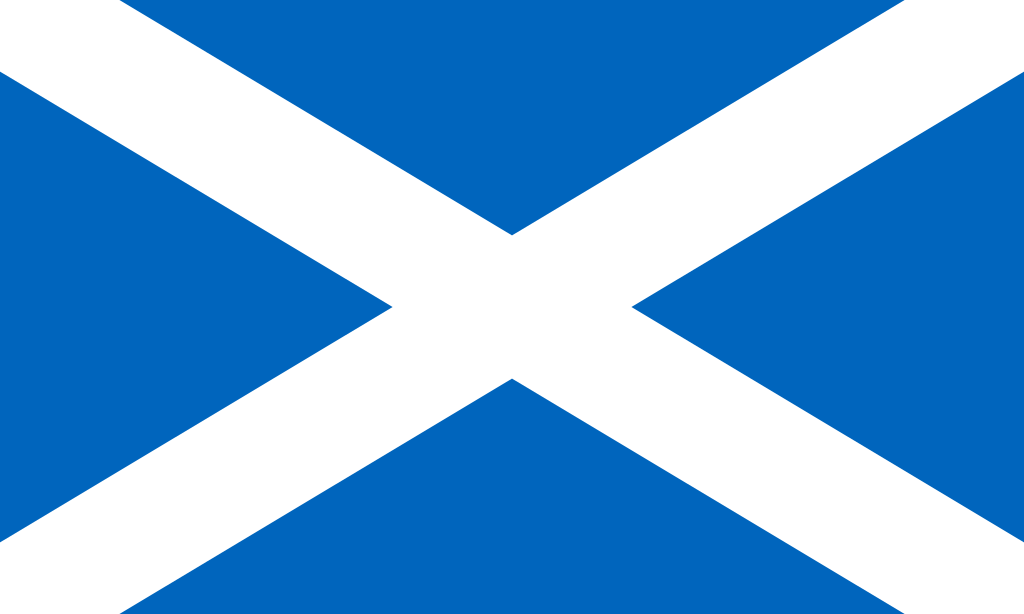 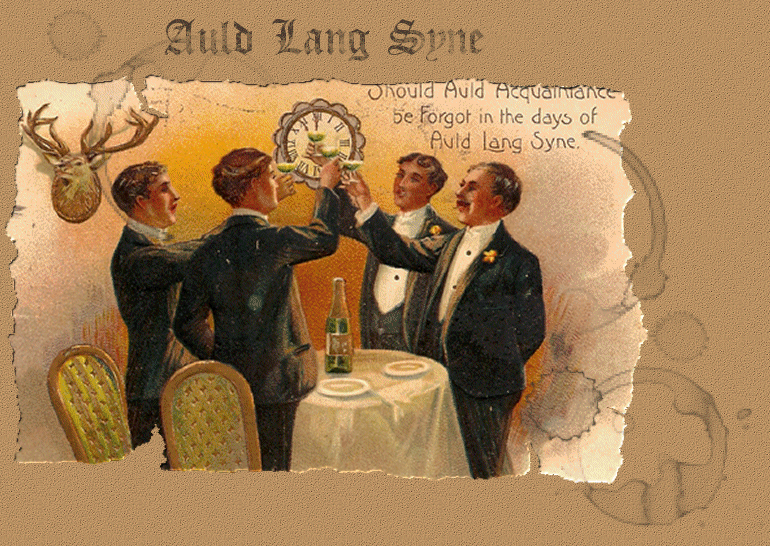 Auld Lang Syne
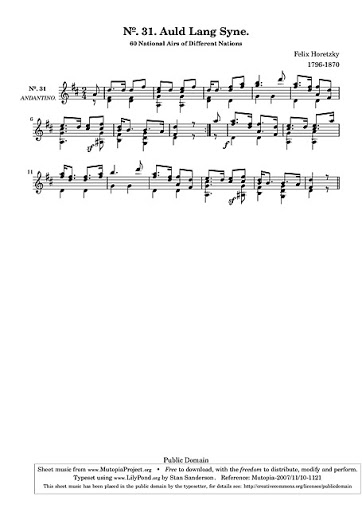 A popular Scottish folk song , to which he wrote the next in 1788  Robert Burns. It is traditionally song during the Hogmany (Scottish equiralent of  Sylwestra )  and during the New Year’s Eve in Angle Saxon counties. 

It is one of the most popular any most frequently performed songs in the world .
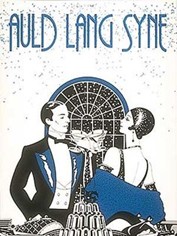 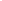 SCOTLAND – popular food
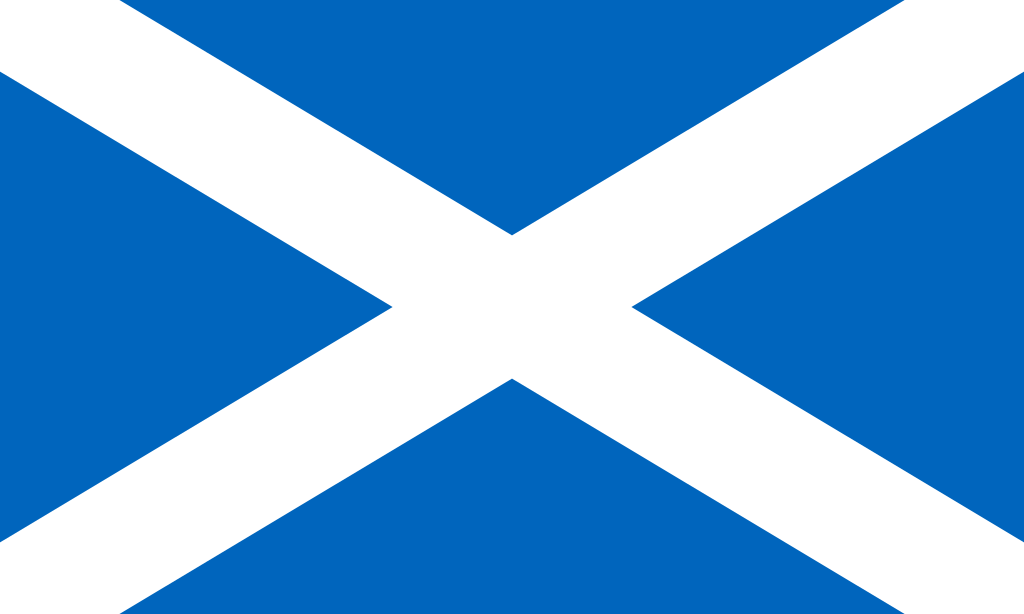 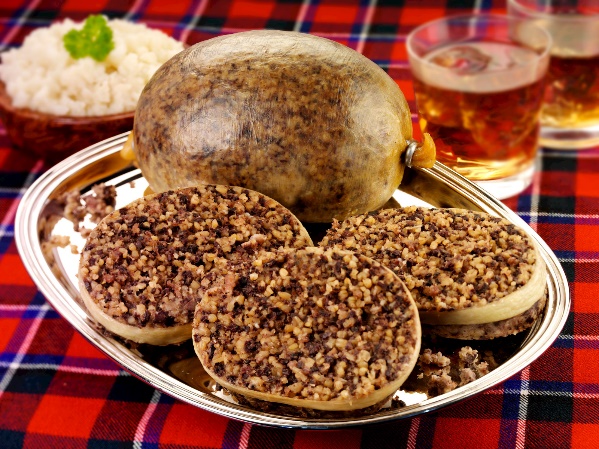 Haggis - finely chopped sheep offal mixed with fat, oats and a handful of secret spices
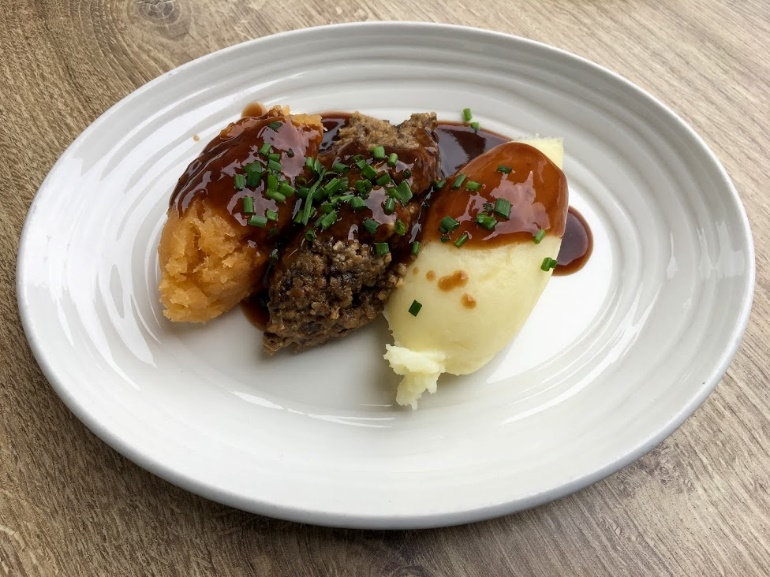 Neeps and tatties - sweet swede and potatoes. Addition to haggis
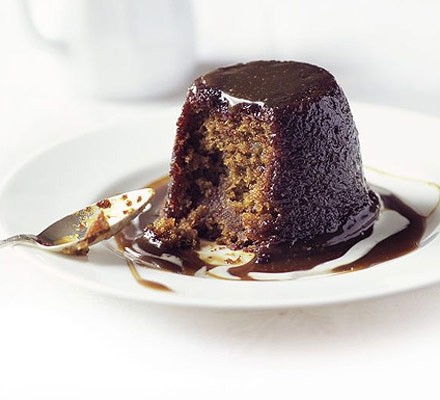 Sticky toffee pudding - date cake served warm with toffee sauce and a scoop of vanilla ice cream
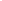 SCOTLAND– interesting places
The Fairy Pools, Isle of Skye
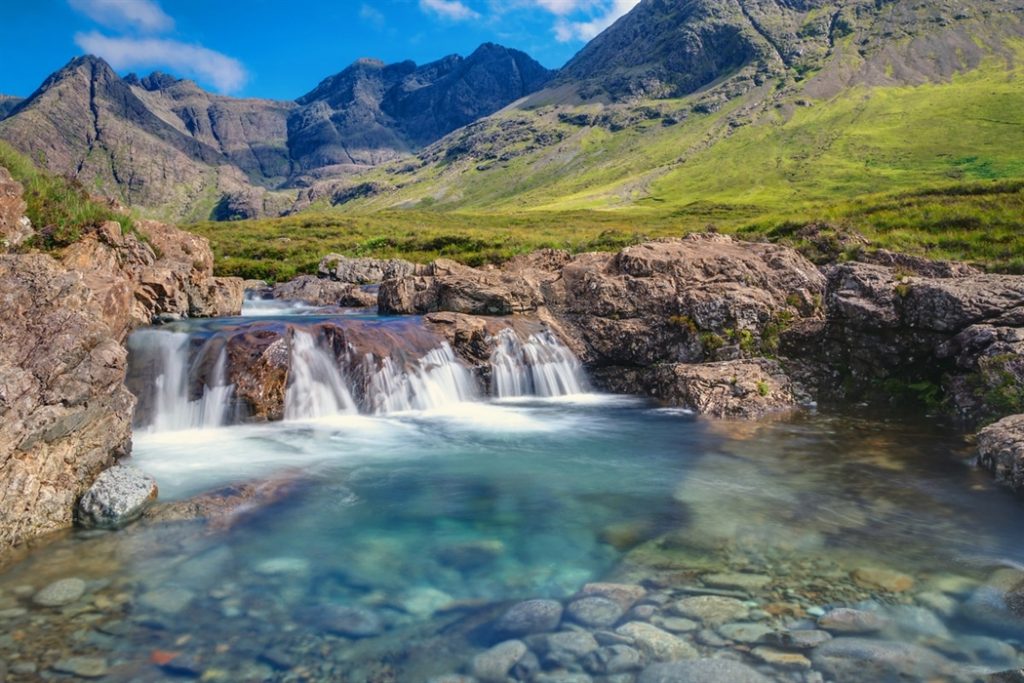 At foot of the Black Cuillins near Glenbrittle are the Fairy Pools, beautifully crystal clear blue pools on the River Brittle.
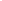 SCOTLAND –interesting places
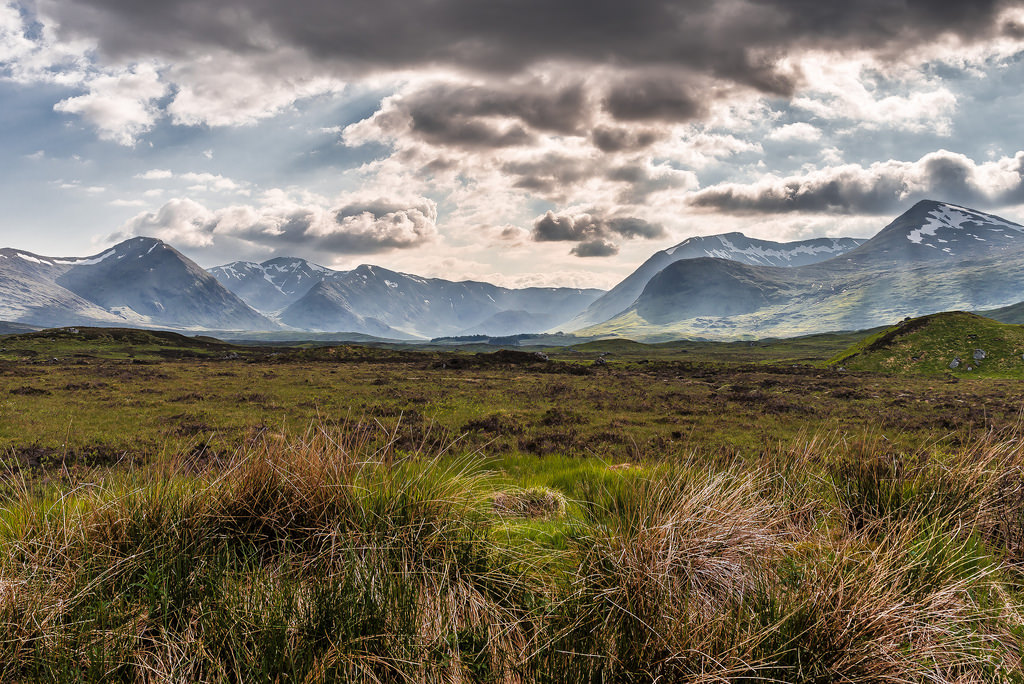 GREAT MOOR OF RANNOCH
One of the last remaining wildernesses in Europe, the Great Moor of Rannoch is a beautiful outdoor space stretching far north and west from Rannoch Station.

The area is a vast stretch of land composed of blanket bog, lochans, rivers, and rocky outcrops which makes it a very challenging environment which still supports varieties of flora and fauna. A wealth of plants, insect, bird and animal life can be seen here ranging from curlews and grouse to roe and red deer.
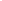 SCOTLAND –interesting places
GLENFINNAN VIADUCT
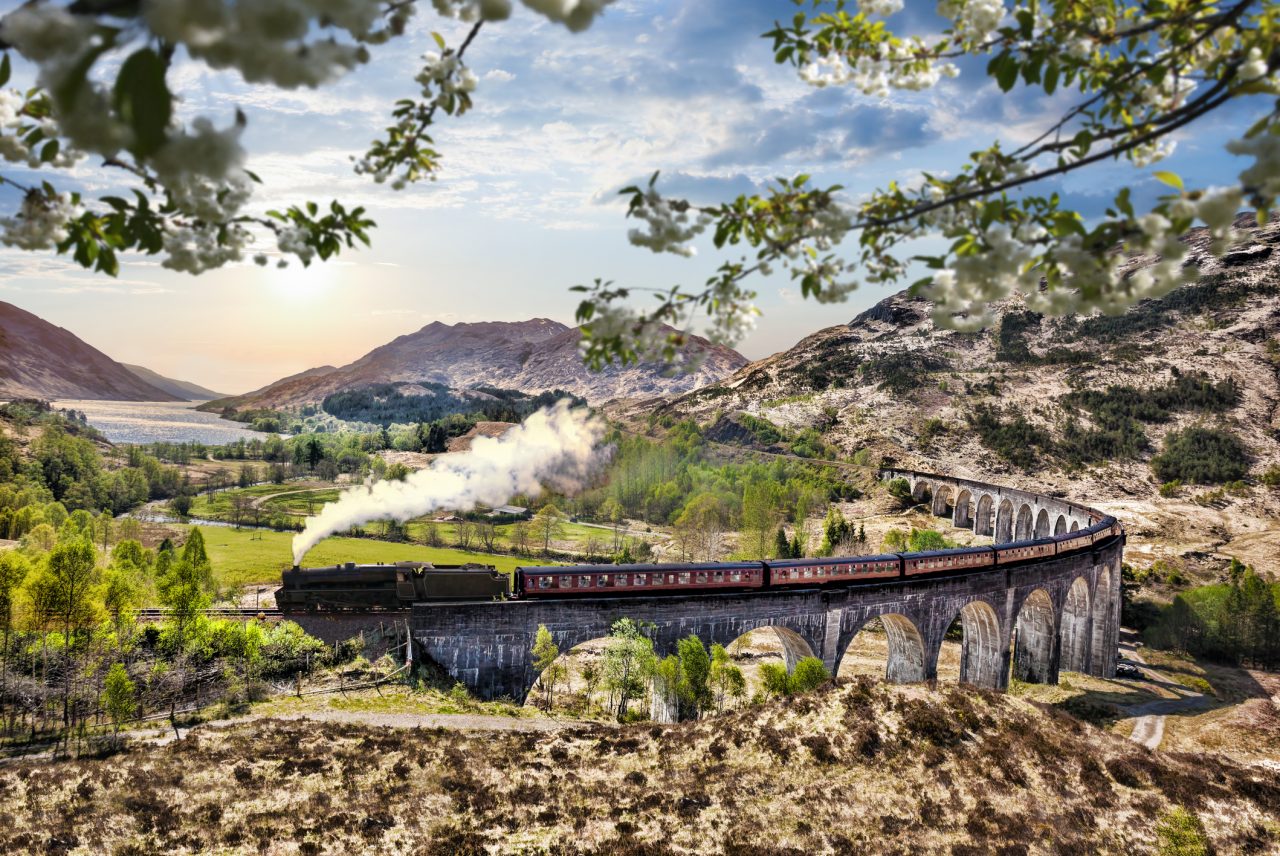 Glenfinnan Viaduct landscape. The unique scenery of the Scottish highlands here became the reason why Glenfinnan was selected for the location of several films. Wizards young and old can associate him with three parts of the Harry Potter series: the Chamber of Secrets, the prisoner of Azkaban and the Goblet of Fire.
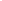 SCOTLAND- interesing places
Old mAN                                                                                                    of storr
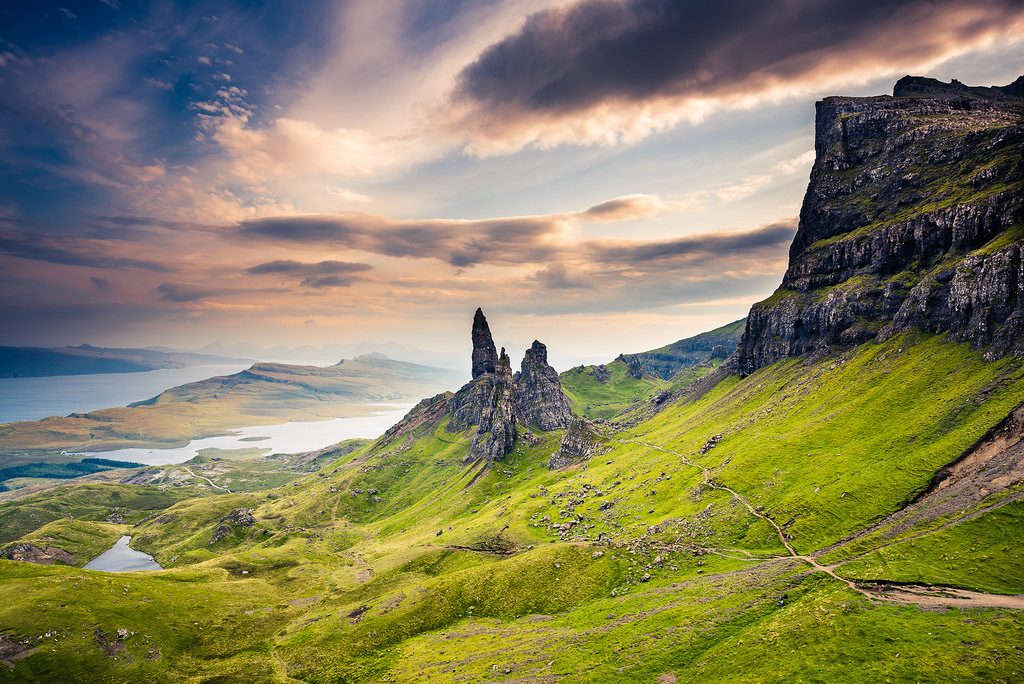 Old Man of Storr is the flagship of the Isle of Skye. The volcanic rock in the shape of a huge club can be seen from anywhere in the northern part of the island. The beauty of The Old Man of Storr has not escaped the attention of Hollywood filmmakers. In January 2012, scenes for the science-fiction movie Prometheus were filmed here .
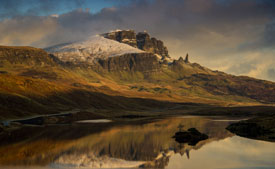 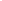 SCOTLAND– interesting places
WIR CORRYVRECKAN
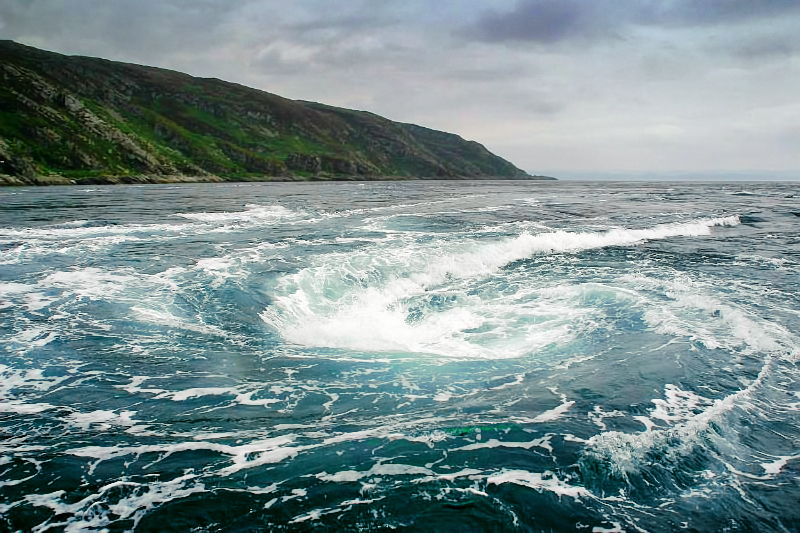 Corryvreckan vortex is a natural and constant whirlpool and the third largest such whirlpool in the world. It is located on the west coast of Scotland, in the strait between the Jura and Scarba islands.
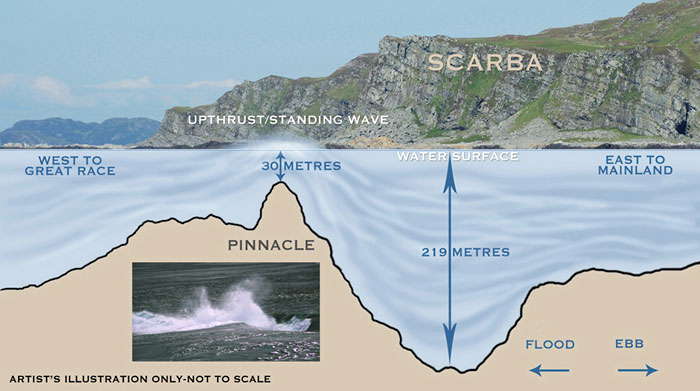 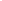 SCOTLAND– interesting places
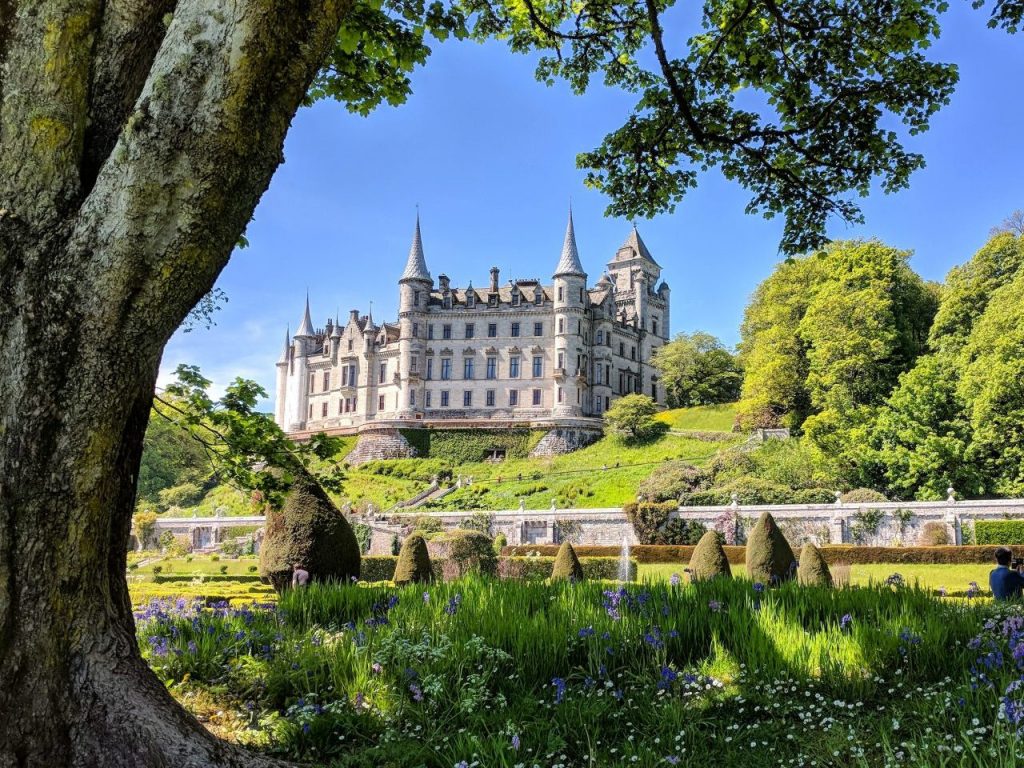 DUNROBIN  CASTLE
The fairy-tale Dunrobin Castle, surrounded by beautiful gardens, is the seat of the Dukes and Counts of Sutherland. This 14th-century residence is designed to resemble French chateaux on the Loire, which makes it significantly different from other Scottish monuments.
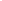 SCOTLAND – interesting places
National Park Cairngorms
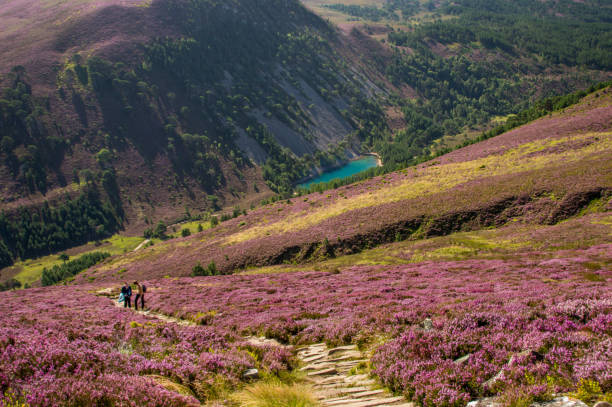 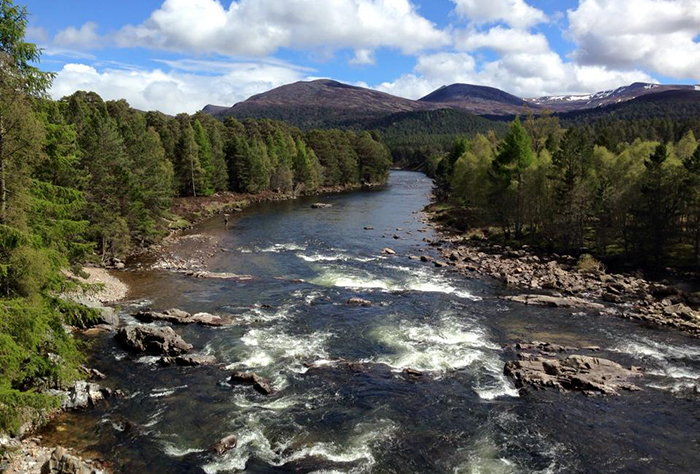 Cairngorms is the largest national park in Great Britain, covering 4,528 km². It is located in theCairngorms mountains in the Highlands of Northern Scotland and was created by the Scottish Parliament in 2003. The park has rocky moorland and mountain half-water terrain. Four of Britain's five highest peaks are also here.
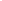 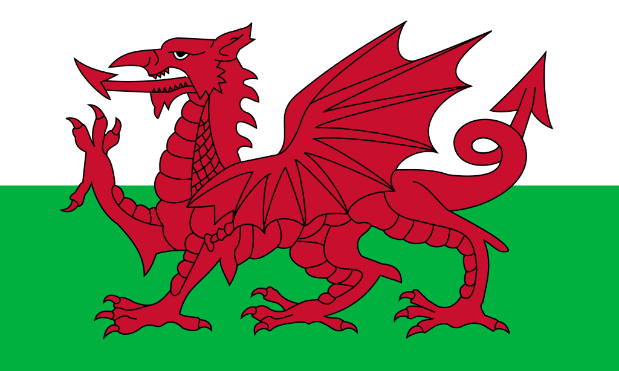 WALES – general informations
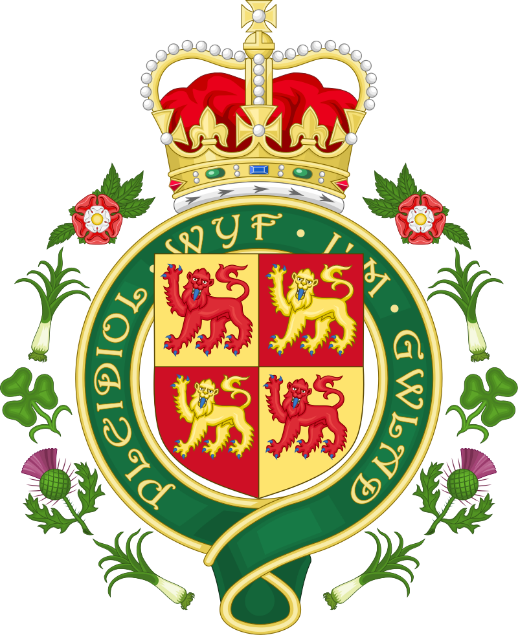 Flag
Anthem:  Hen Wlad Fy Nhadau

Patron: Saint David of Menevia

Capital: Cardiff

Language: Eanglish, Welsh

Badge: leak and daffodol
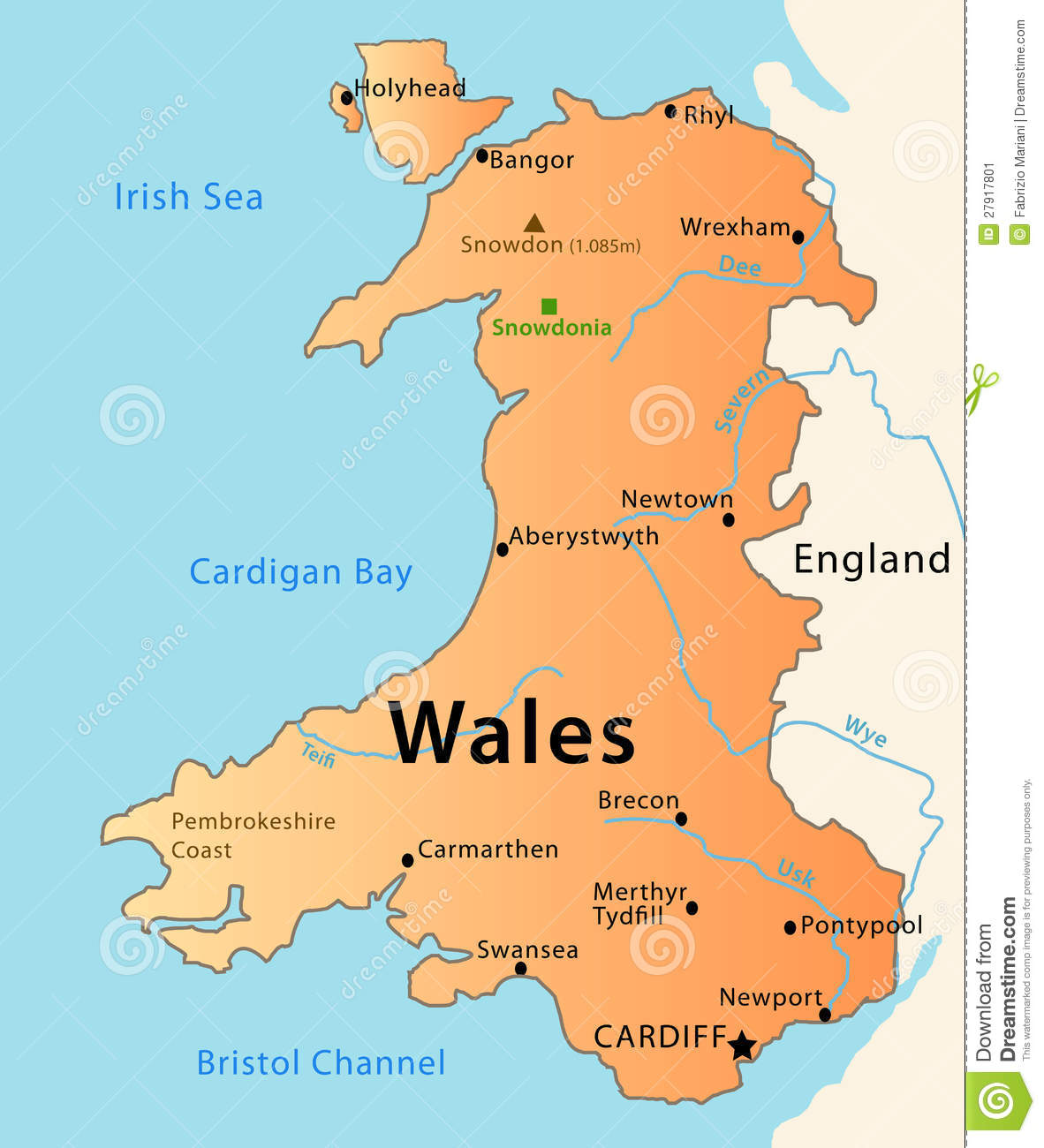 It is situated on the Irish Sea, in the south-here part of the island of Great Britain. 

This land is dominated by mountainous areas. The main mountain range - Cambrian Mountains. 

Wales has an area of ​​20 779 km². It is inhabited by over 3 million people.
Arms
CARDIFF
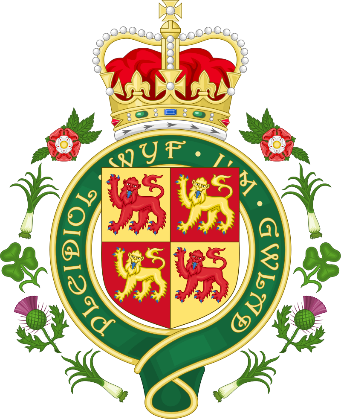 WALES – Saint David
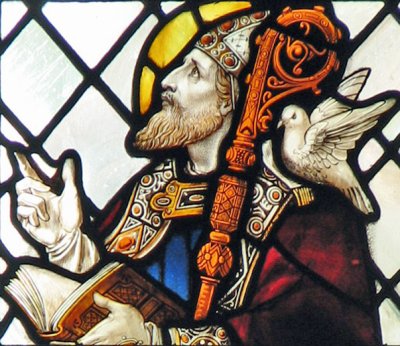 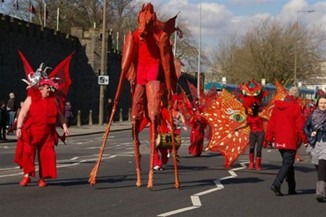 Saint David (David of Menevii) has been the patron saint of Wales since the 12th century. He is a monk (and later also the bishop of Menevia) who contributed to the establishment of several monasteries.
According to traditions and legends that have survived to our times, he was to have the gift of healing (he restored his teacher's eyesight), and various miracles were also to happen around him.
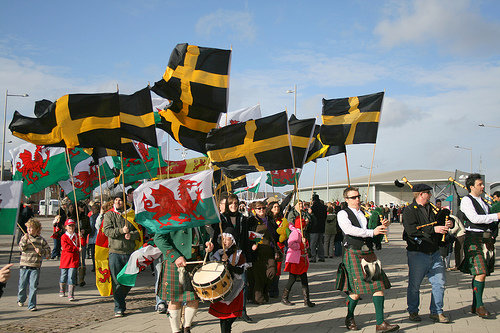 Saint David died on March 1
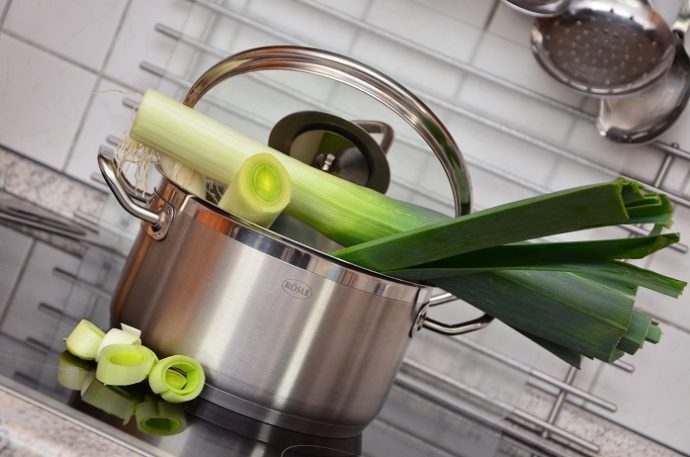 Saint David's Day is celebrated on March 1. There are concerts and parades in many cities, some lessons are canceled at schools. People carry the flags of St. David, their clothes are decorated with daffodils and pores.
Traditional dishes are prepared, leek soup, vegetable and meat stew, bread with raisins.
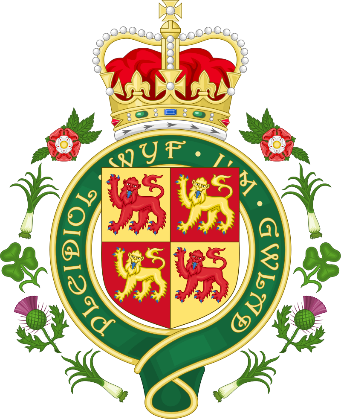 WALES   –leak and daffodil
The national flower of Wales is the daffodil.
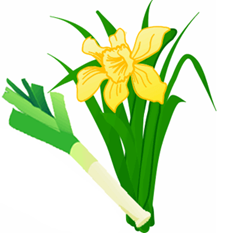 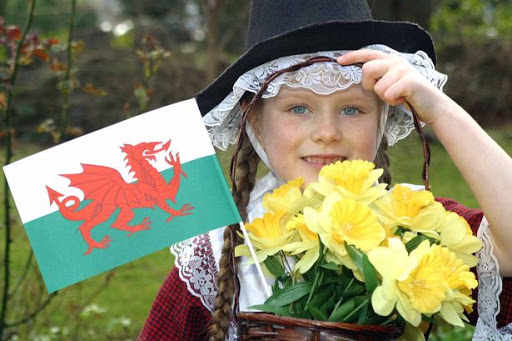 Leek is considered a traditional symbol of Wales
Daffodils are flowers that bloom in March to remind us of the death of St. David. In turn, leek is a vegetable that was to help the Welsh defeat the Anglo-Saxons - Saint David, patron of Wales, advised them to attach a leek to their helmets. This was to help them on the battlefield distinguish comrades from enemies.
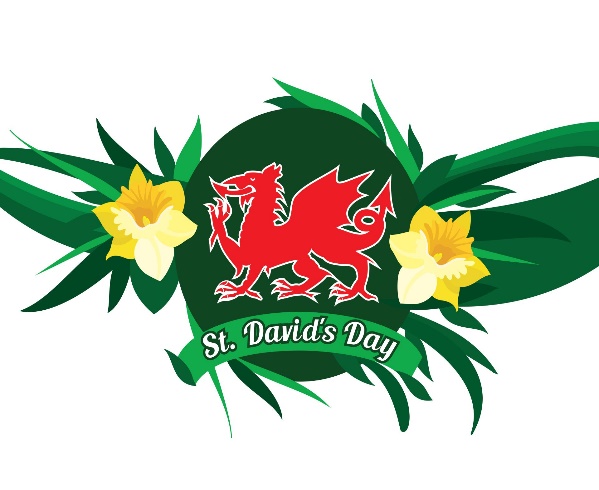 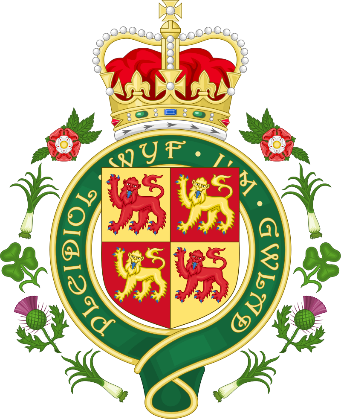 WALES – regional culture
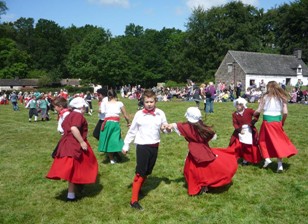 Slightly less characteristic than Scottish culture, but equally different is the culture of Wales. It is particularly characterized by the maintenance of the pure Welsh language, which is compulsory in schools. Wales is characterized by specific castles and a festival of regional song and dance.
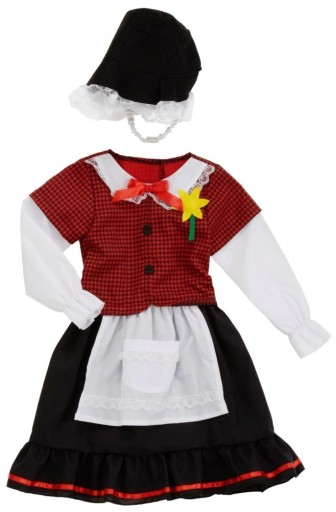 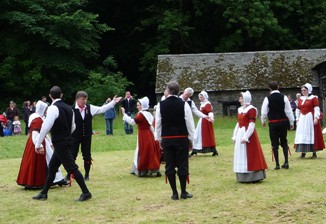 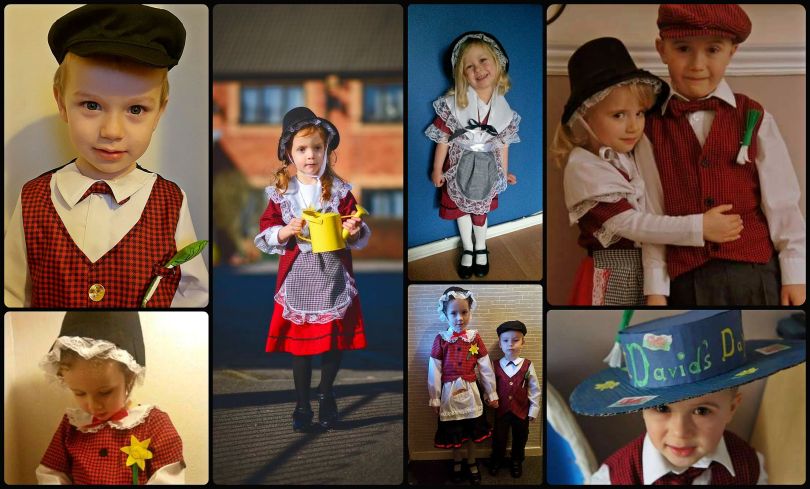 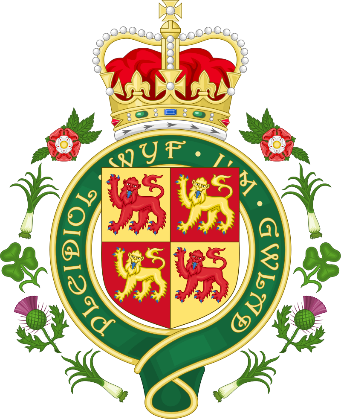 WALES – popular food
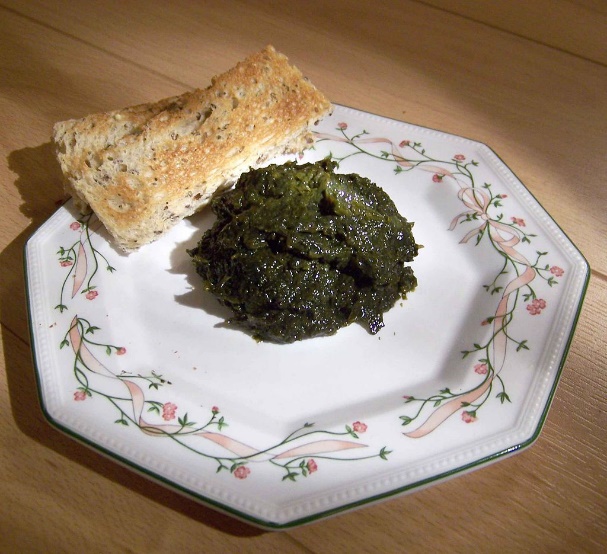 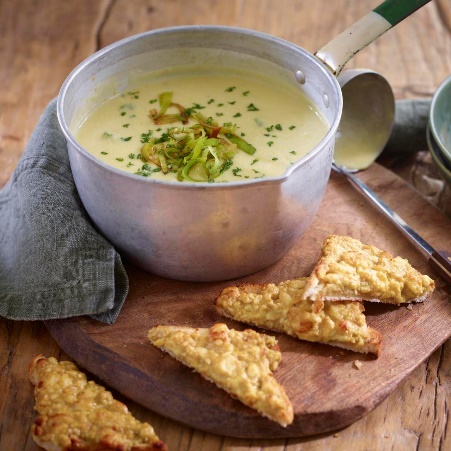 Cawl cennin - leek soup is a soup made of traditional potatoes, comparisons, broth and cream
Laverbread - is a food product, made from the edible seaweed (littoral alga) consumed mainly in Wales as part of local traditional cuisine
Bara brith - is a traditional Welsh tea bread flavoured with tea, dried fruits and spices
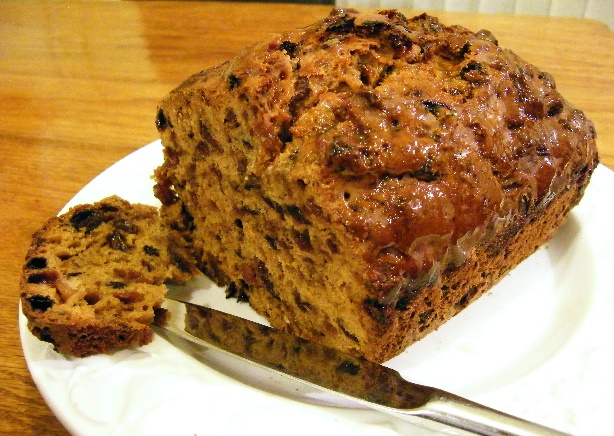 Welsh cakes - Cookies have been popular since the end of the 19th century, adding fat, sugar and dried fruit to a longer-standing recipe for pan-baked flat bread
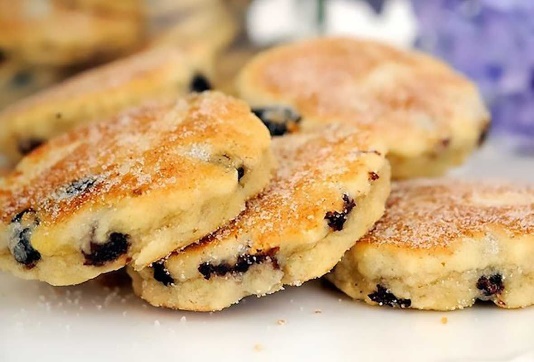 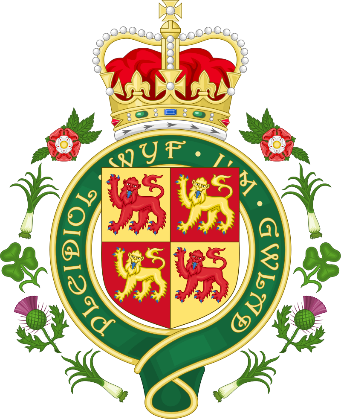 WALES – interesing places
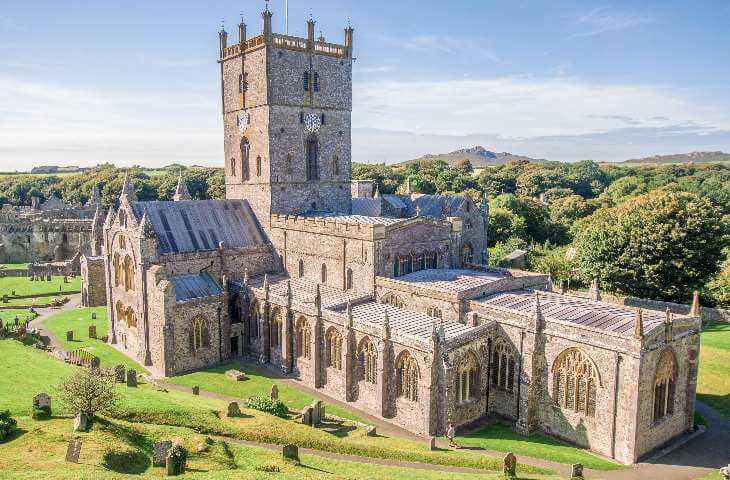 St. Davids Cathedral
St Davids Cathedral  is situated in St Davids in the county of Pembrokeshire, near the most westerly point of Wales.
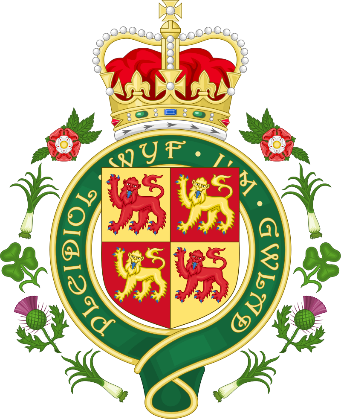 WALES – interesing places
TENBY
Tenby is a colorful and postcard city in Wales. This is where the fishermen's houses have pastel colors. It is located on the west coast of Carmarthen Bay as well as in the Pembrokeshire Coast National Park.
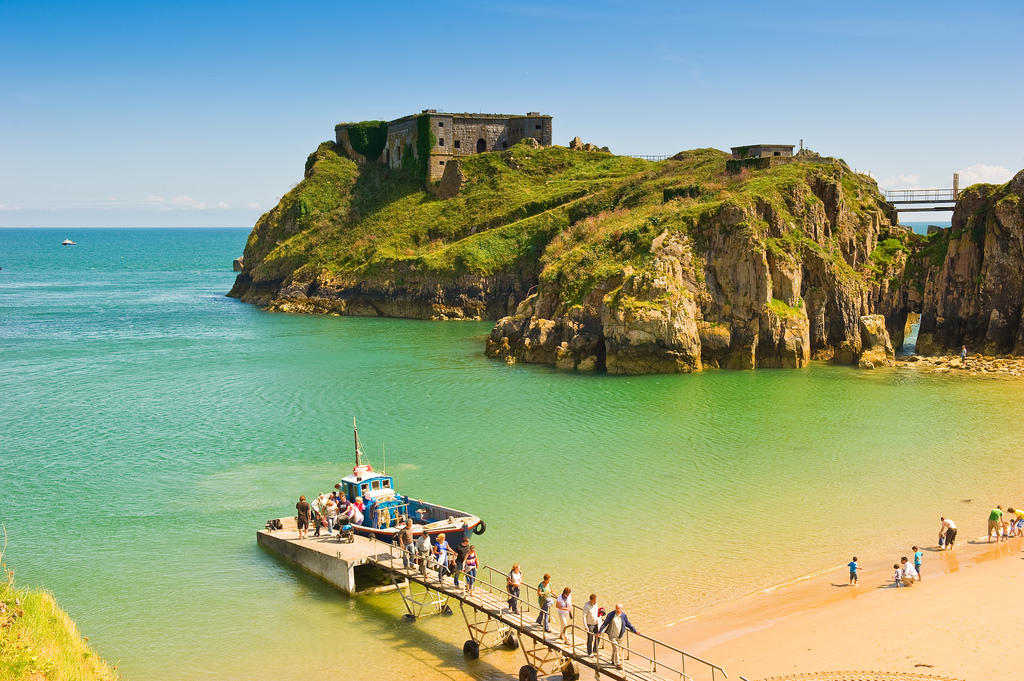 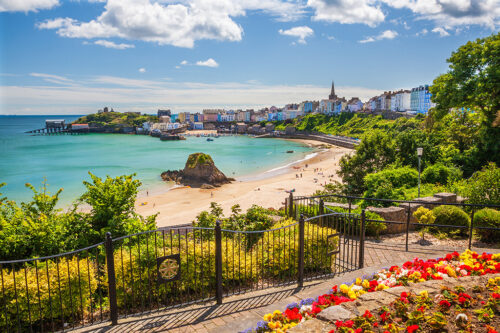 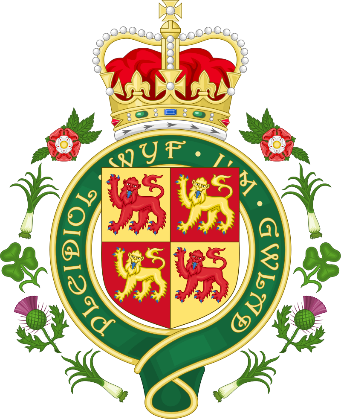 WALES – interesing places
NATIONALS PARKS
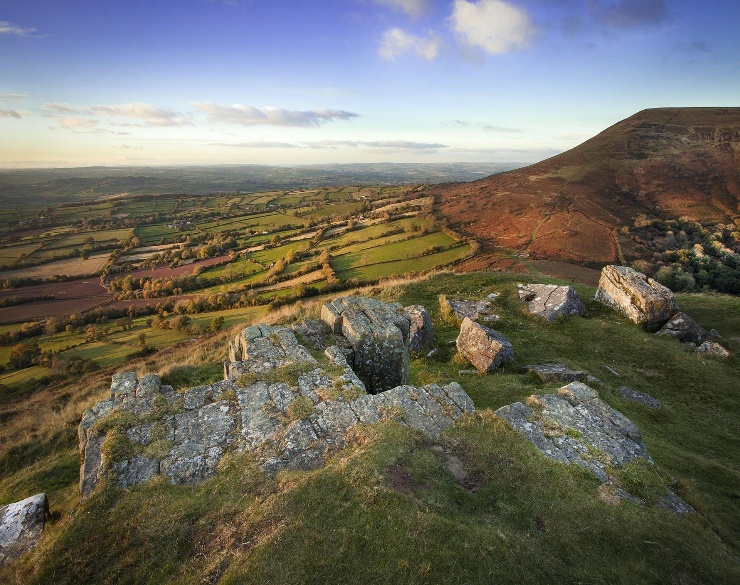 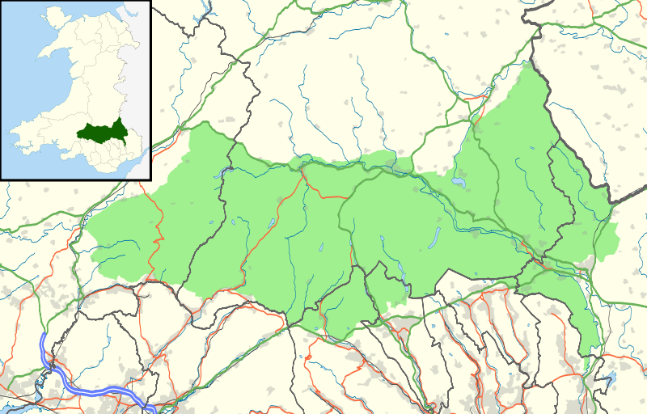 BRECONBEACONS
PEMBROKESHIRECOAST NATIONA PARK
SNOWDONIA
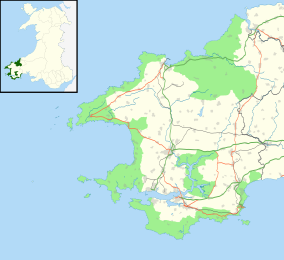 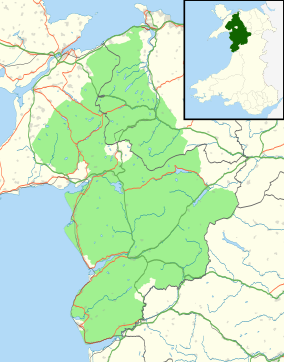 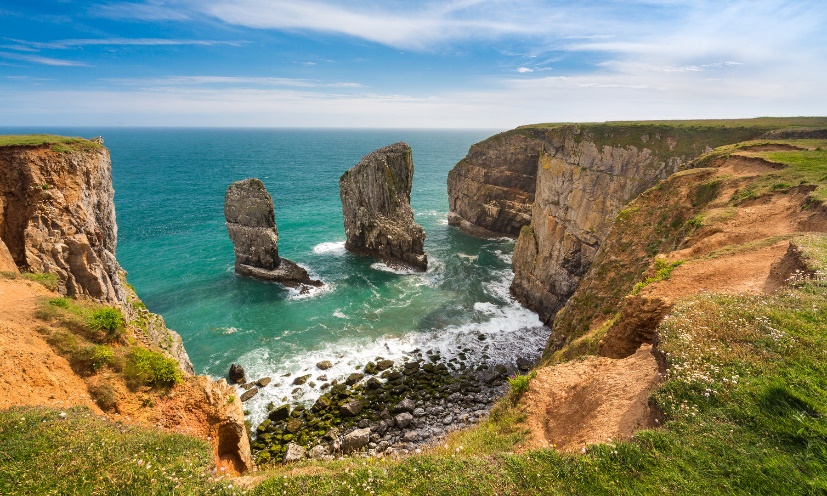 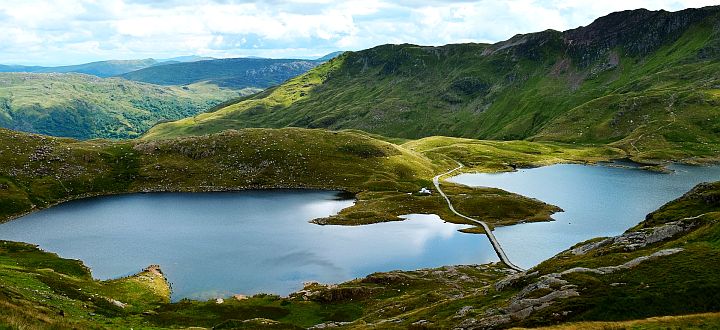 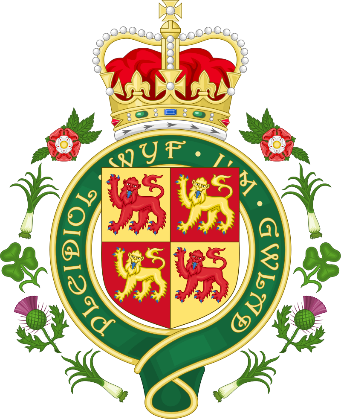 WALES – interesing places
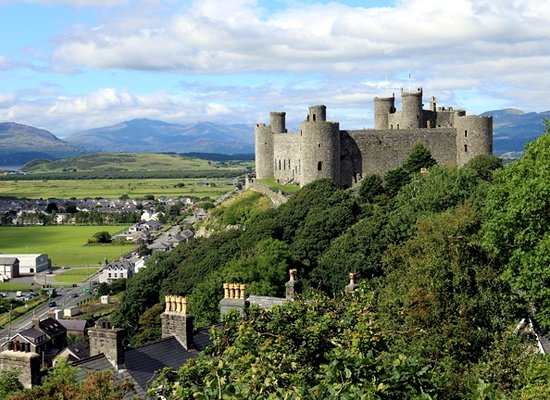 Castle Harlech
The building belongs to the complex of castles and town fortifications in Gwynedd, which in 1986 were inscribed on the UNESCO World Heritage List.
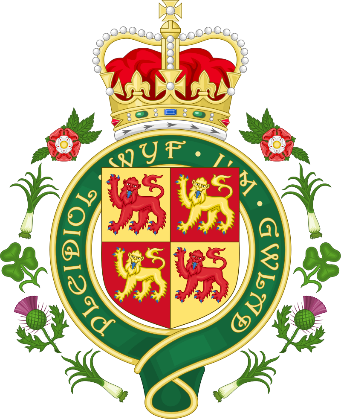 WALES – interesing places
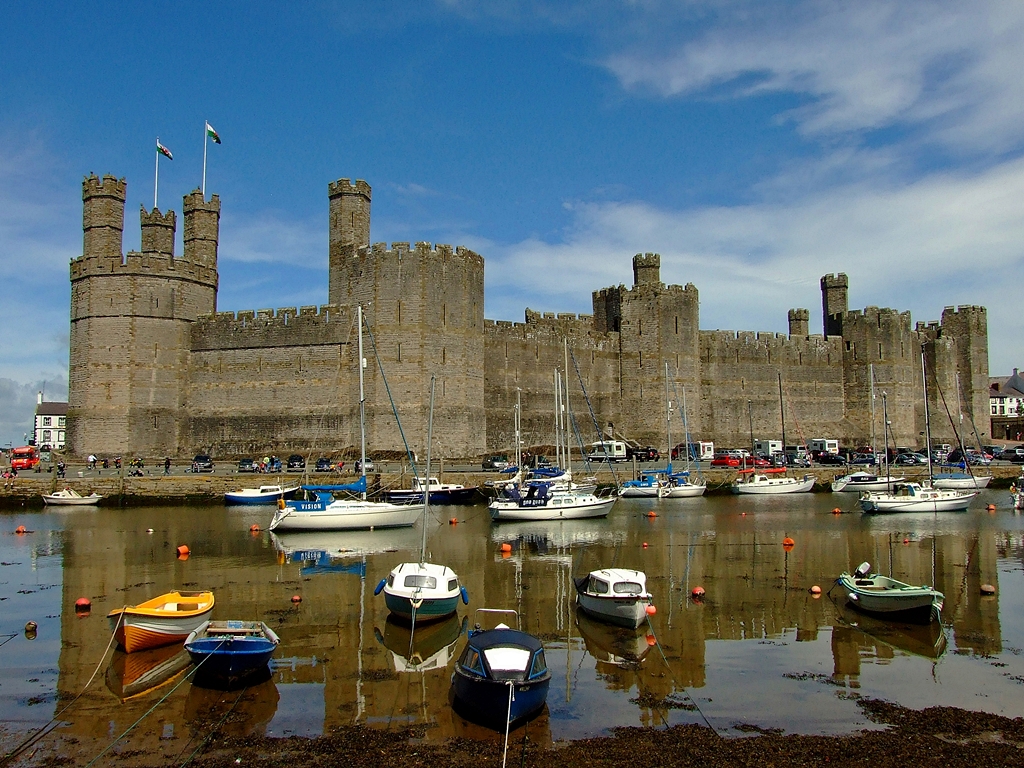 Castell Caernarfon
The building belongs to the complex of castles and town fortifications in Gwynedd, which in 1986 were inscribed on the UNESCO World Heritage List.
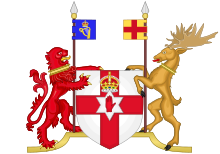 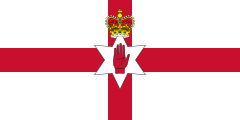 NORTHERN IRELAND – generalinformations
Language: English, Irish, West Germanic

Hymn: Amhrán na bhFiann (Song of the soldiers). The words were written in 1907 by Peadar Kearney, who together with Patrik Heeney composed the music. The anthem is a march, it alludes to independence struggles.

Patron: St. Patrick whose holiday is celebrated March - 17th March

Green color

Symbol: white clover (shamrock)
Northern Ireland is situated on the northeastern tip of the island of Ireland and covers an area of ​​14,139 km², which is approximately one-sixth of the island.

 Capital: Belfast

For many years, Northern Ireland has been divided over whether it should remain part of the United Kingdom or become part of Ireland
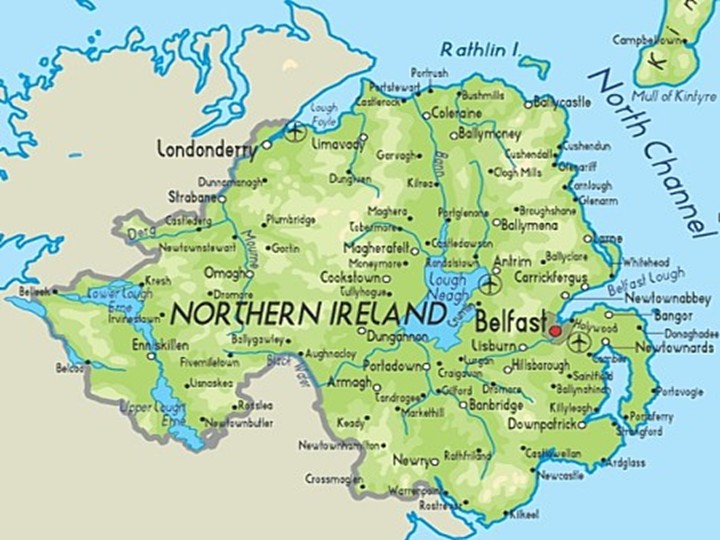 BELFAST
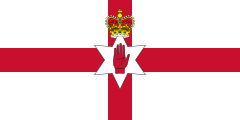 NORTHERN IRELAND – St. Patrick and theFour-Leaf Clover (shamrock)
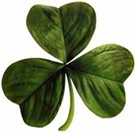 The national flower of Northern Ireland is clover. According to the legend of St. Patrick, he used this plant to explain to the first Irish Christians the dogma of the Holy Trinity. They could not understand how it is possible that there are Three Divine Persons and at the same time they are one God.
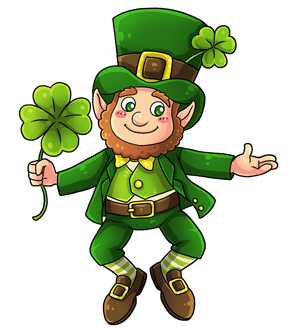 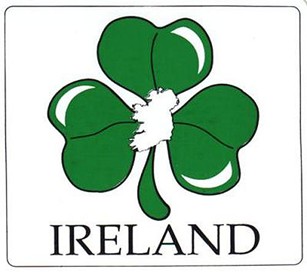 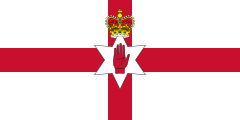 NORTHERN IRELAND – Saint Patrick
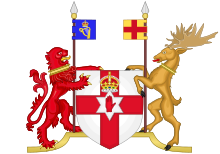 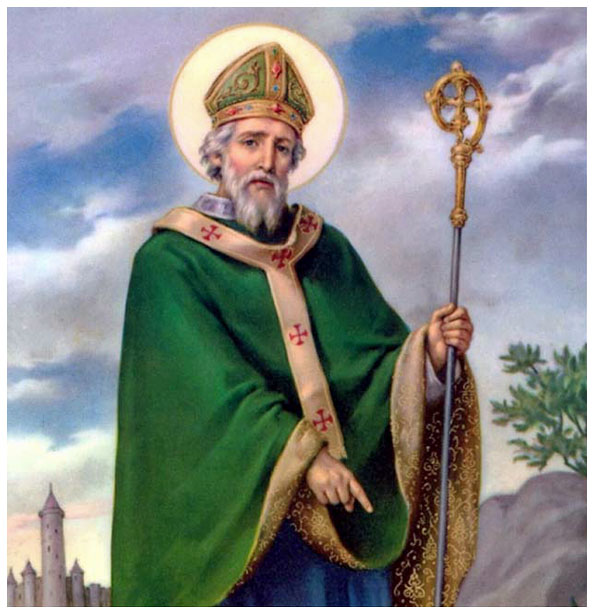 Saint Patrick - bishop and apostle of Ireland, saint of the Catholic, Old Catholic, Anglican and Orthodox Church, missionary and organizer of religious life in Ireland.
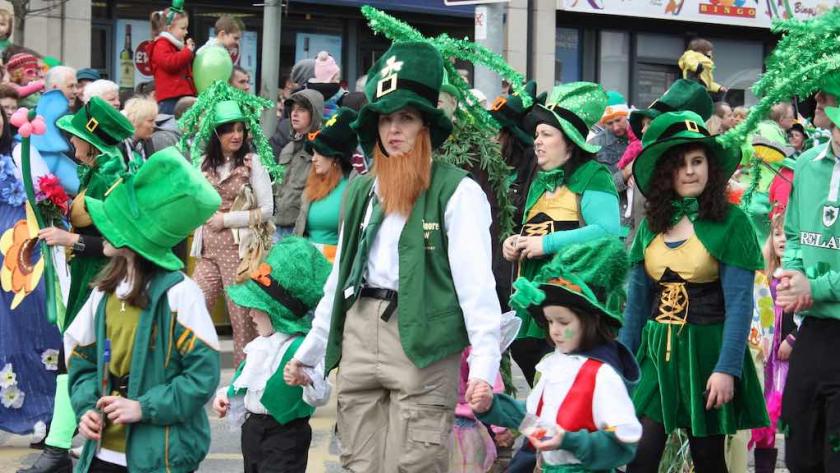 St. Patrick's Day
 is celebrated on March 17.
St. Patrick's Day is a day off from work in Ireland
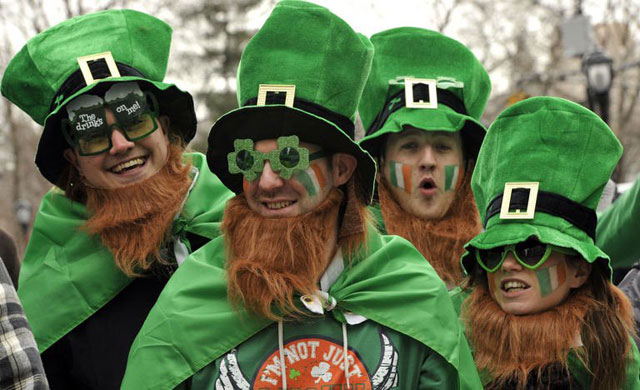 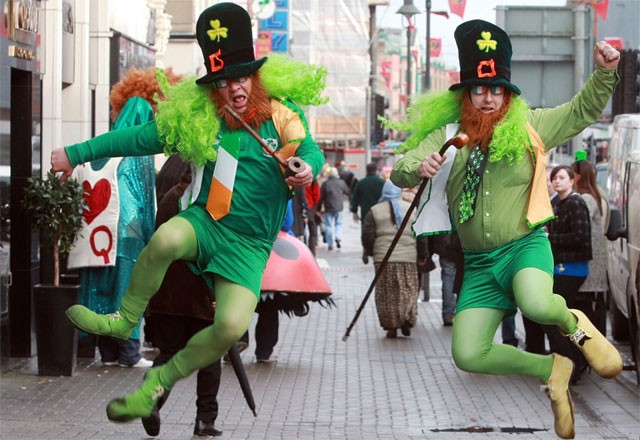 Events, festivals and parades are organized in many cities.
The most important tradition associated with St. Patrick's Day is wearing green clothes.
NORTHERN IRELAND – popular food
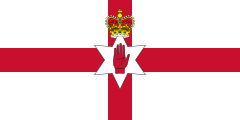 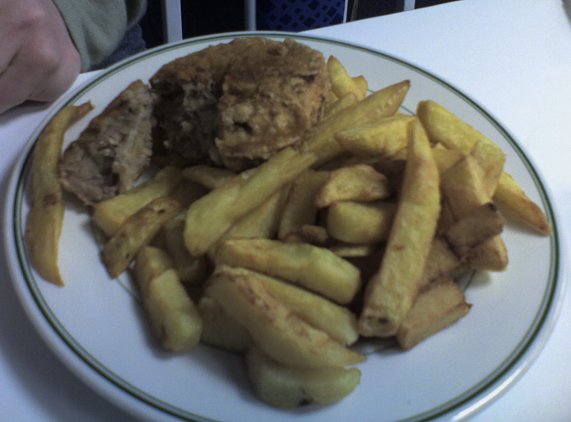 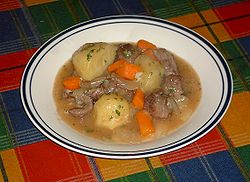 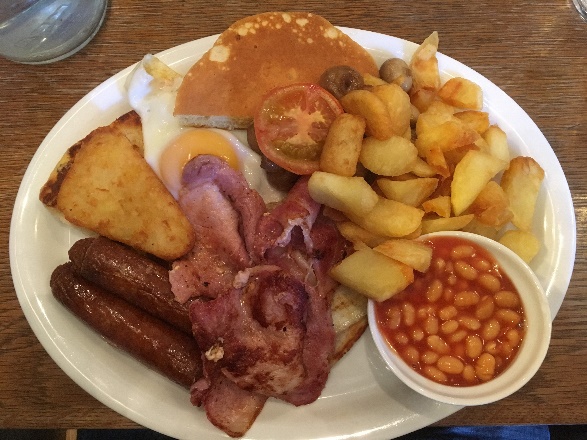 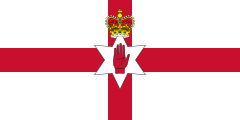 NORTHERN IRELAND – interesing places
Giant's Causeway
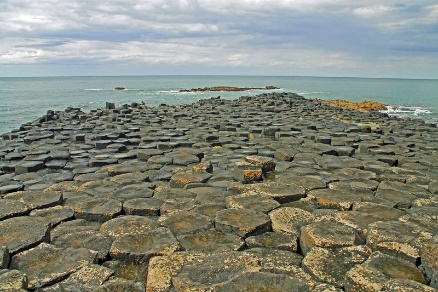 Northern Ireland, despite the multitude of beautiful and impressive places created by nature, has only one site on the UNESCO World Cultural and Natural Heritage List, the famous Giant's Causeway
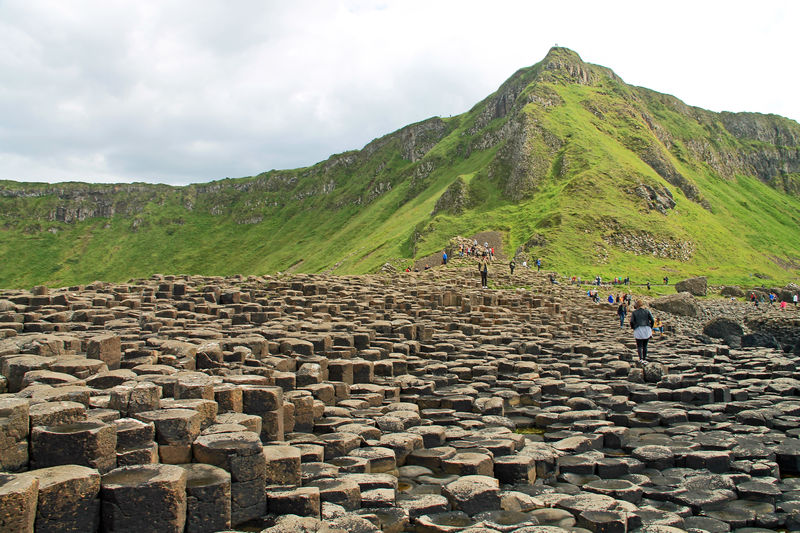 This amazing rock formation is a revision of nearly 40,000 basalt columns
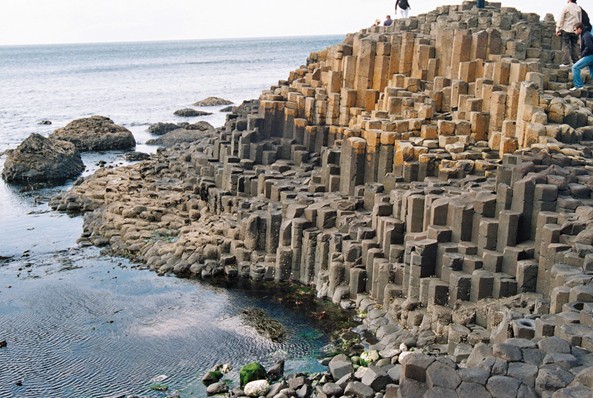 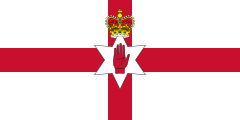 NORTHERN IRELAND – interesing places
Mussenden Temple
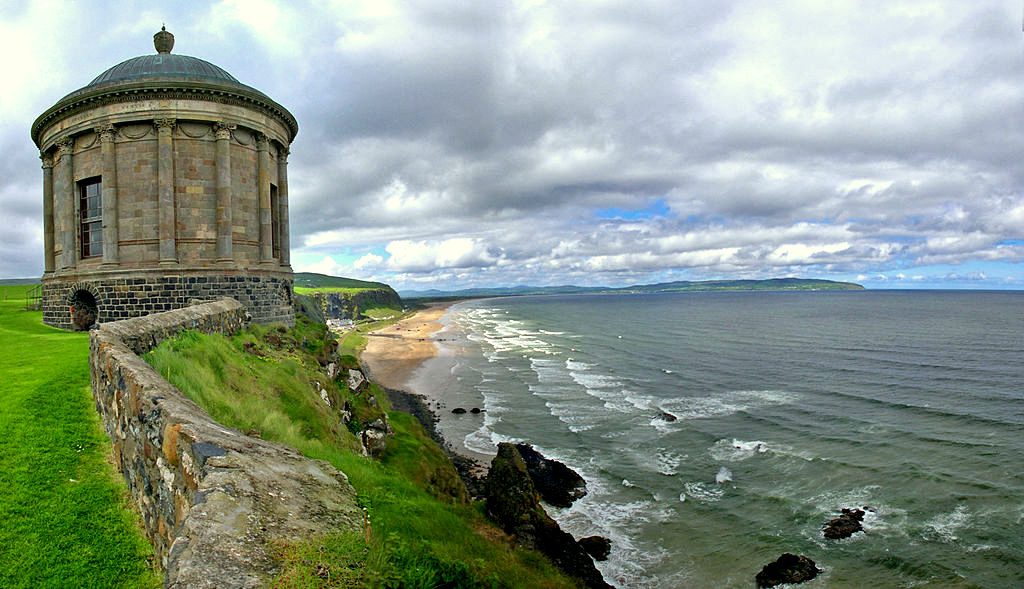 The Temple of Mussenden is a small circular building located on the very edge of the cliff.
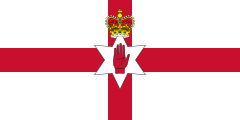 NORTHERN IRELAND – interesing places
Carrick-a-Rede Rope Bridge
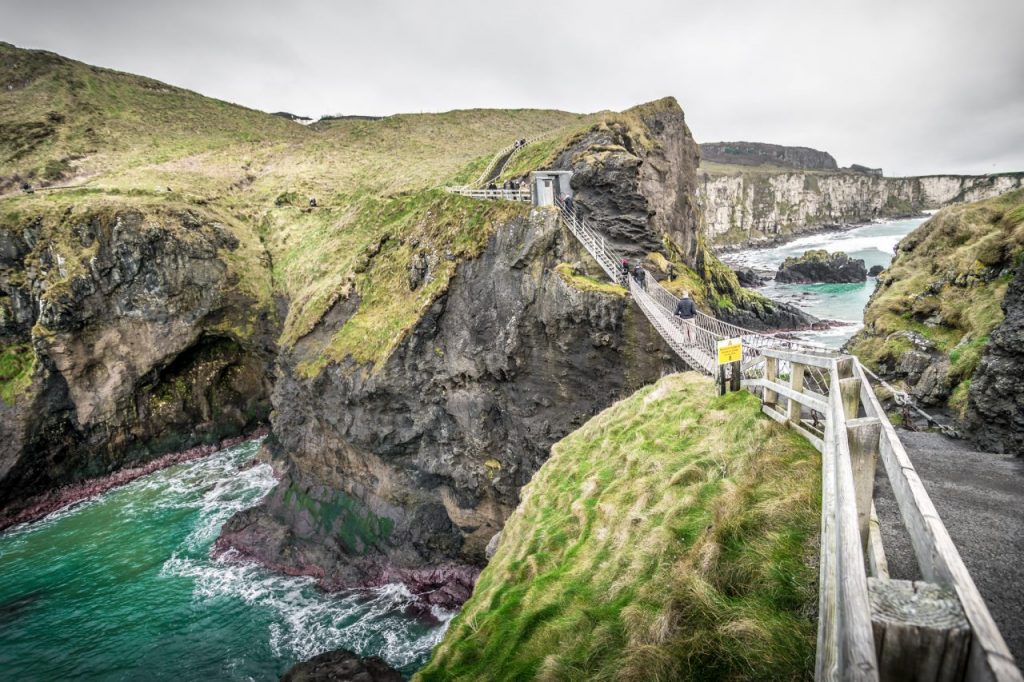 Carrick-a-Rede Rope Bridge is a rope bridge near Ballintoy in County Antrim, Northern Ireland
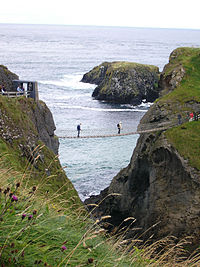 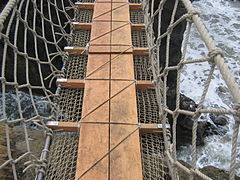 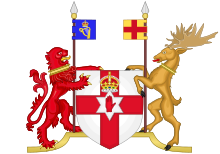 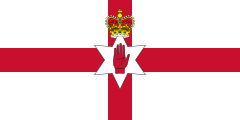 NORTHERN IRELAND – generalinformations
White Rocks Beach
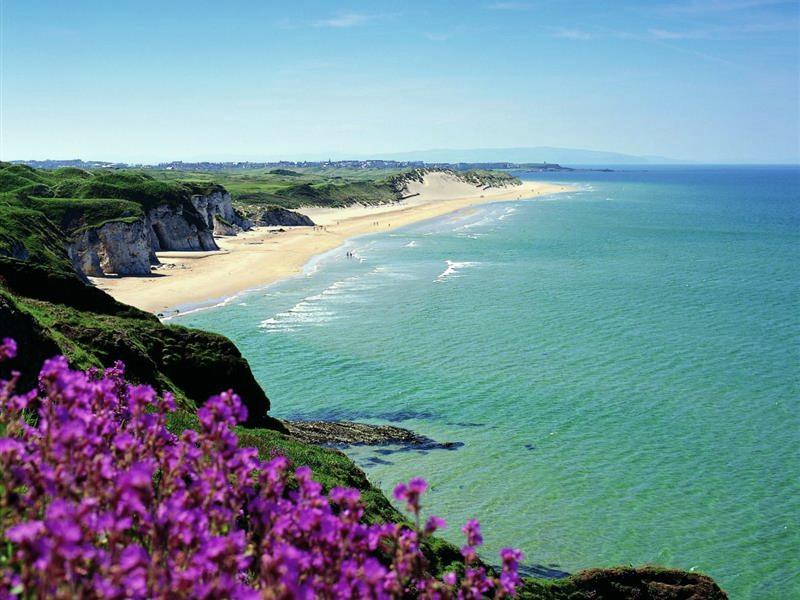 Beautiful White Rocks Beach is located on the Causeway Coastal Route in County Antrim. Its beautiful limestone cliffs stretch from Curran Strand to Dunluce Castle and contrast beautifully with the blue and clear water.
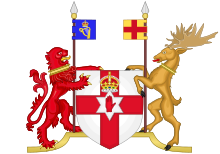 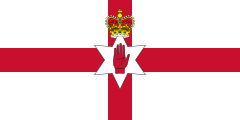 NORTHERN IRELAND – generalinformations
The Dark Hedges
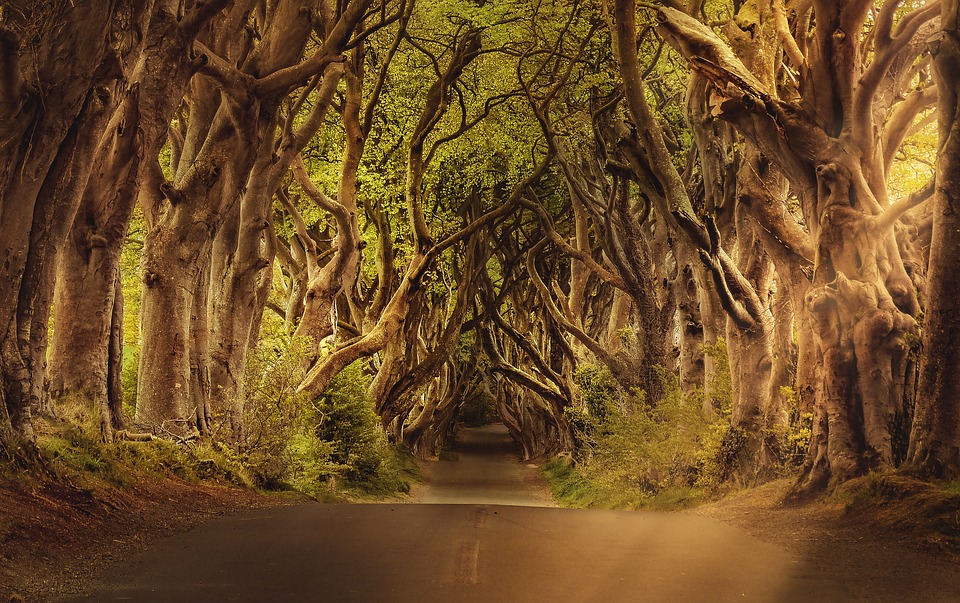 The avenue of beech trees was planted in the 18th century by the Stuart family who wanted to create a magnificent landscape that would impress their visitors.
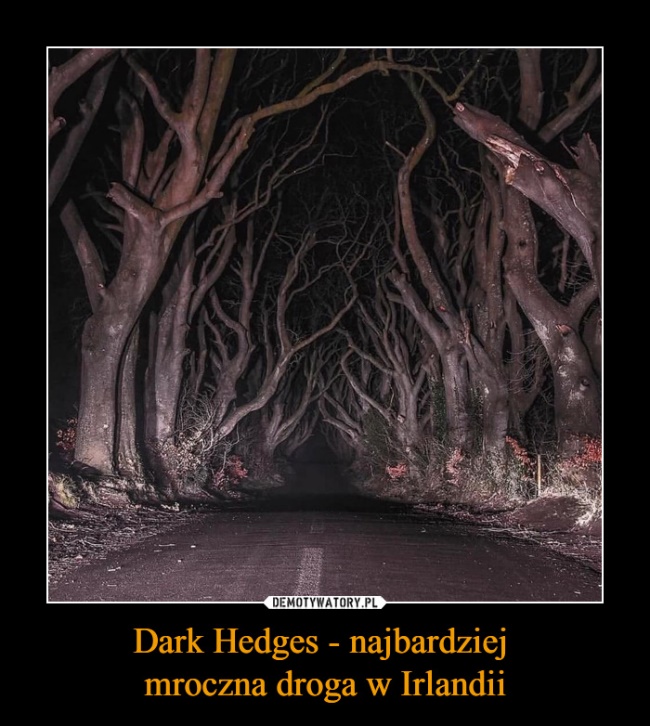 Dark Hedges - the darkest road in Ireland.
Bibliography
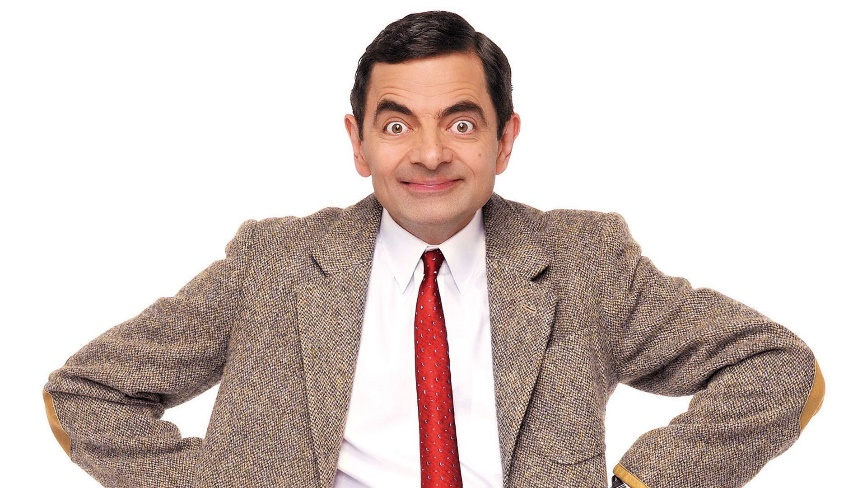 https://pl.wikipedia.org/wiki/Wielka_Brytania
https://pl.wikipedia.org/wiki/Irlandia
https://pl.wikipedia.org/wiki/Anglia
https://pl.wikipedia.org/wiki/Szkocja
https://pl.wikipedia.org/wiki/Walia
https://pl.wikipedia.org/wiki/Irlandia_P%C3%B3%C5%82nocna
https://zwiedzamy.co.uk/15-najpiekniejszych-zakatkow-irlandii-polnocnej-ktore-trzeba-zobaczyc/
https://pl.tripadvisor.com/Attractions-g186425-Activities-c47-Wales.html
https://www.podrozepoeuropie.pl/londyn-zwiedzanie/
https://idziemydalej.pl/szkockie-potrawy-ktorych-musisz-sprobowac/ 
https://pol.worldtourismgroup.com/10-foods-you-have-try-wales-36400 
https://pl.wikipedia.org/wiki/Kuchnia_irlandzka
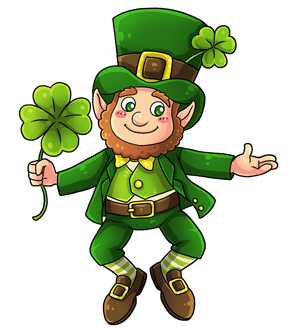 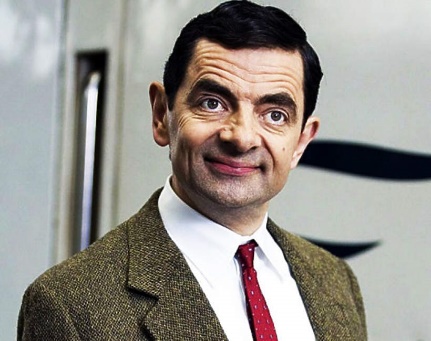 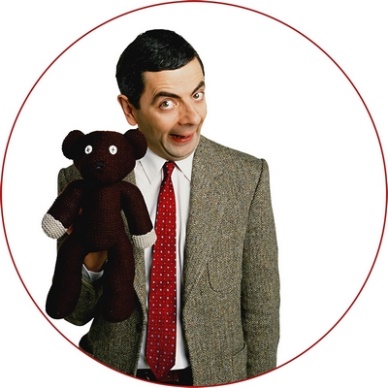 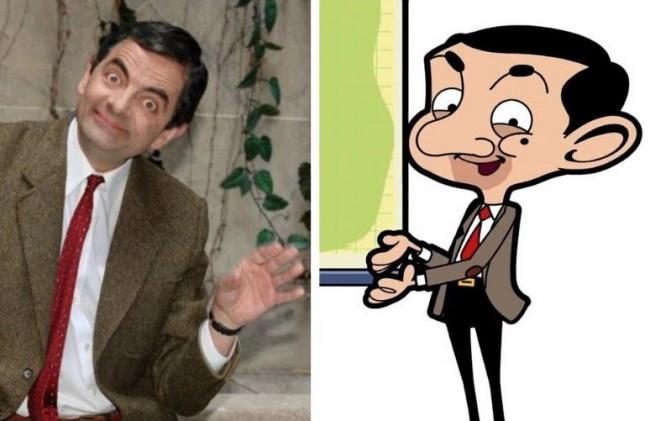 Thank you foryour attention
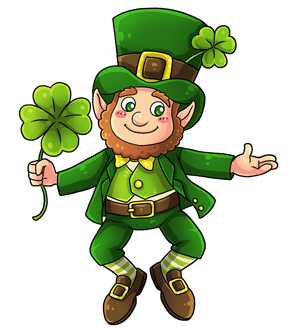